٢
الفصل
الجمع  الطرح
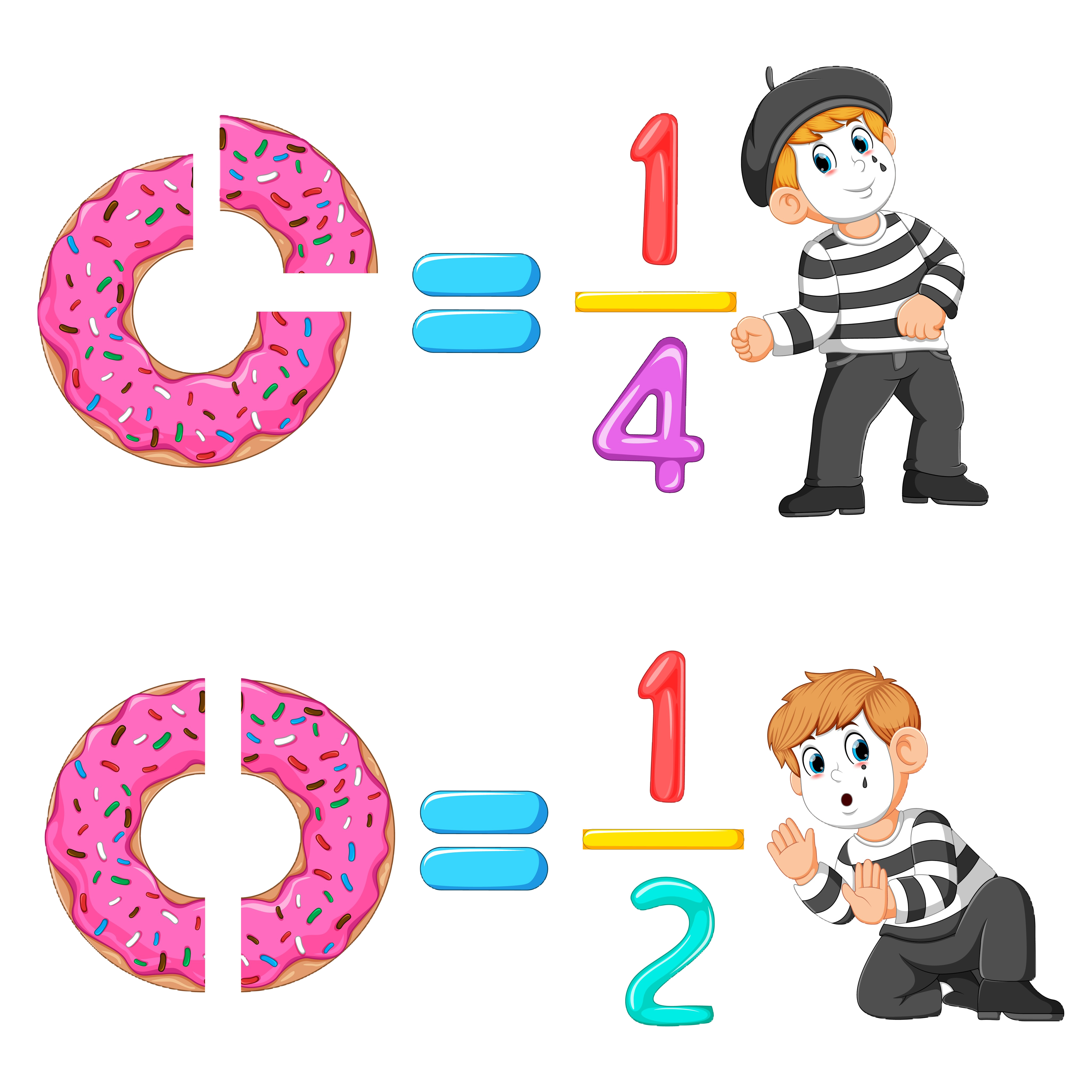 الفصل الثاني:الجمع والطرح
٢-٢ تقدير المجموع والفرق
صفحة ٥٠
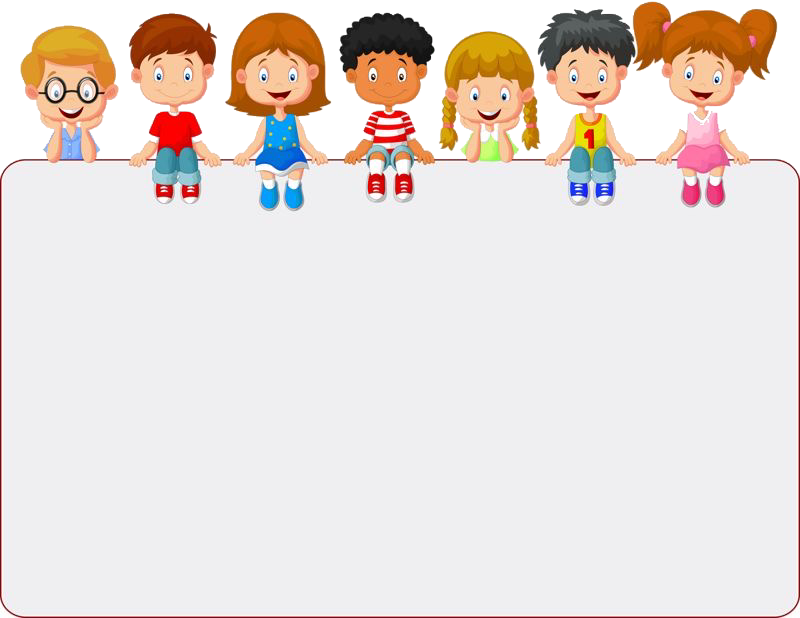 2
1
3
4
5
جدول التعلم
ماذا أعرف
ماذا تعلمت
ماذا أريد أن أعرف
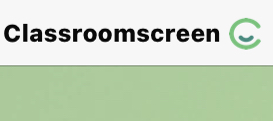 أدوات
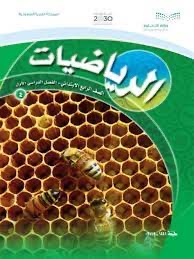 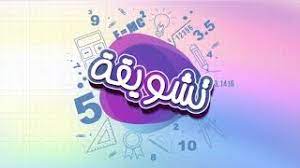 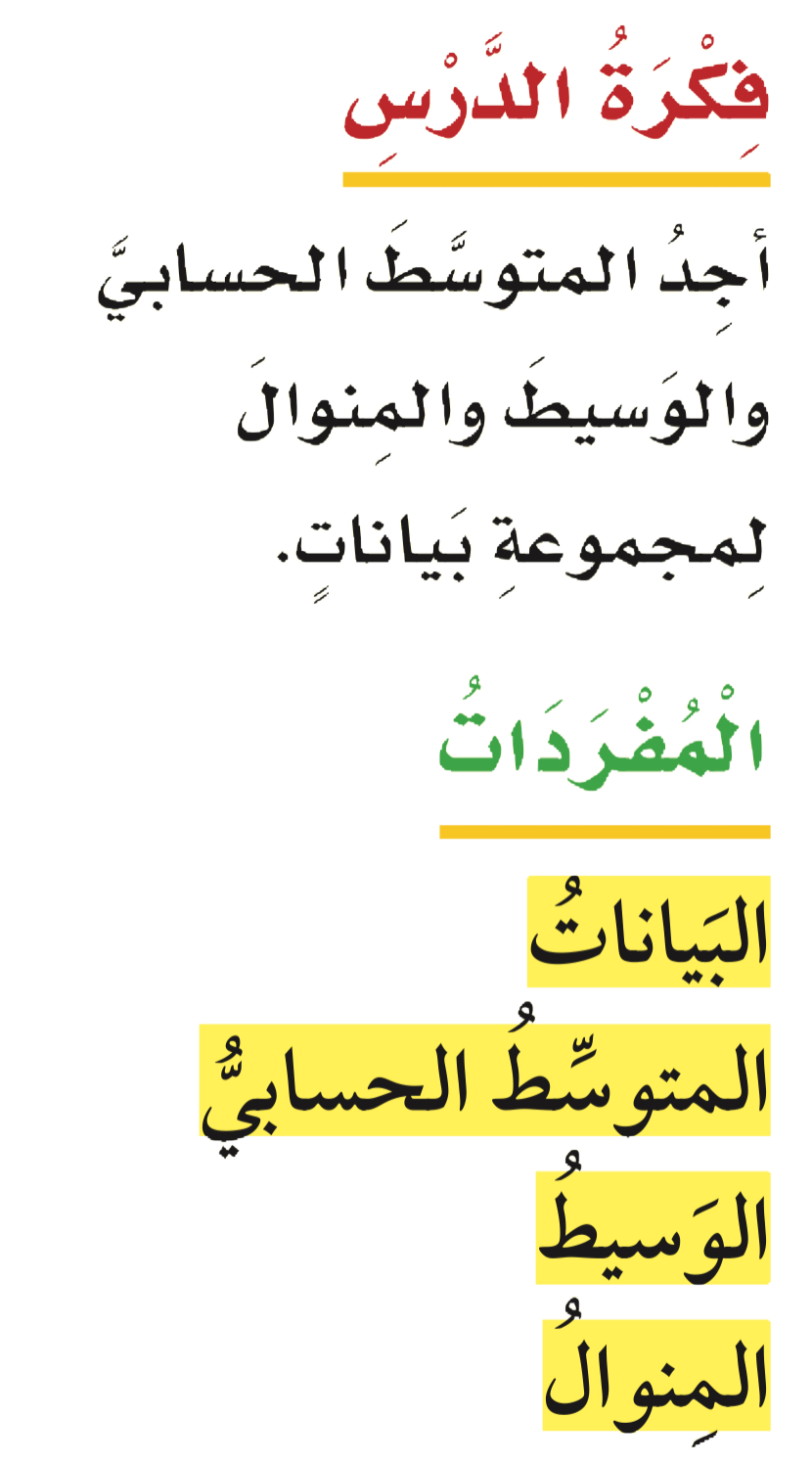 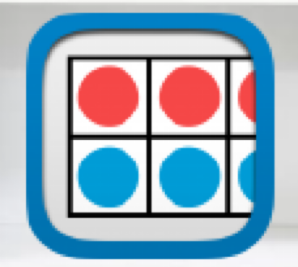 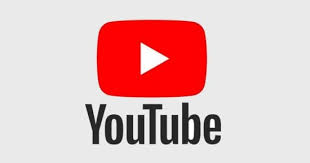 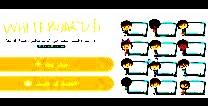 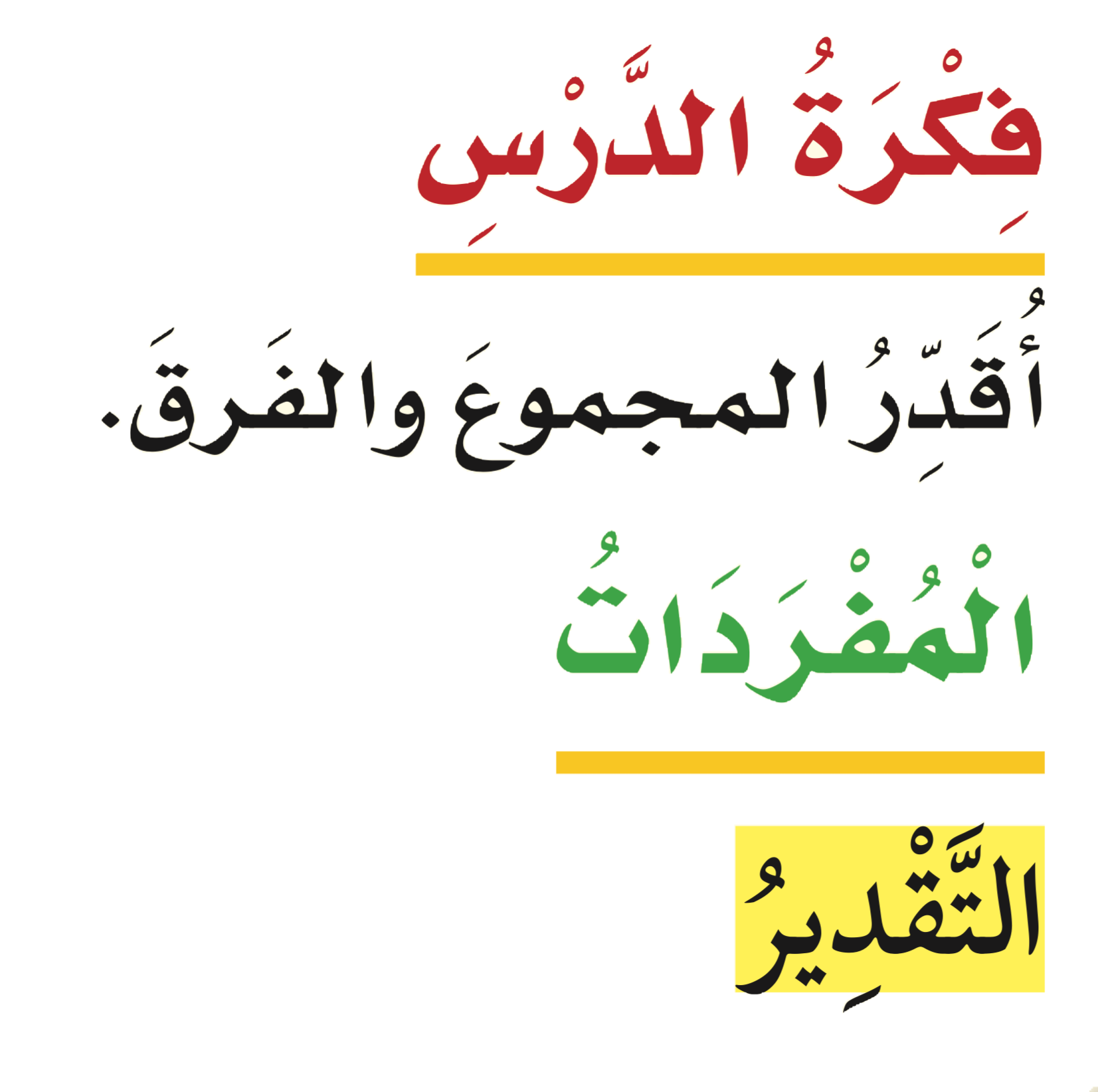 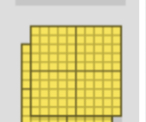 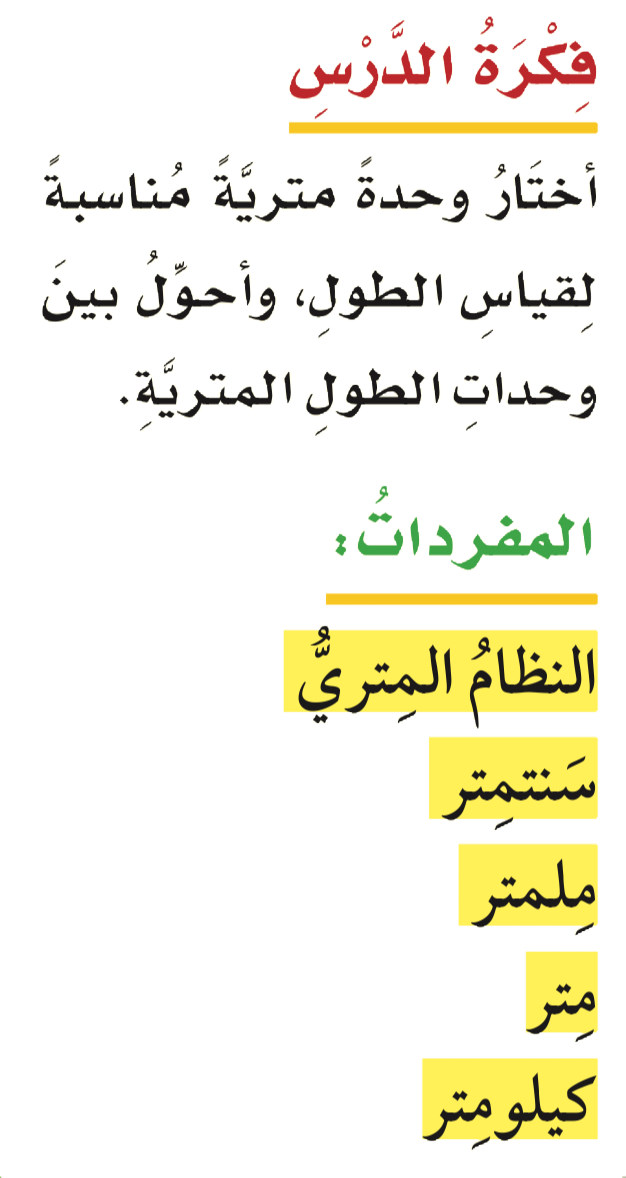 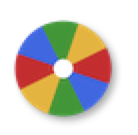 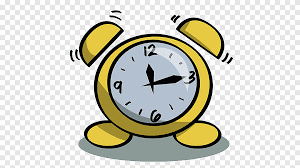 نشاط
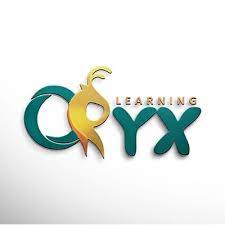 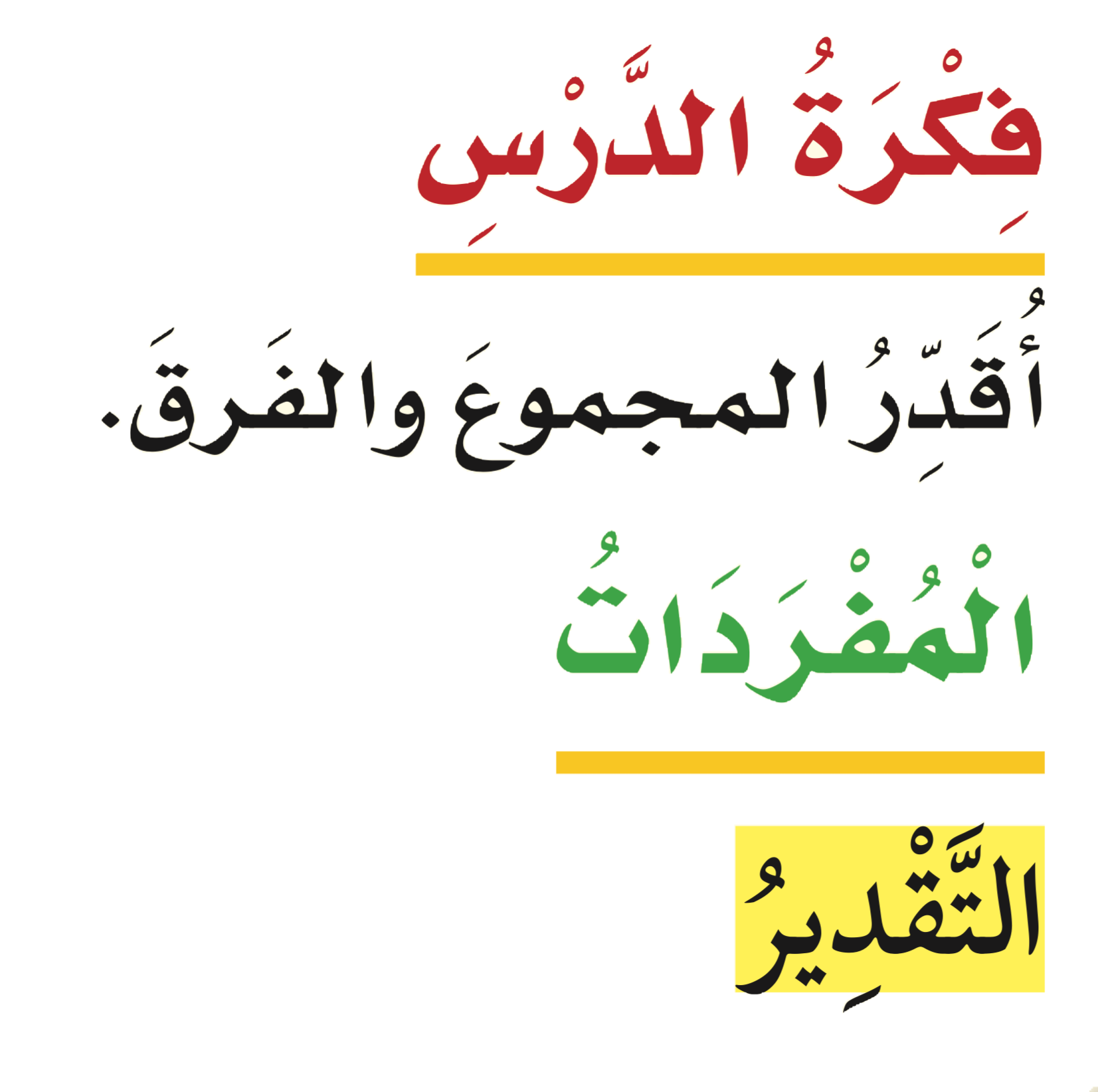 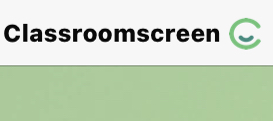 أدوات
استعد
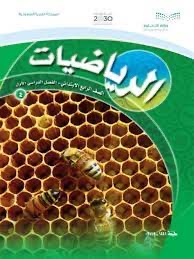 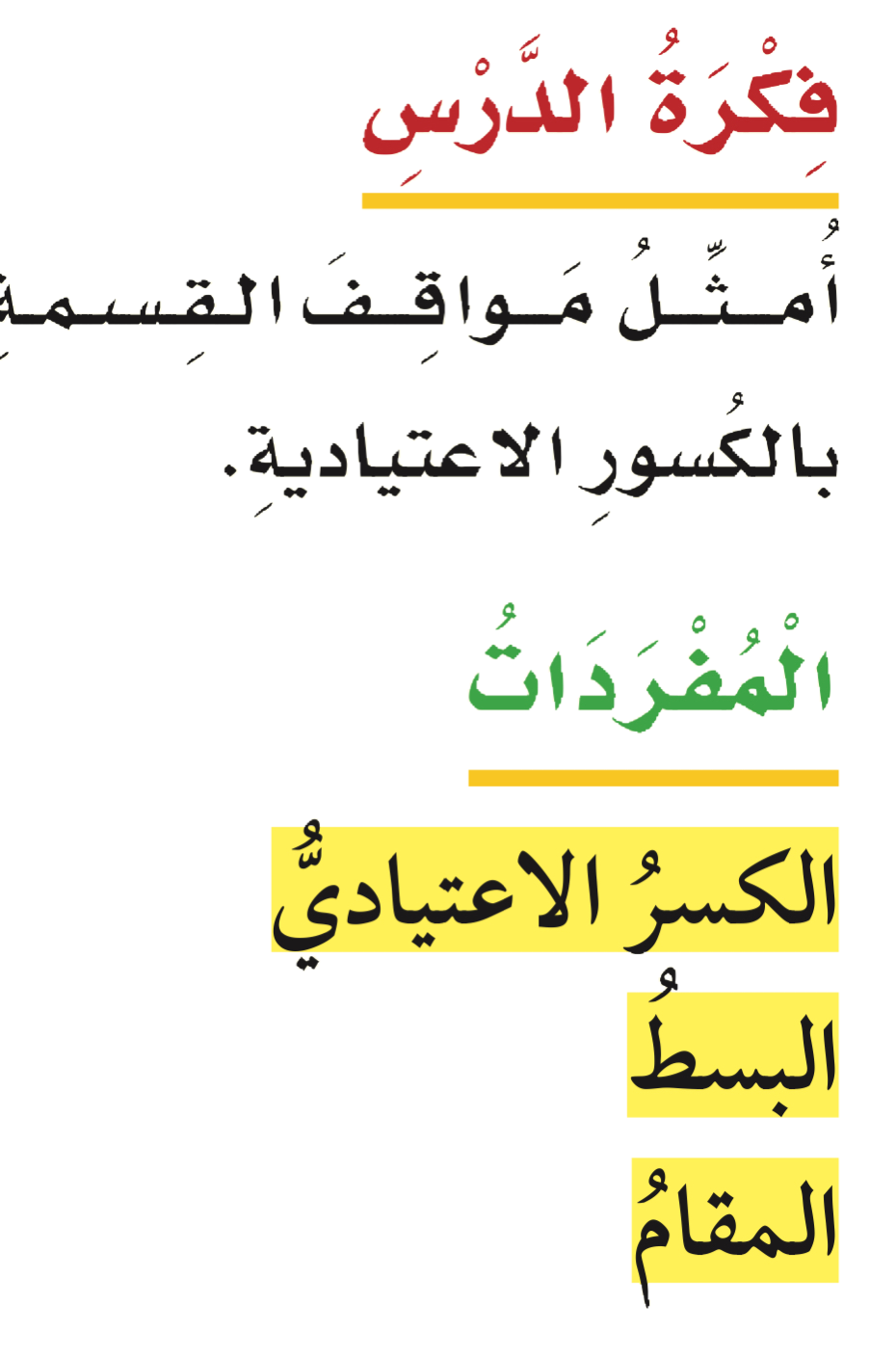 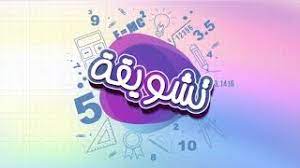 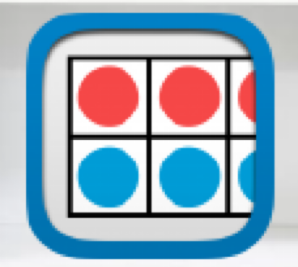 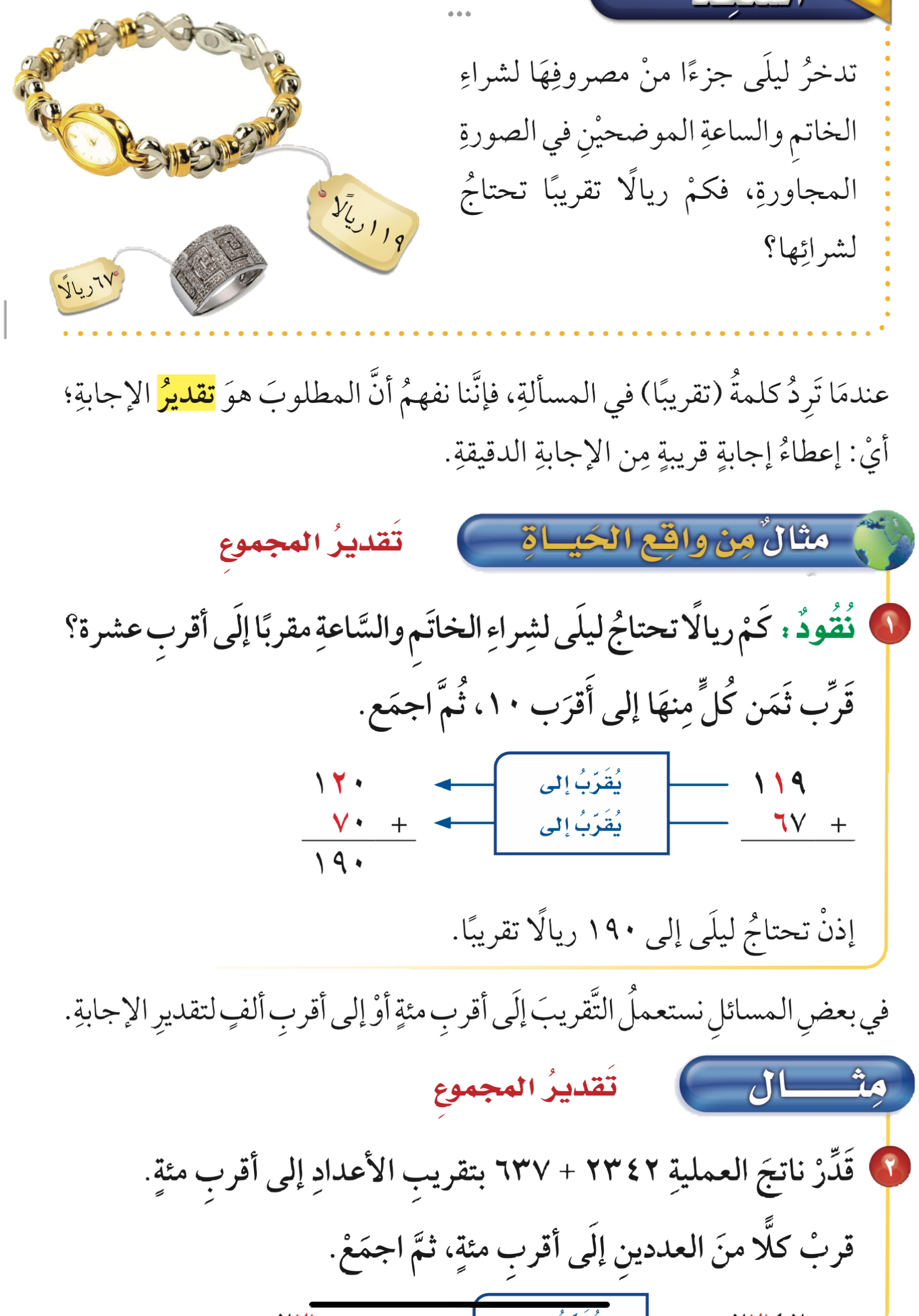 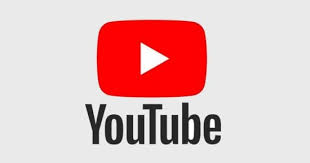 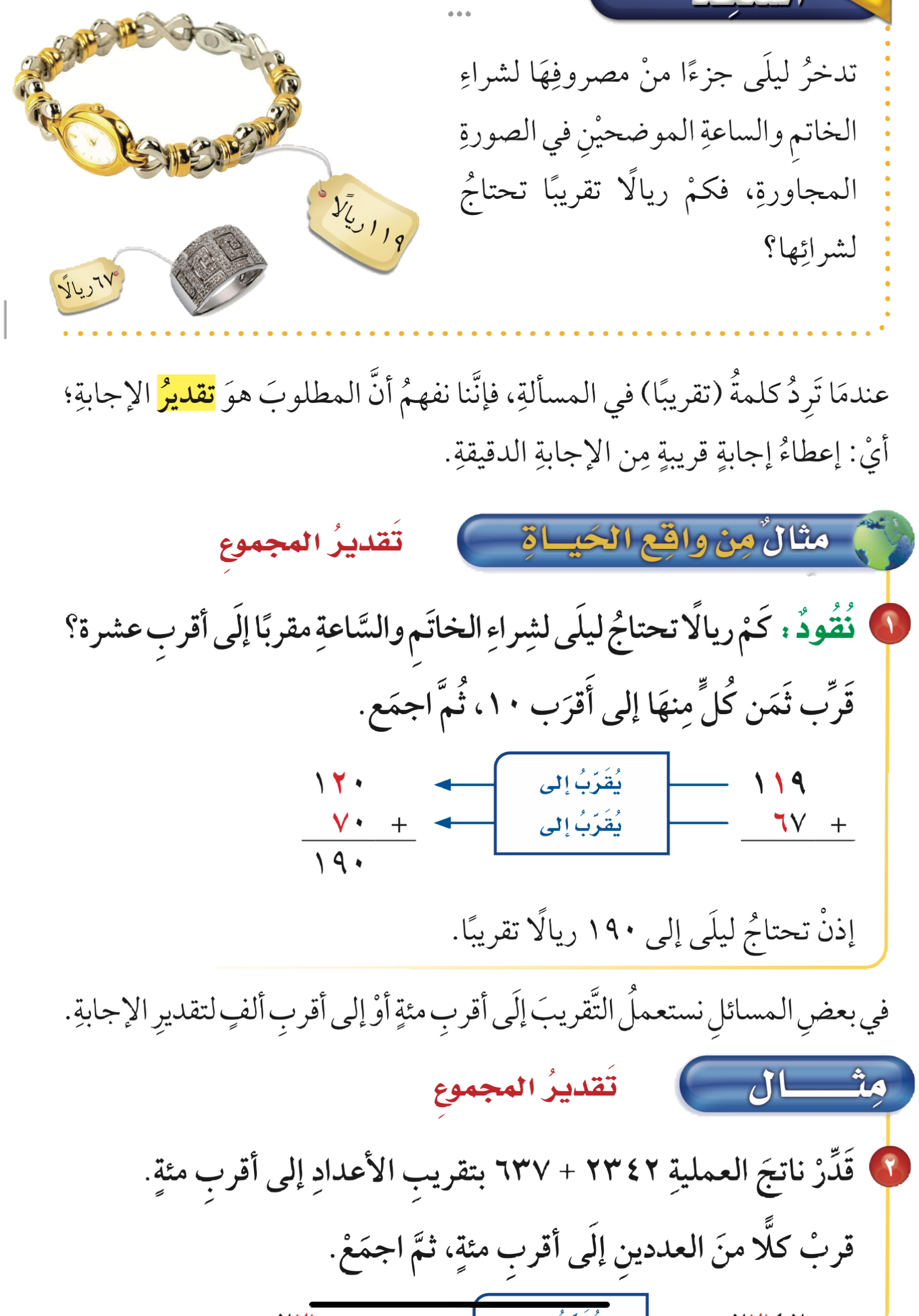 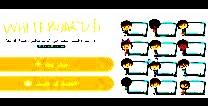 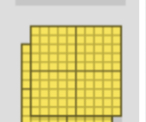 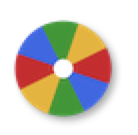 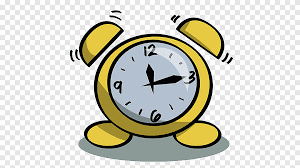 نشاط
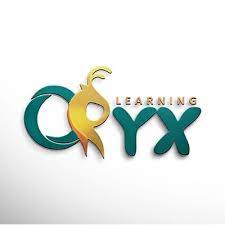 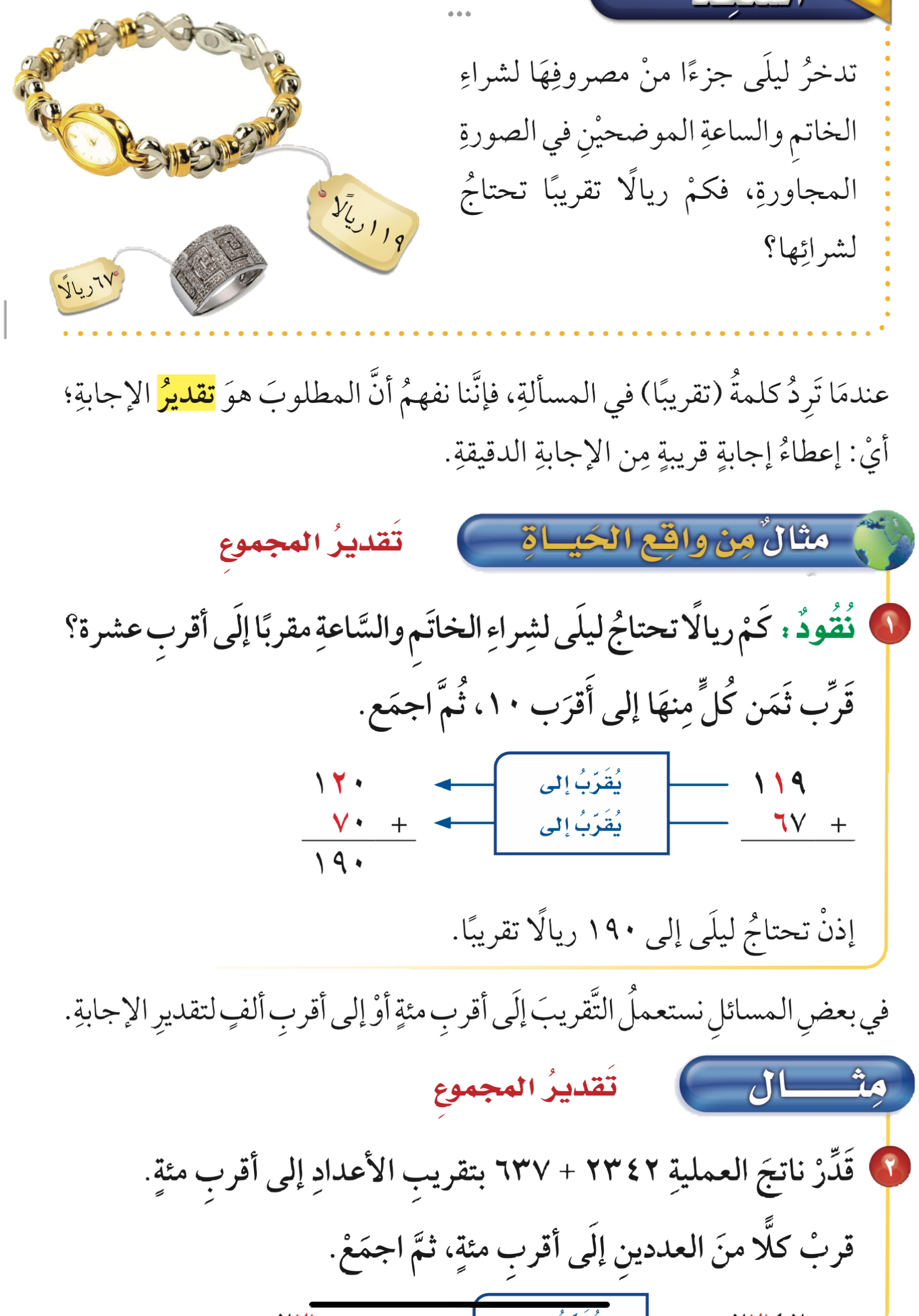 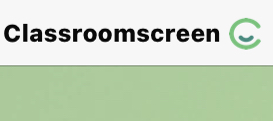 أدوات
مثال
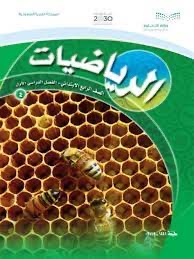 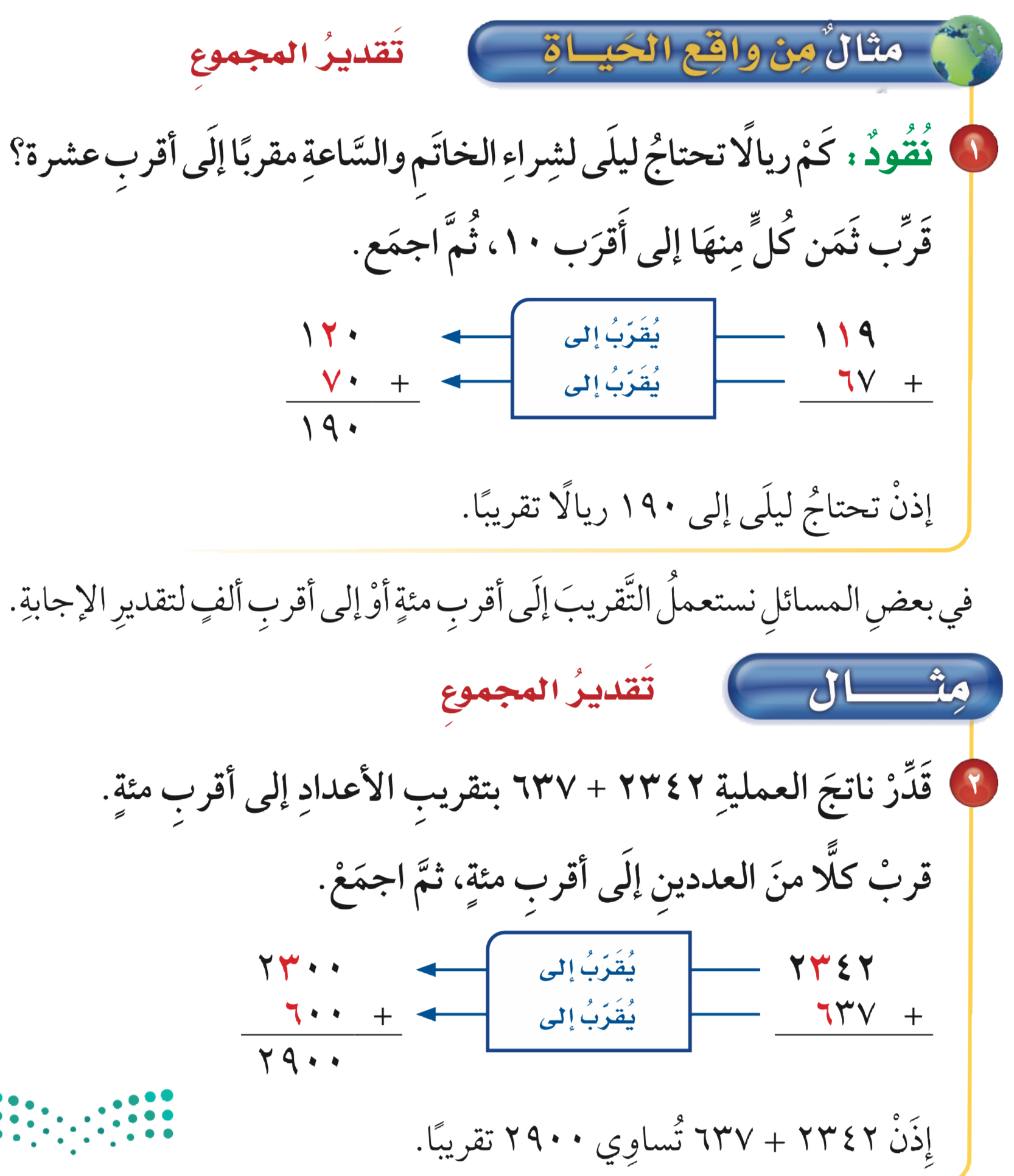 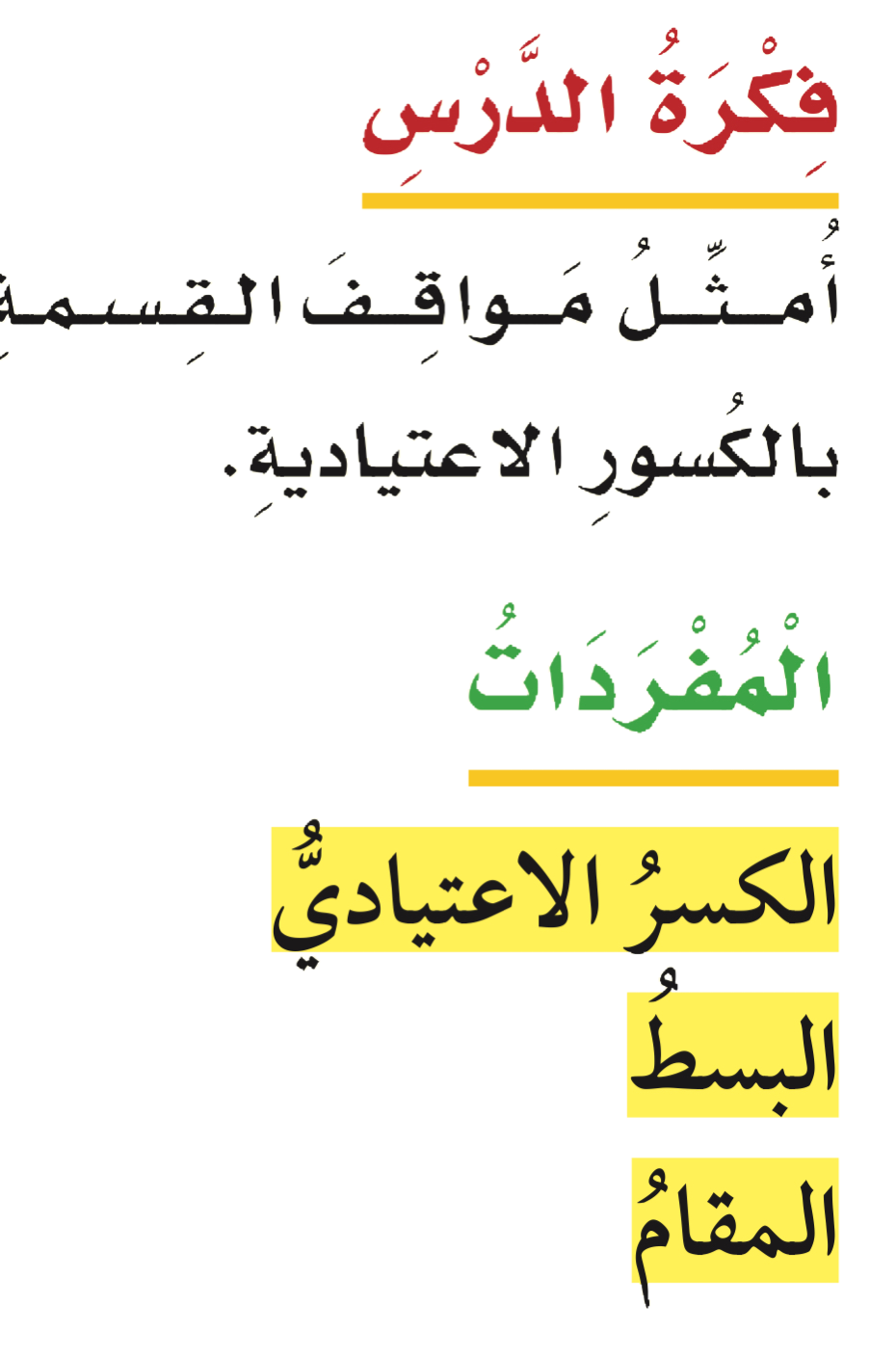 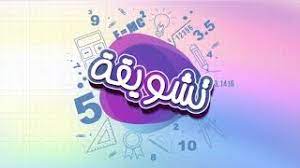 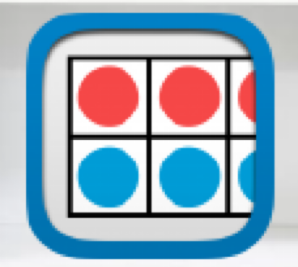 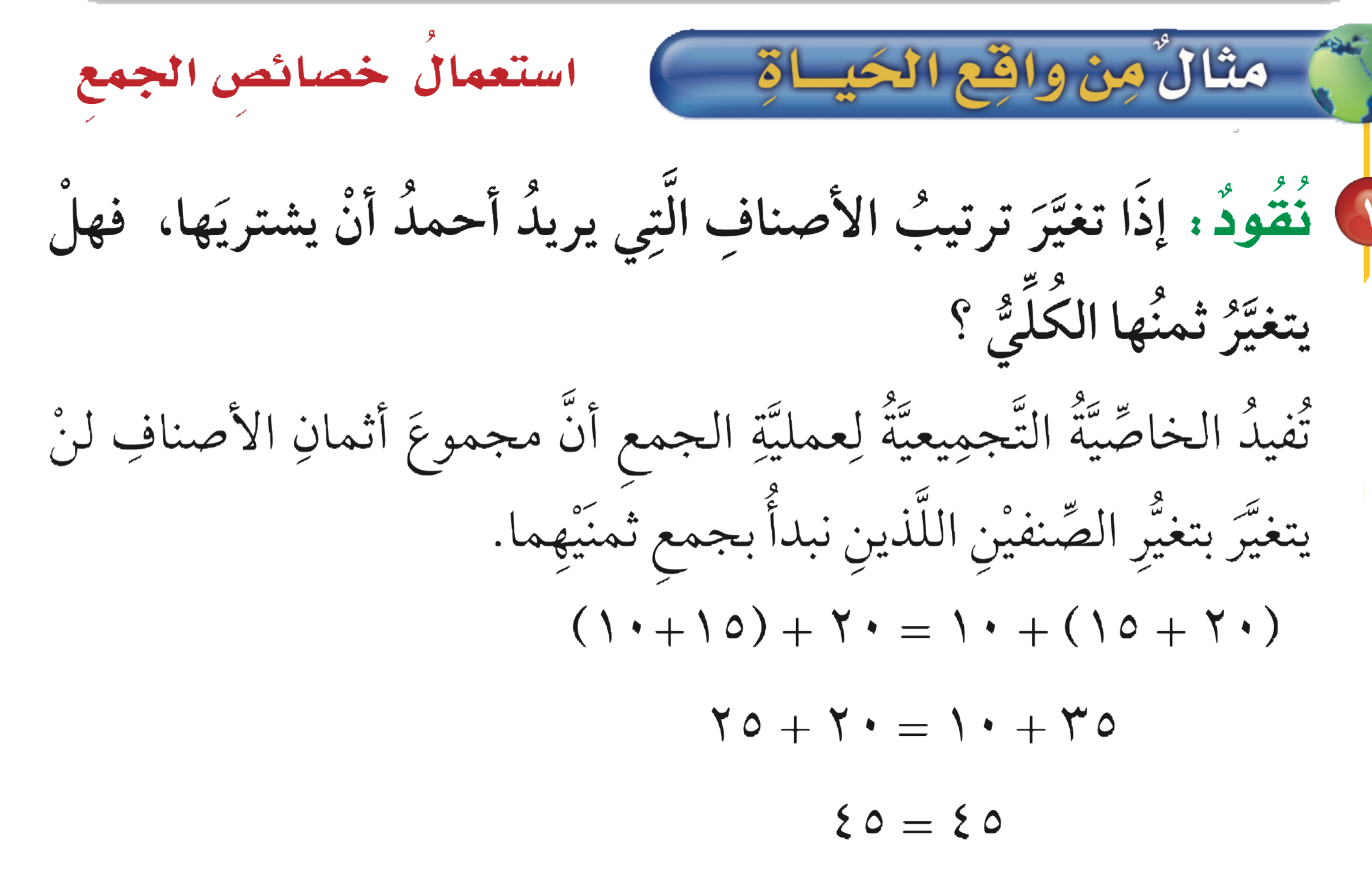 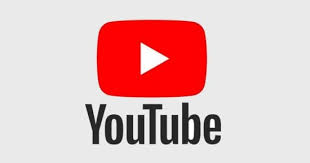 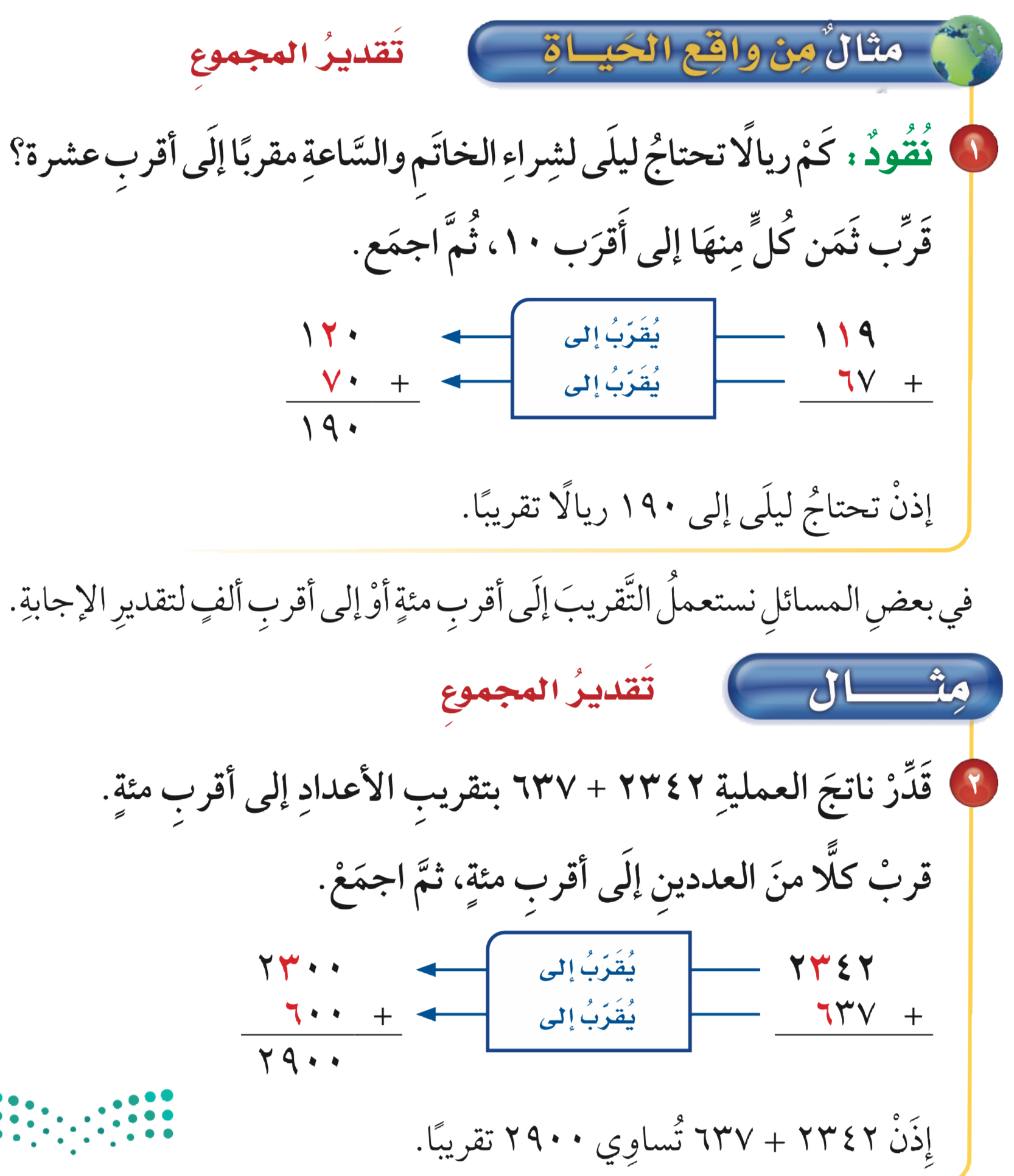 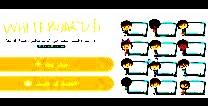 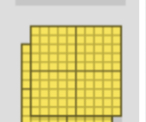 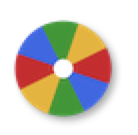 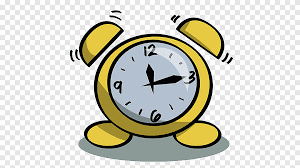 نشاط
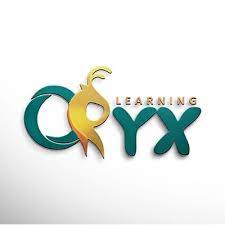 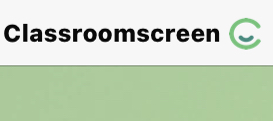 أدوات
مثال
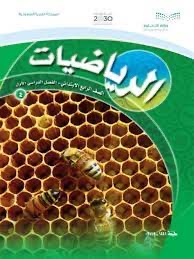 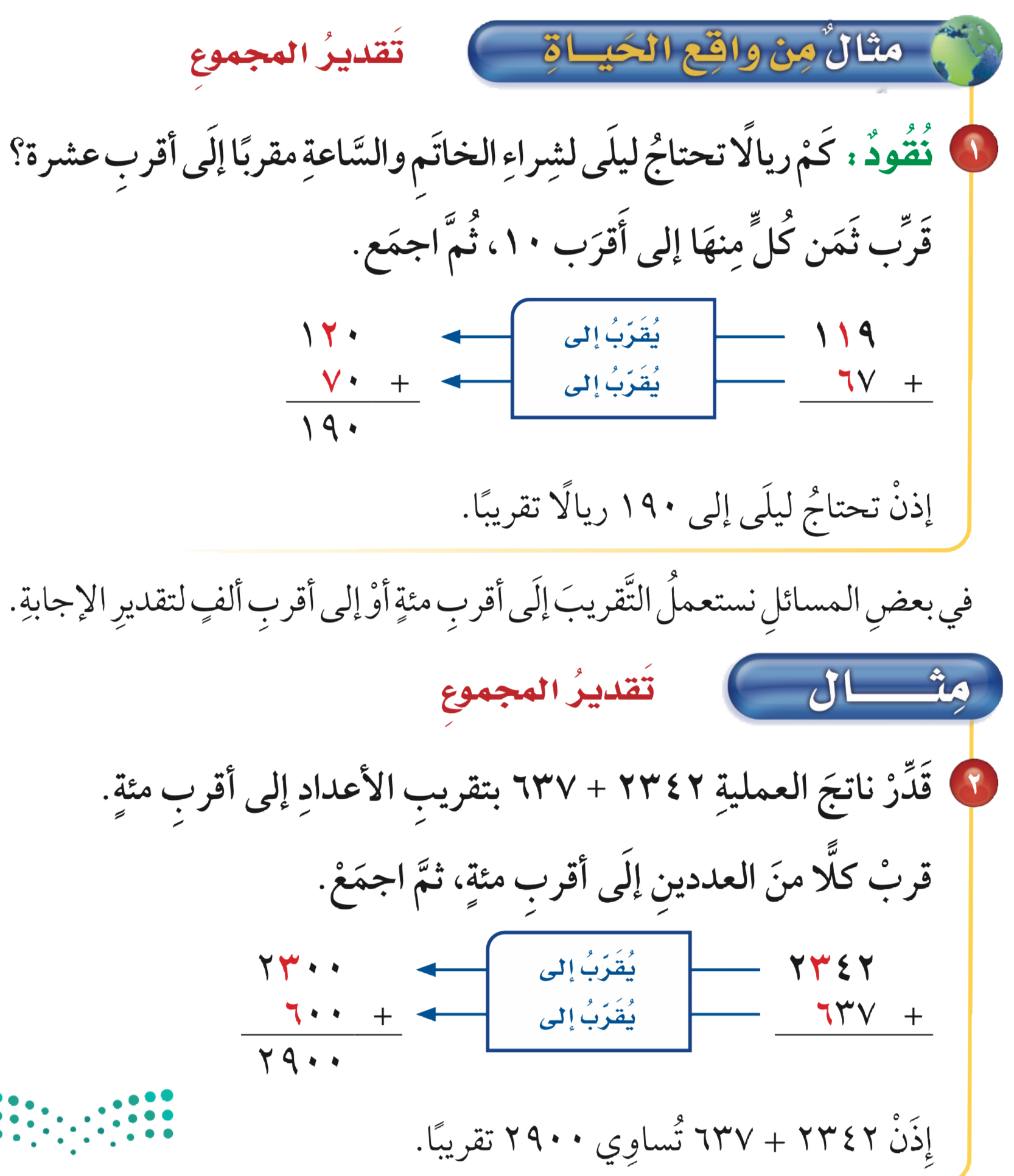 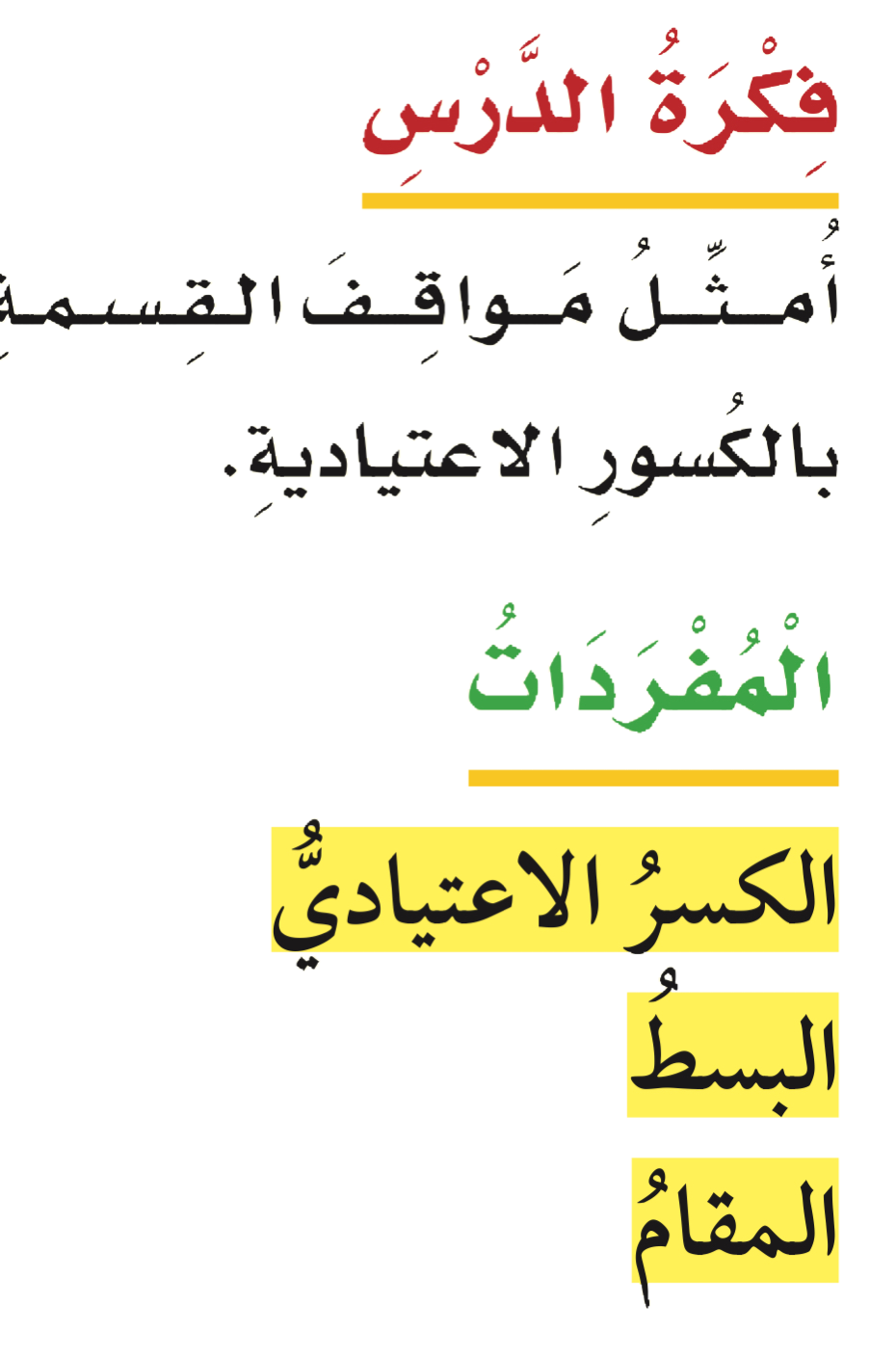 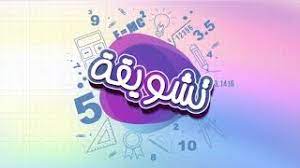 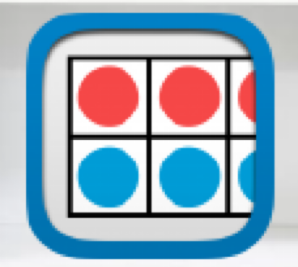 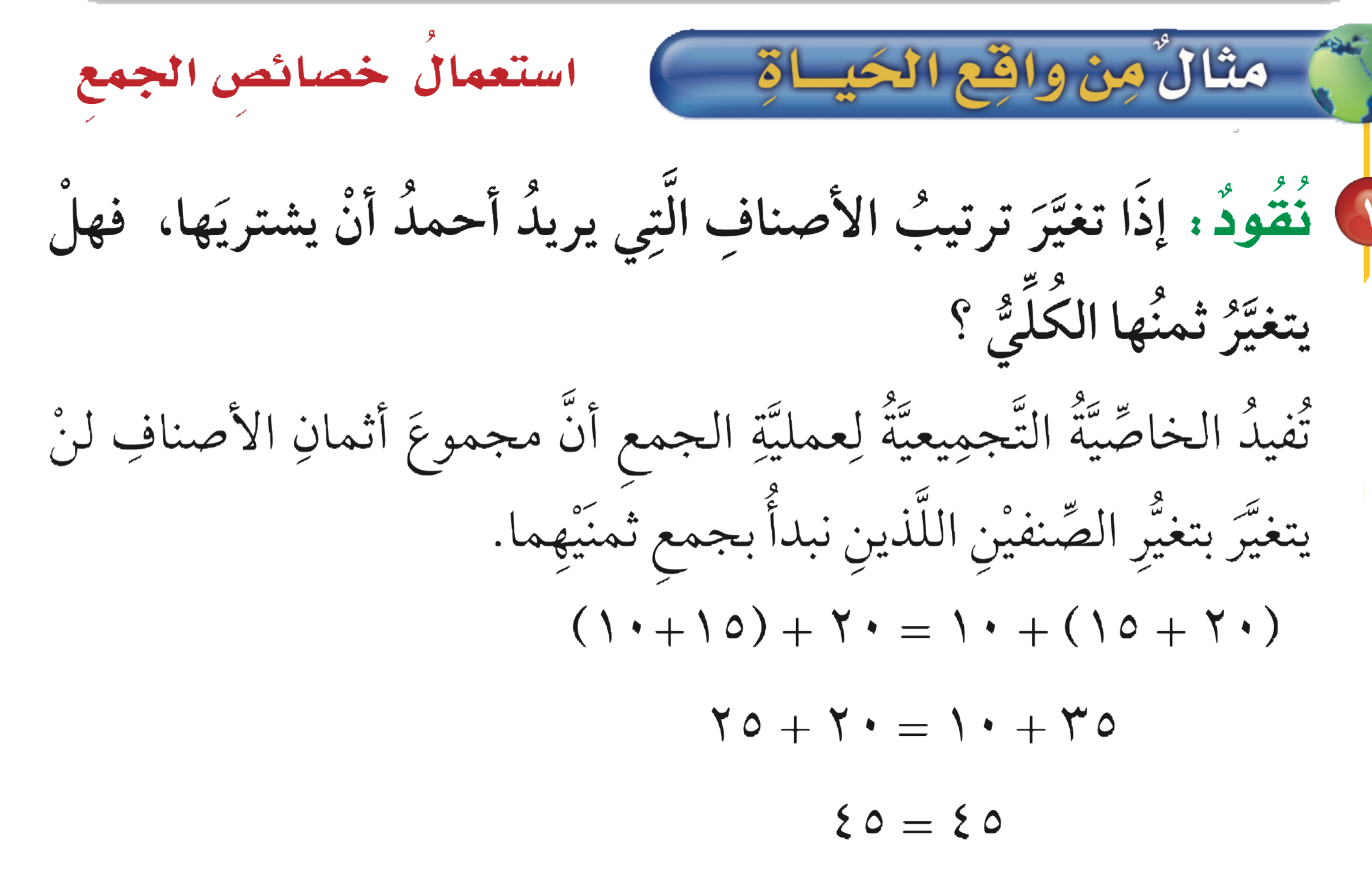 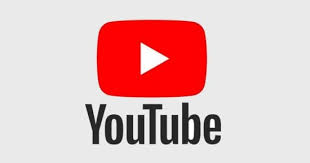 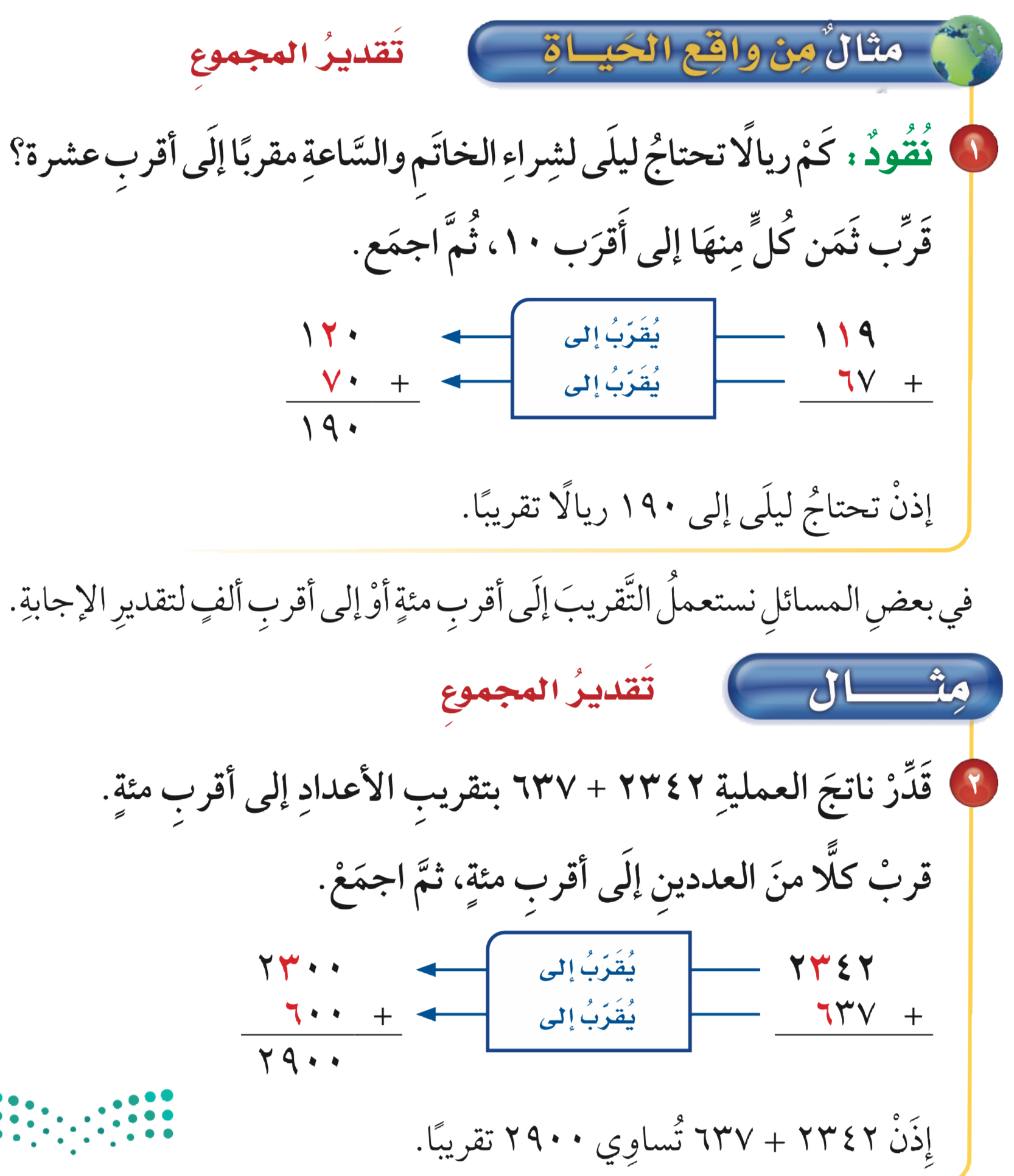 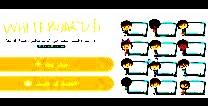 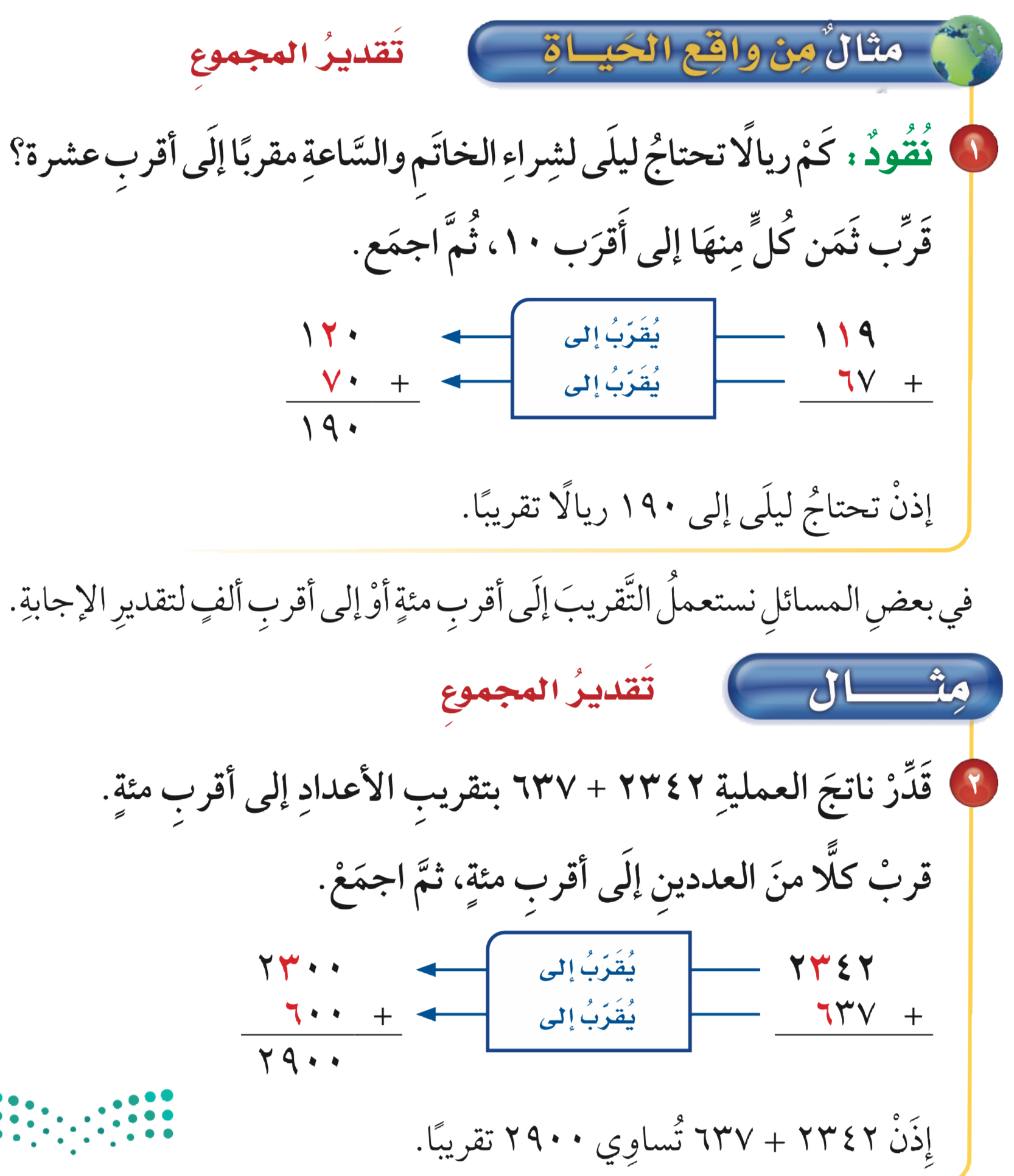 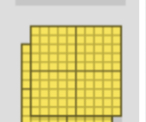 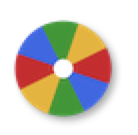 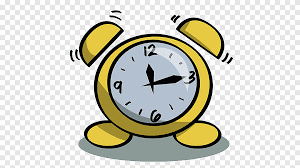 نشاط
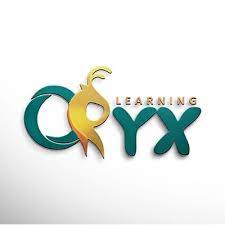 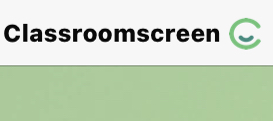 أدوات
مثال
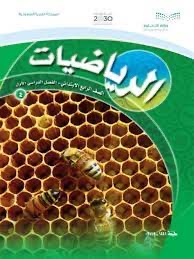 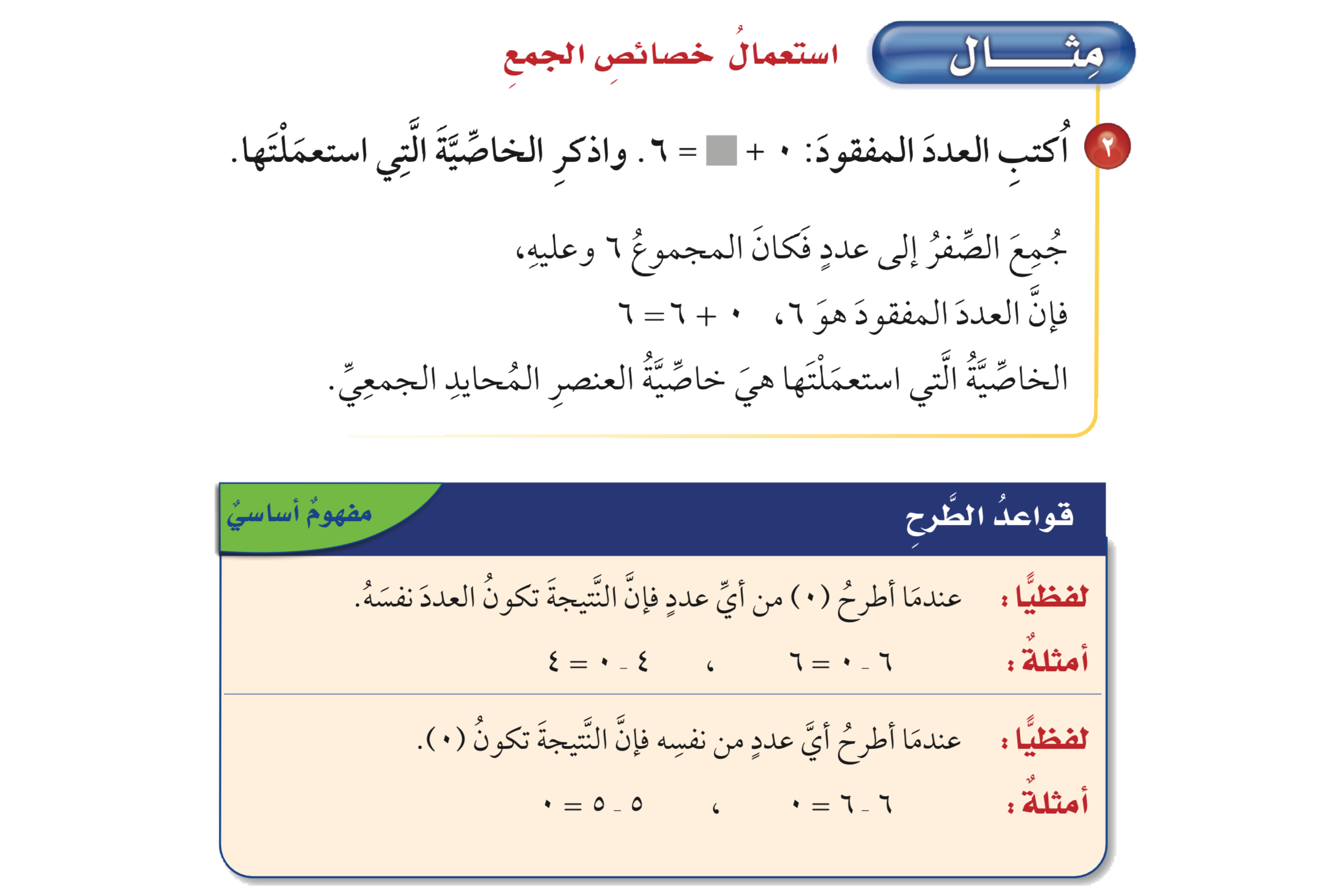 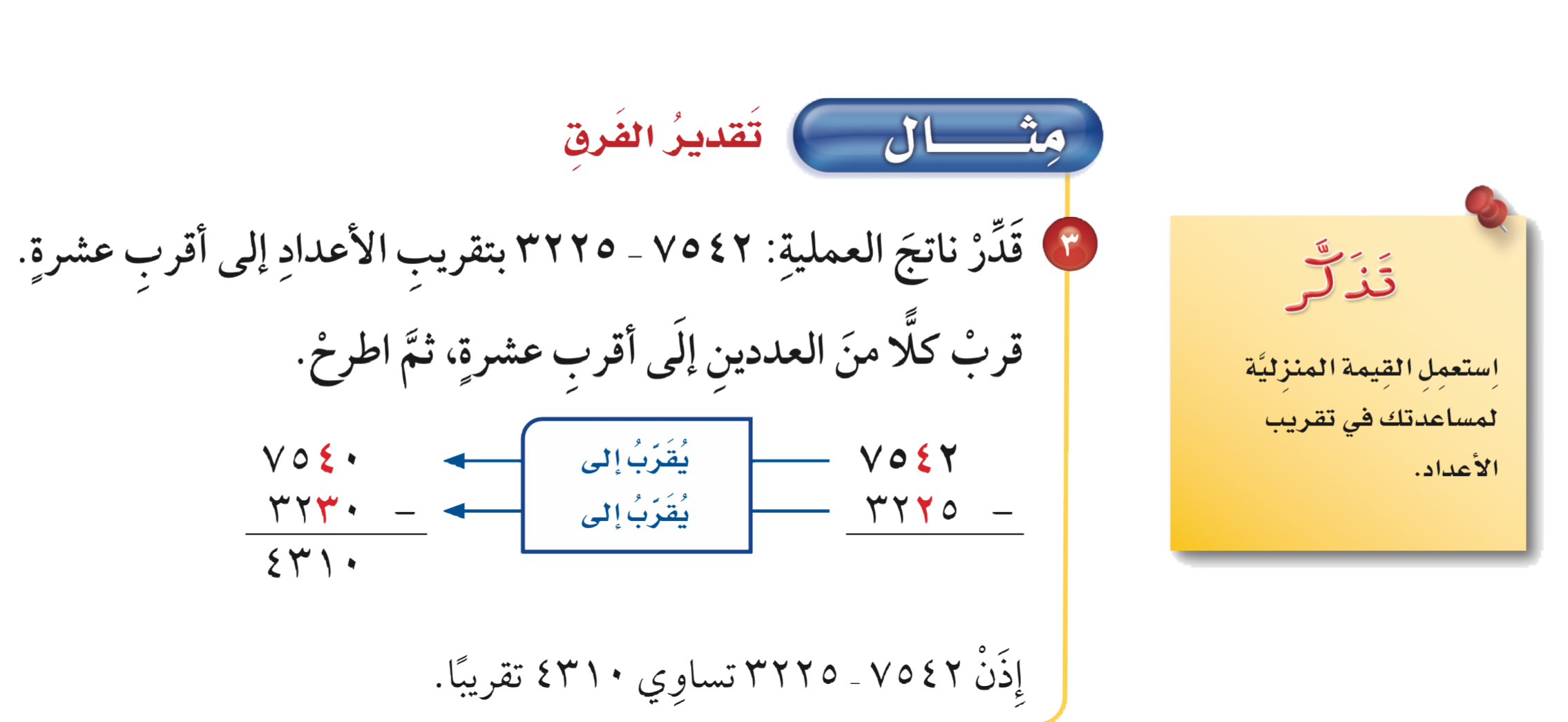 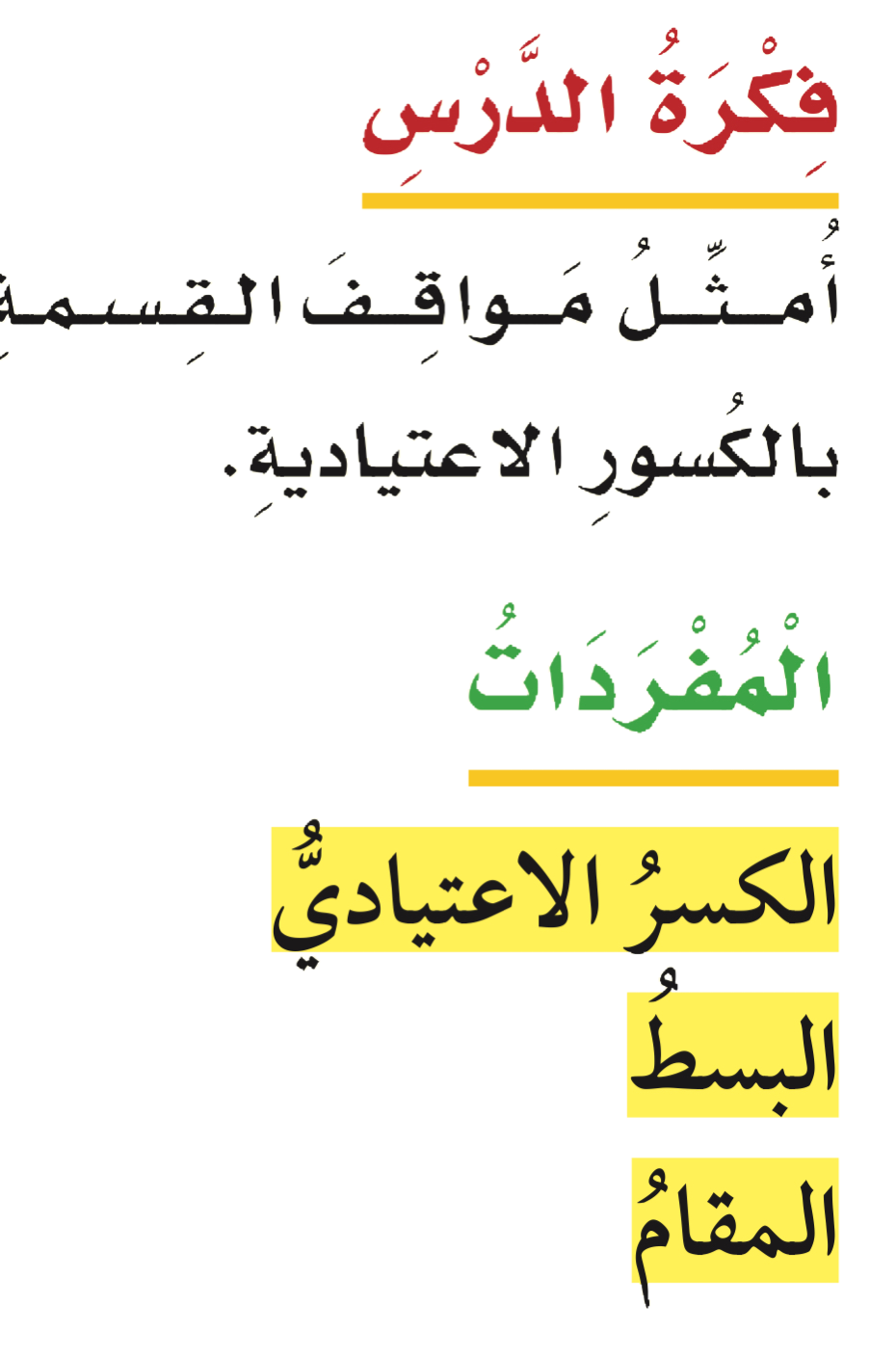 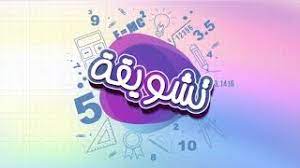 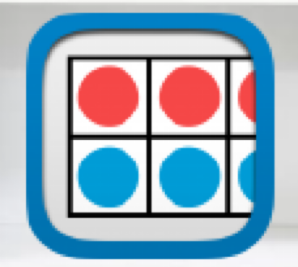 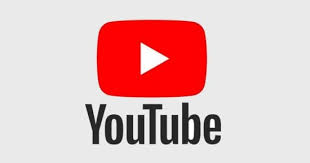 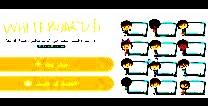 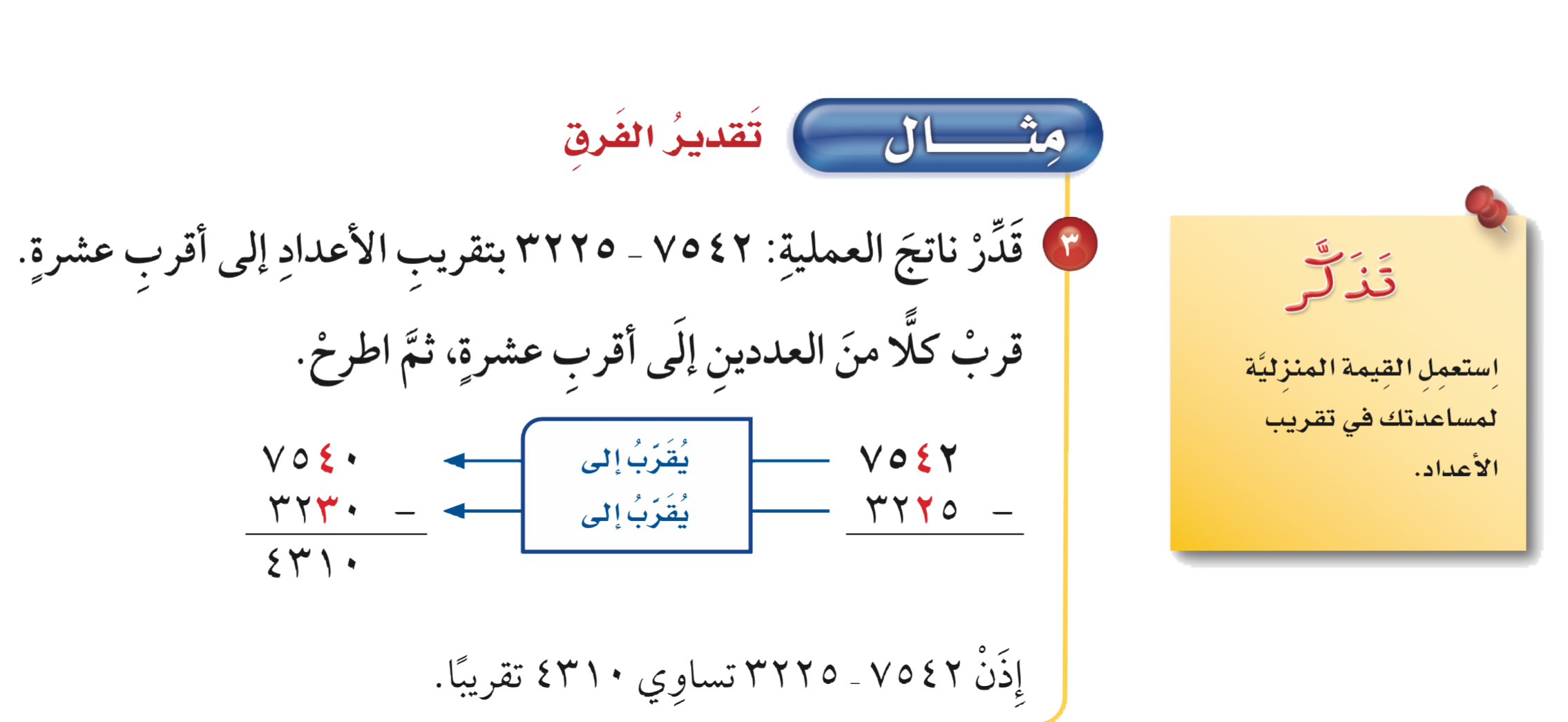 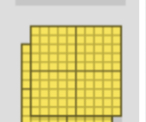 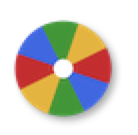 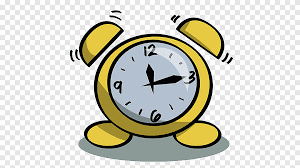 نشاط
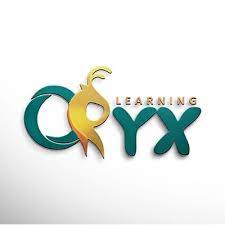 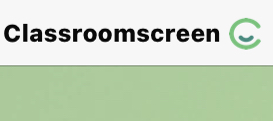 أدوات
الحل
تـــــــأكد
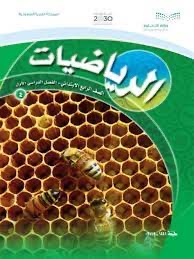 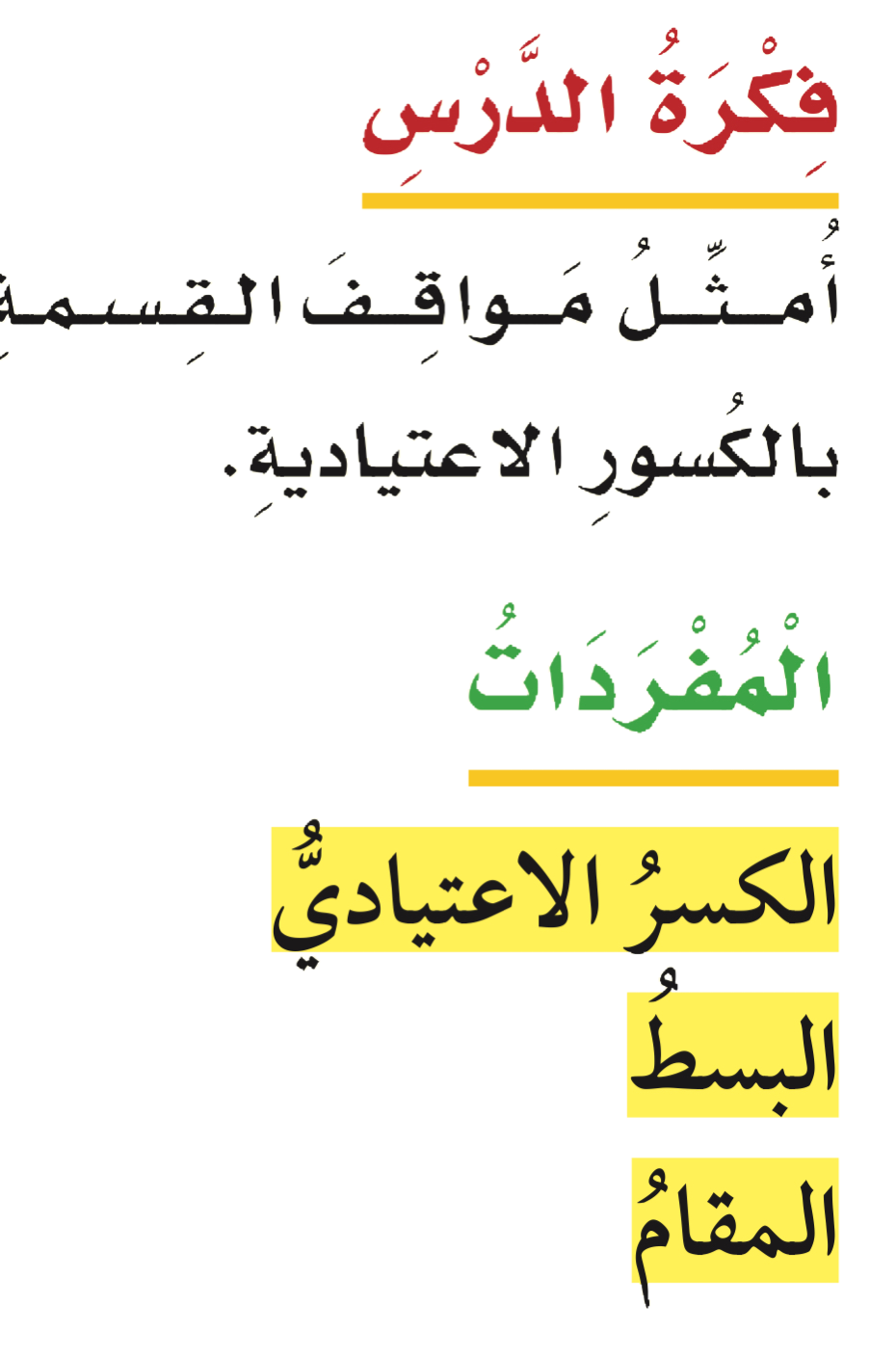 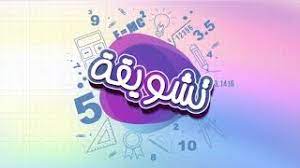 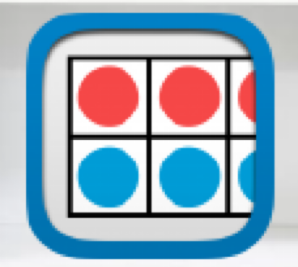 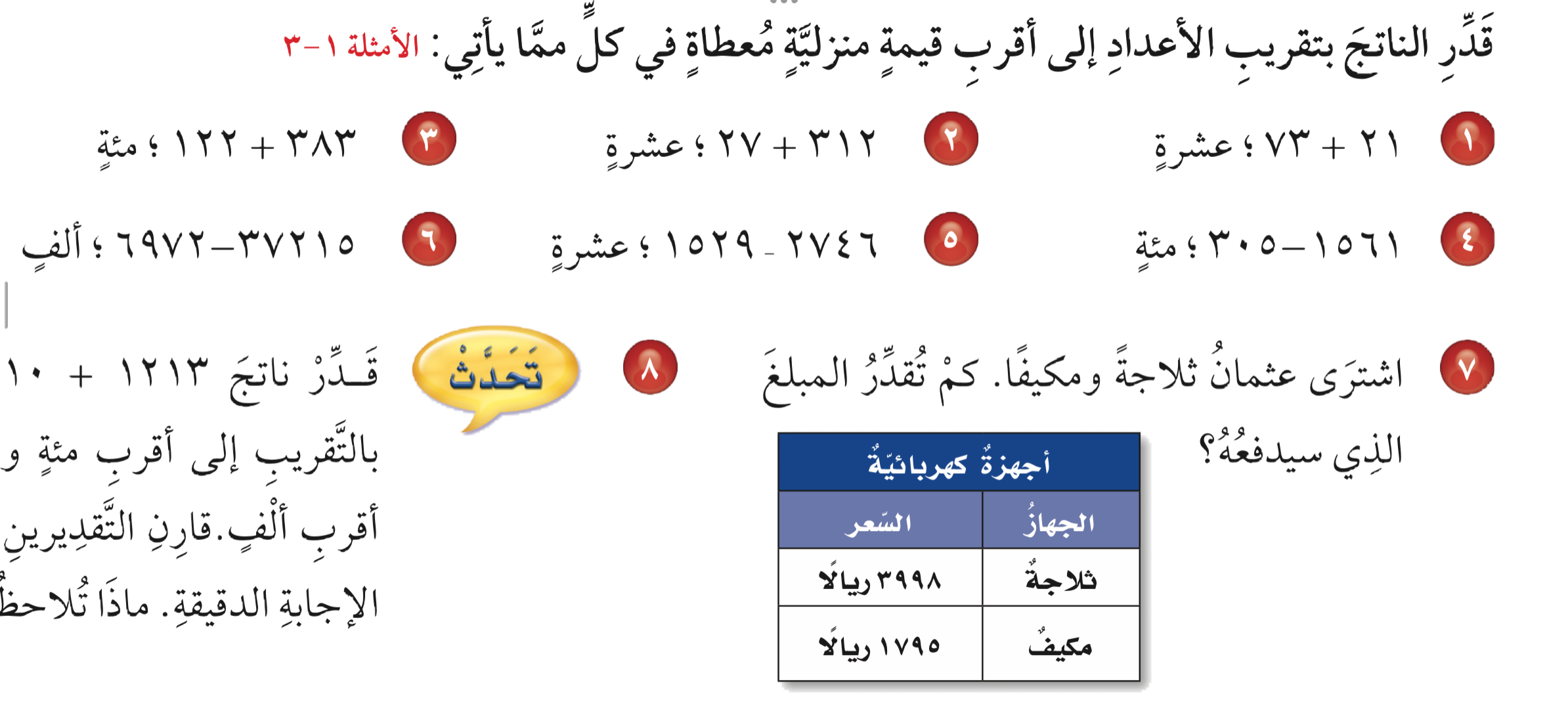 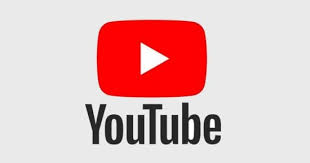 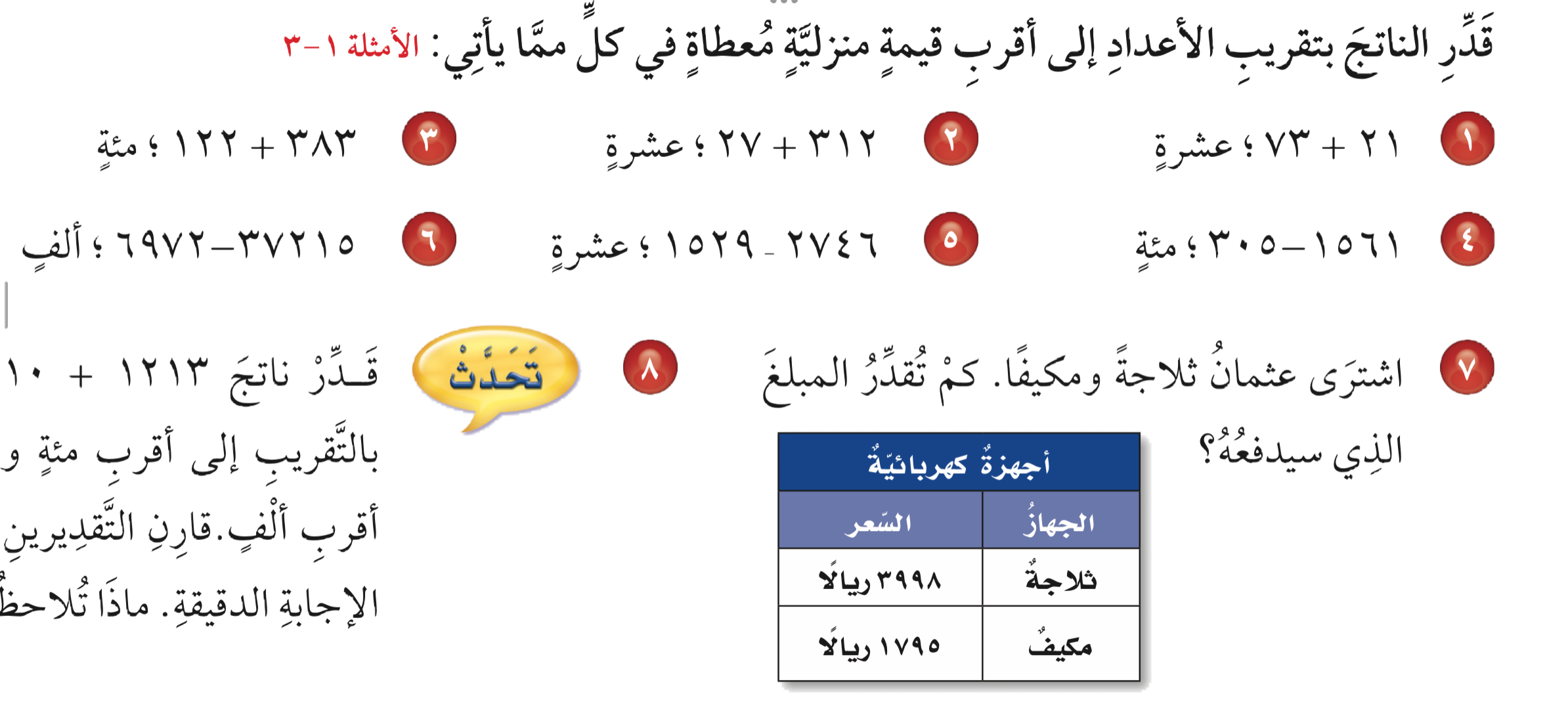 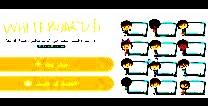 ٤٠٠+١٠٠=٥٠٠
٣١٠ + ٣٠ = ٣٤٠
٢٠ + ٧٠ = ٩٠
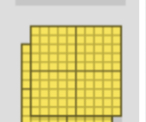 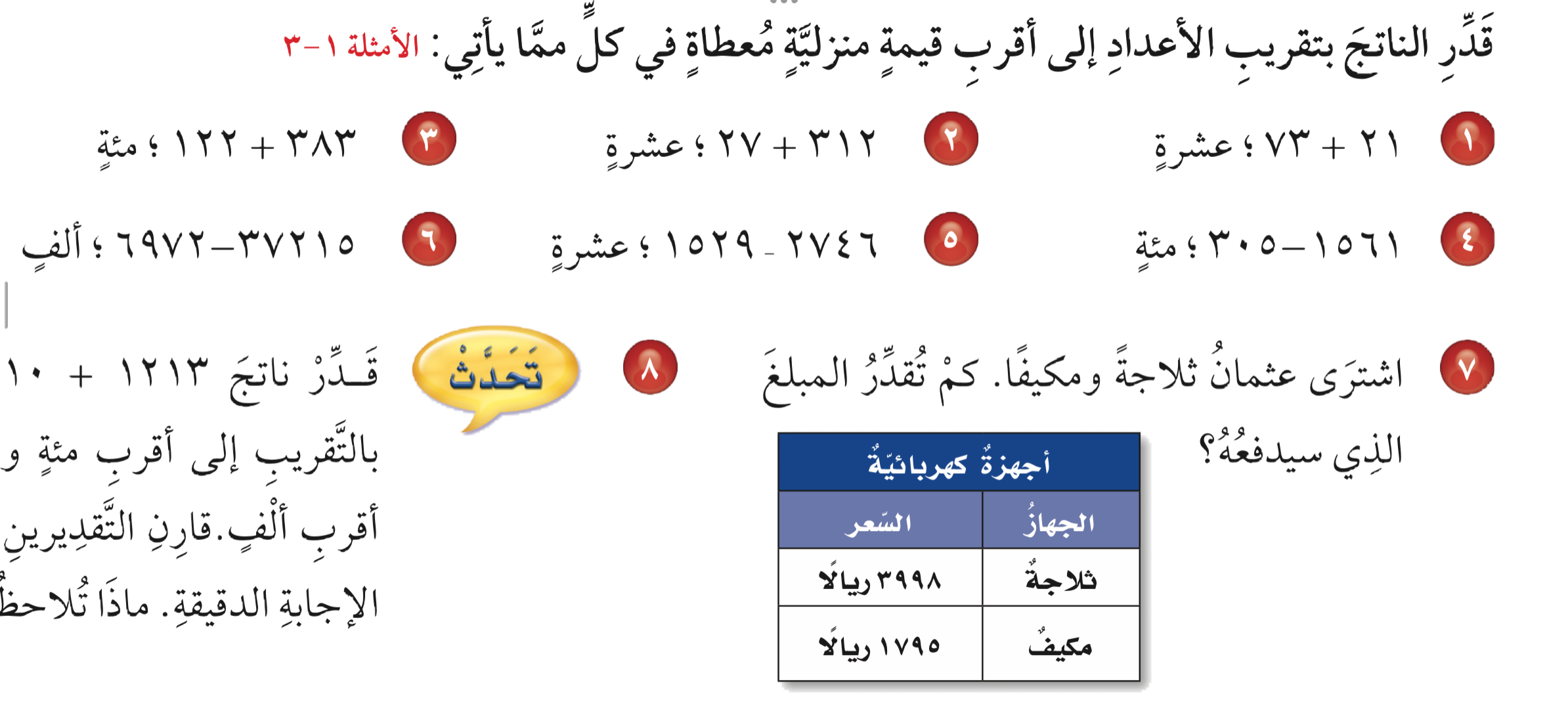 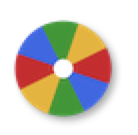 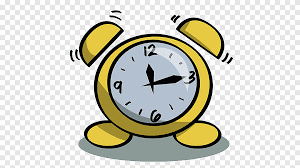 نشاط
٣٧٠٠٠ - ٧٠٠٠ = ٣٠٠٠٠
٢٧٥٠ - ١٥٣٠ = ١٢٢٠
١٦٠٠ - ٣٠٠ = ١٣٠٠
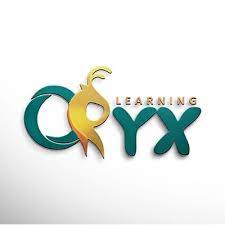 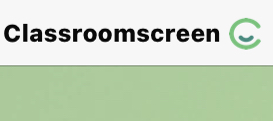 أدوات
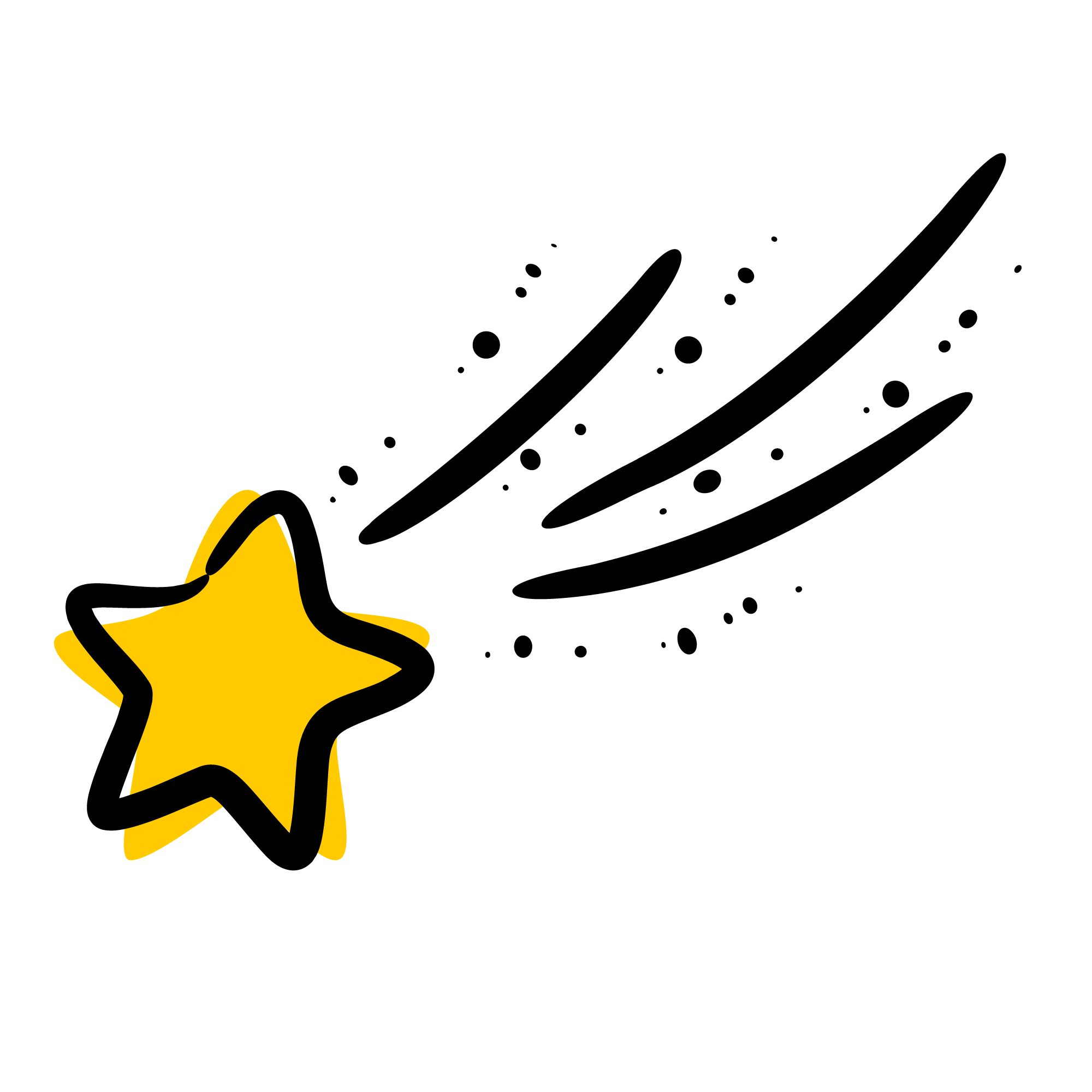 تـــــــأكد
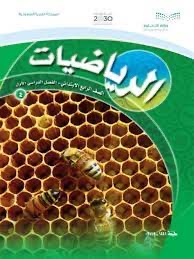 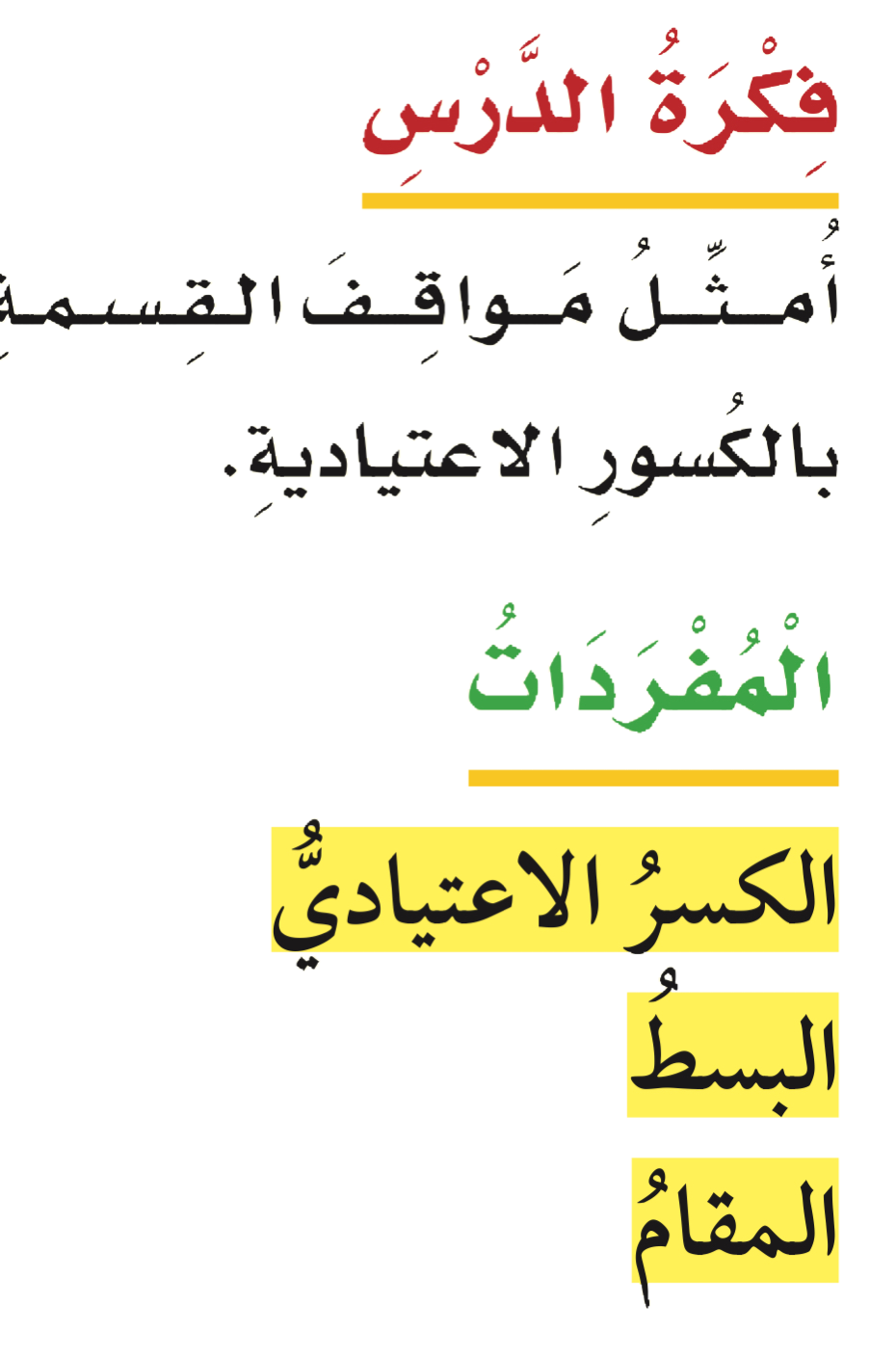 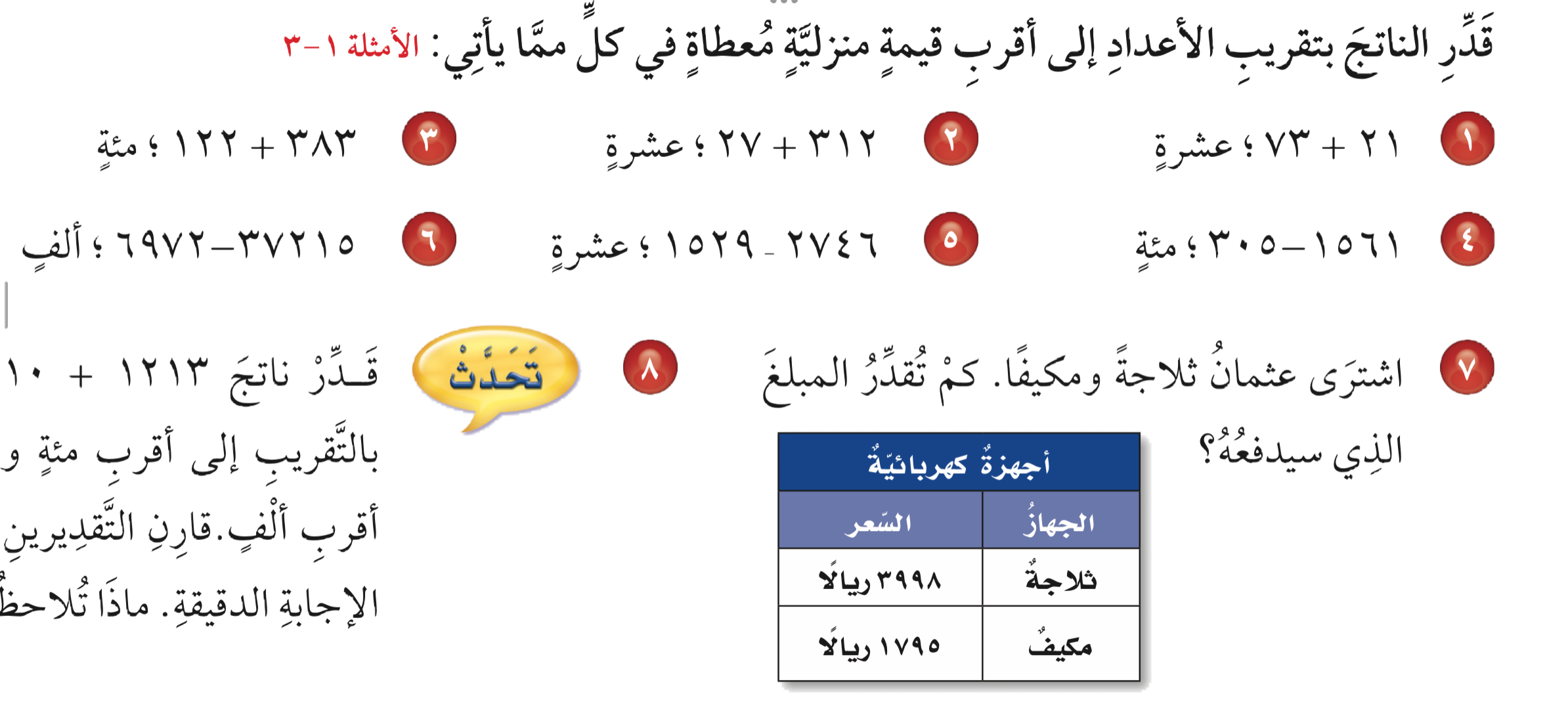 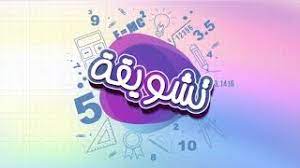 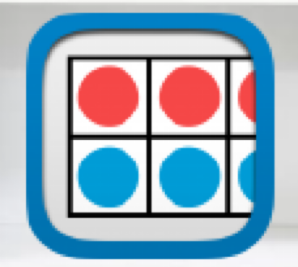 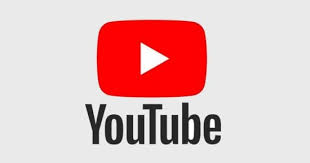 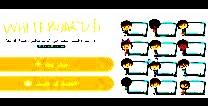 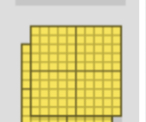 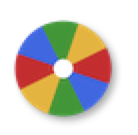 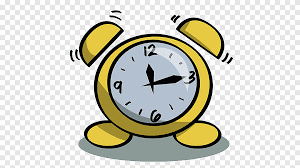 نشاط
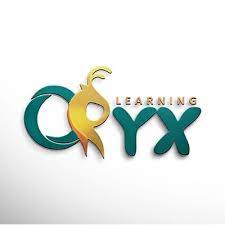 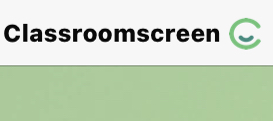 أدوات
تـــــــأكد
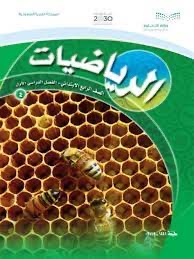 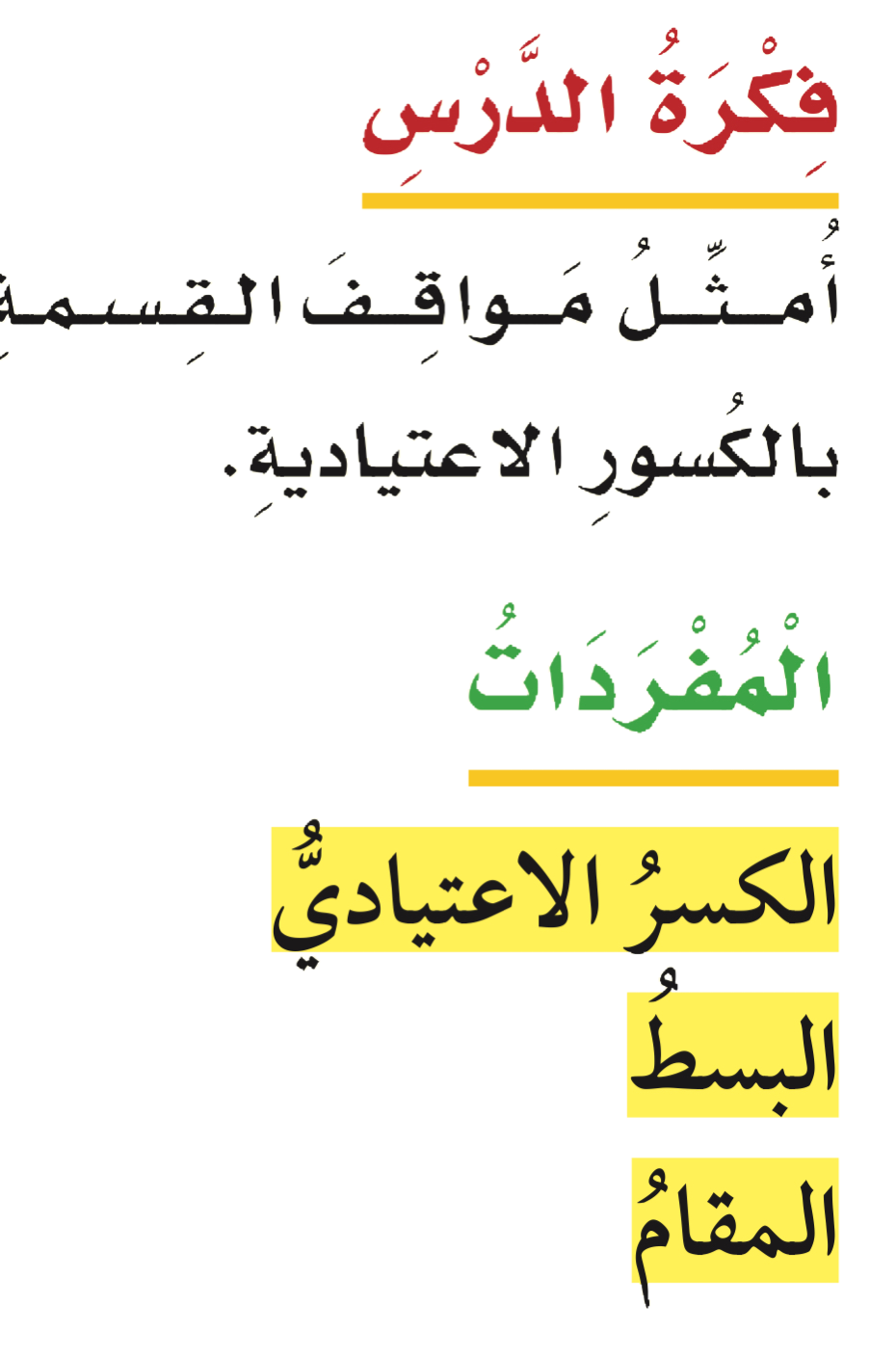 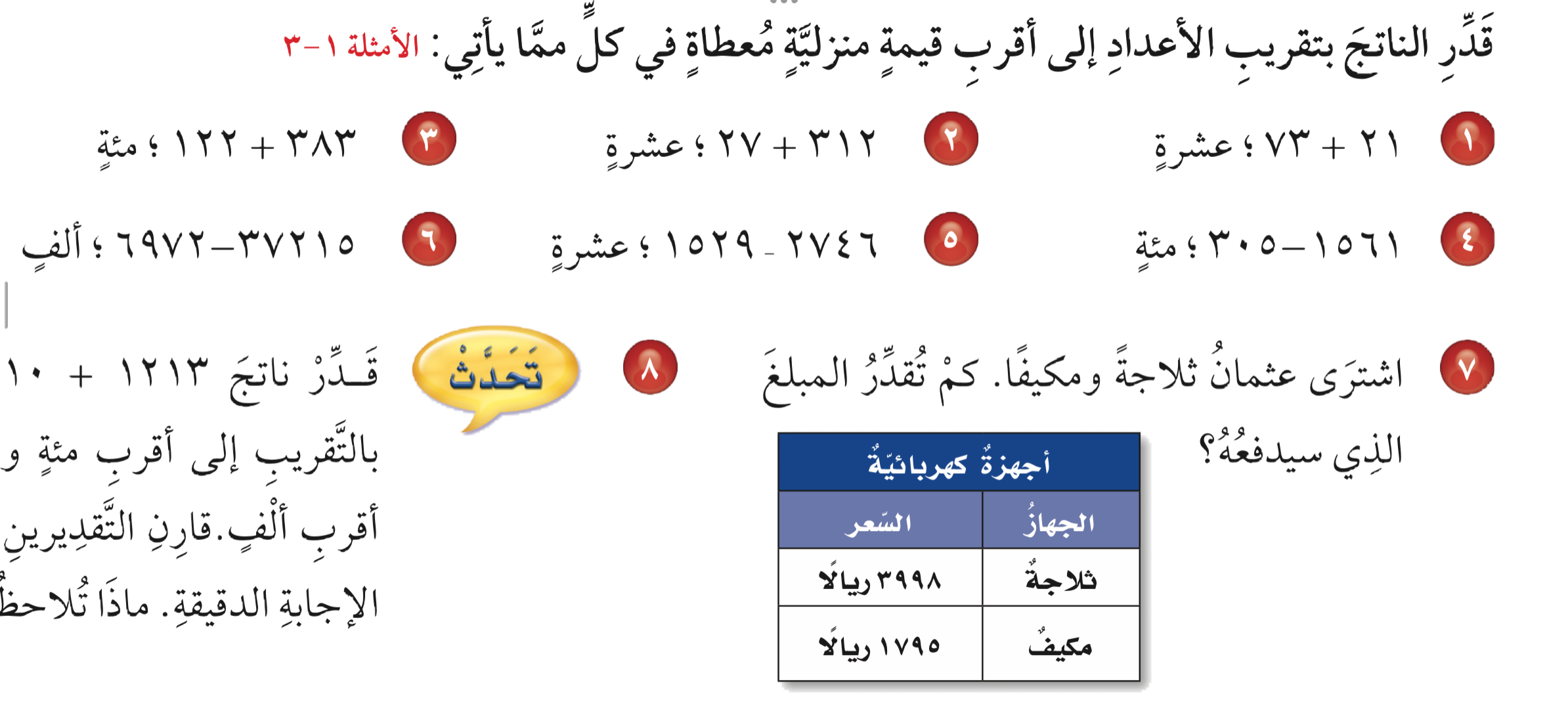 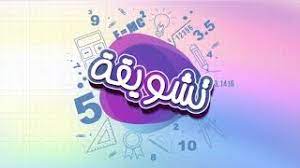 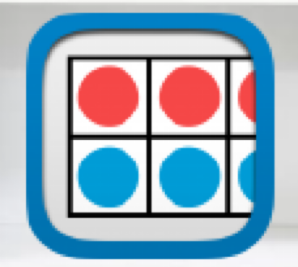 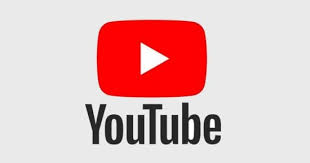 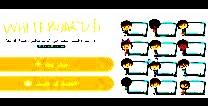 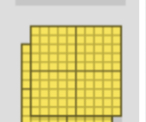 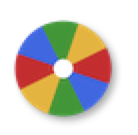 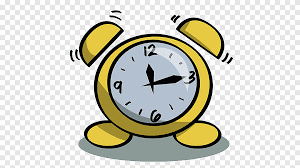 نشاط
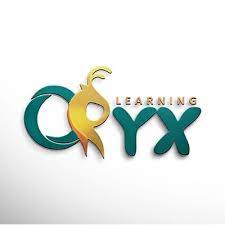 ٤٠٠٠+٢٠٠٠= ٦٠٠٠ ريال
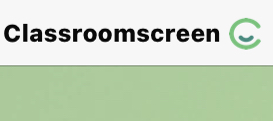 أدوات
الحل
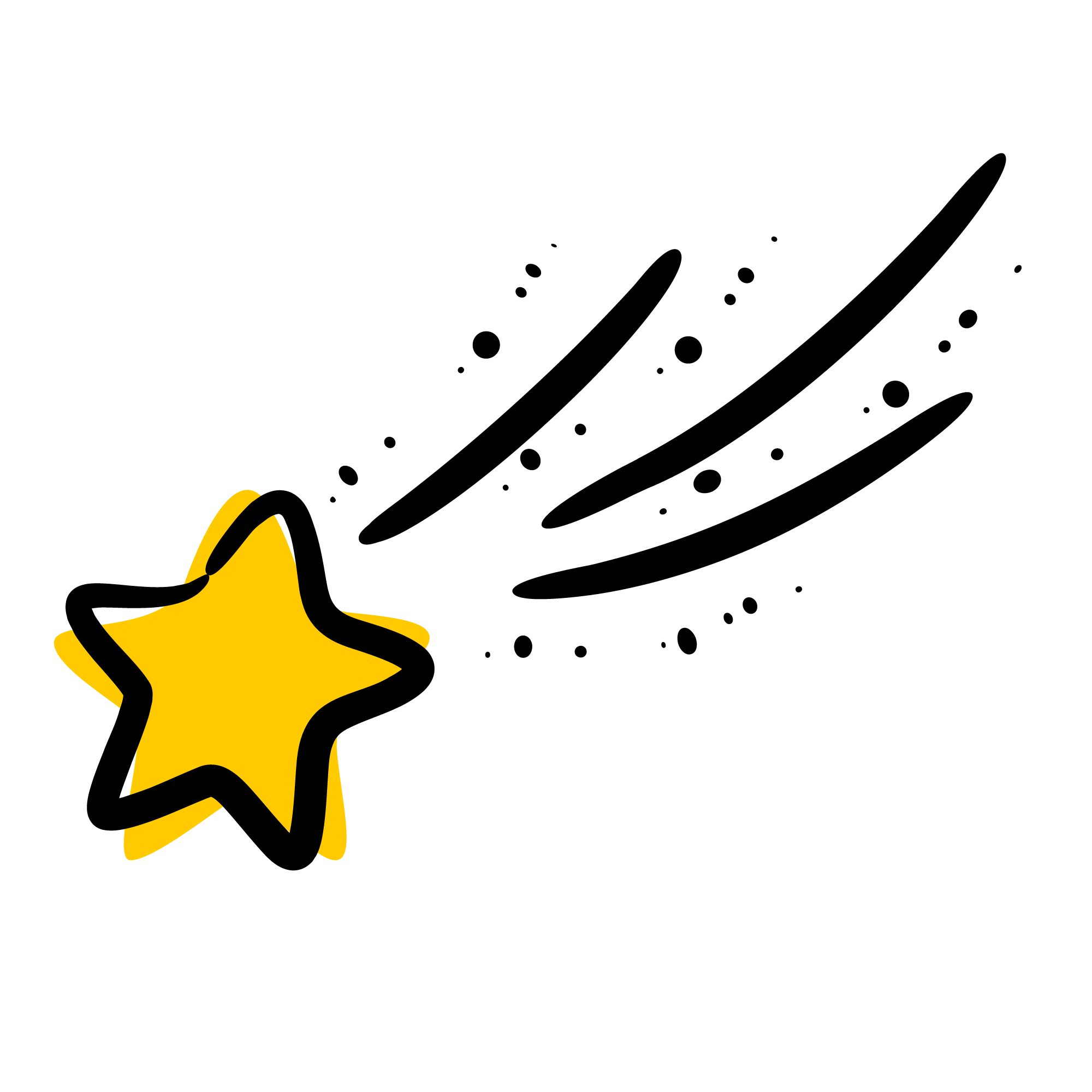 تدرب
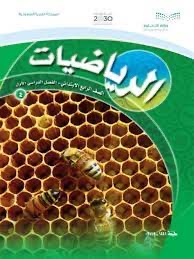 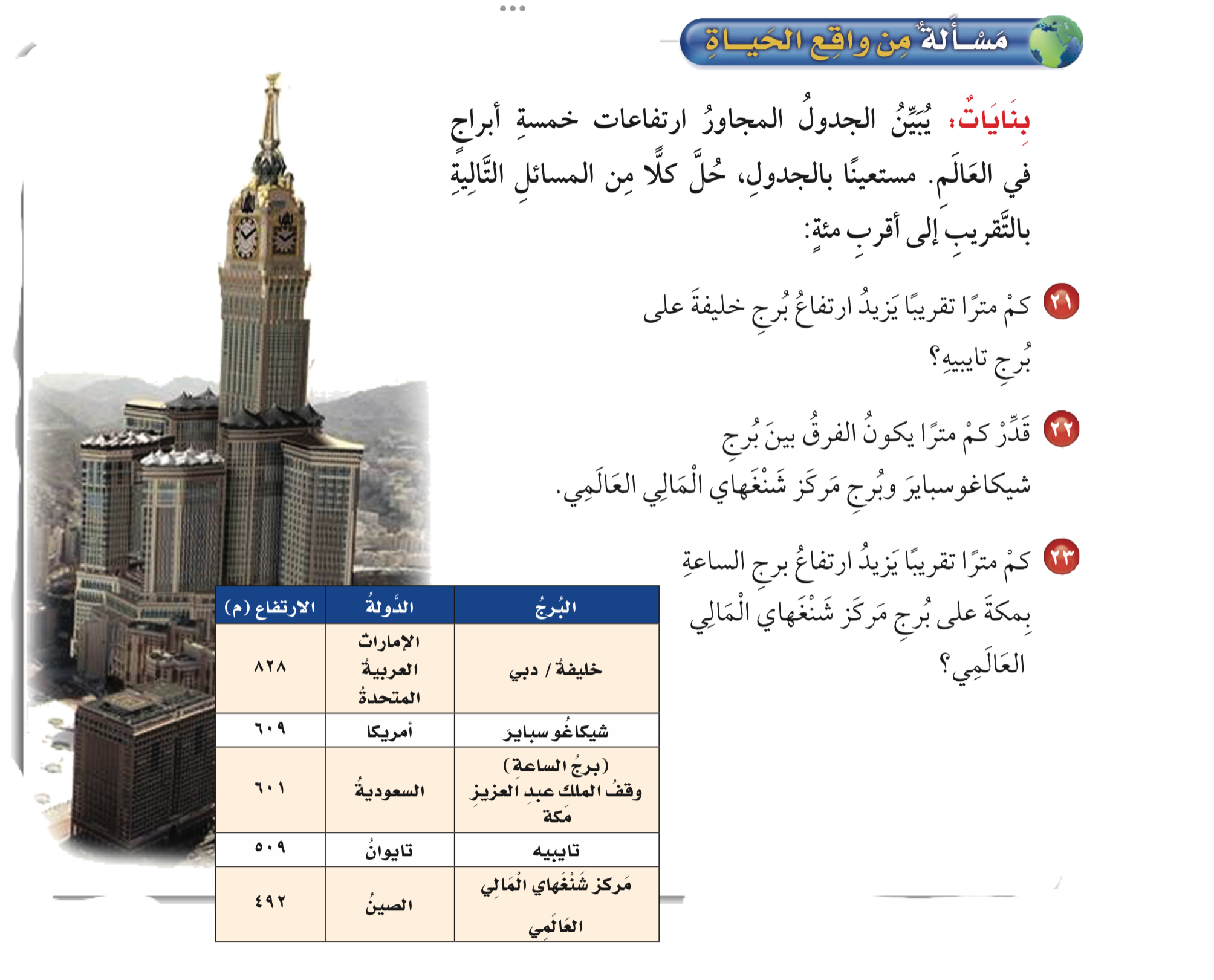 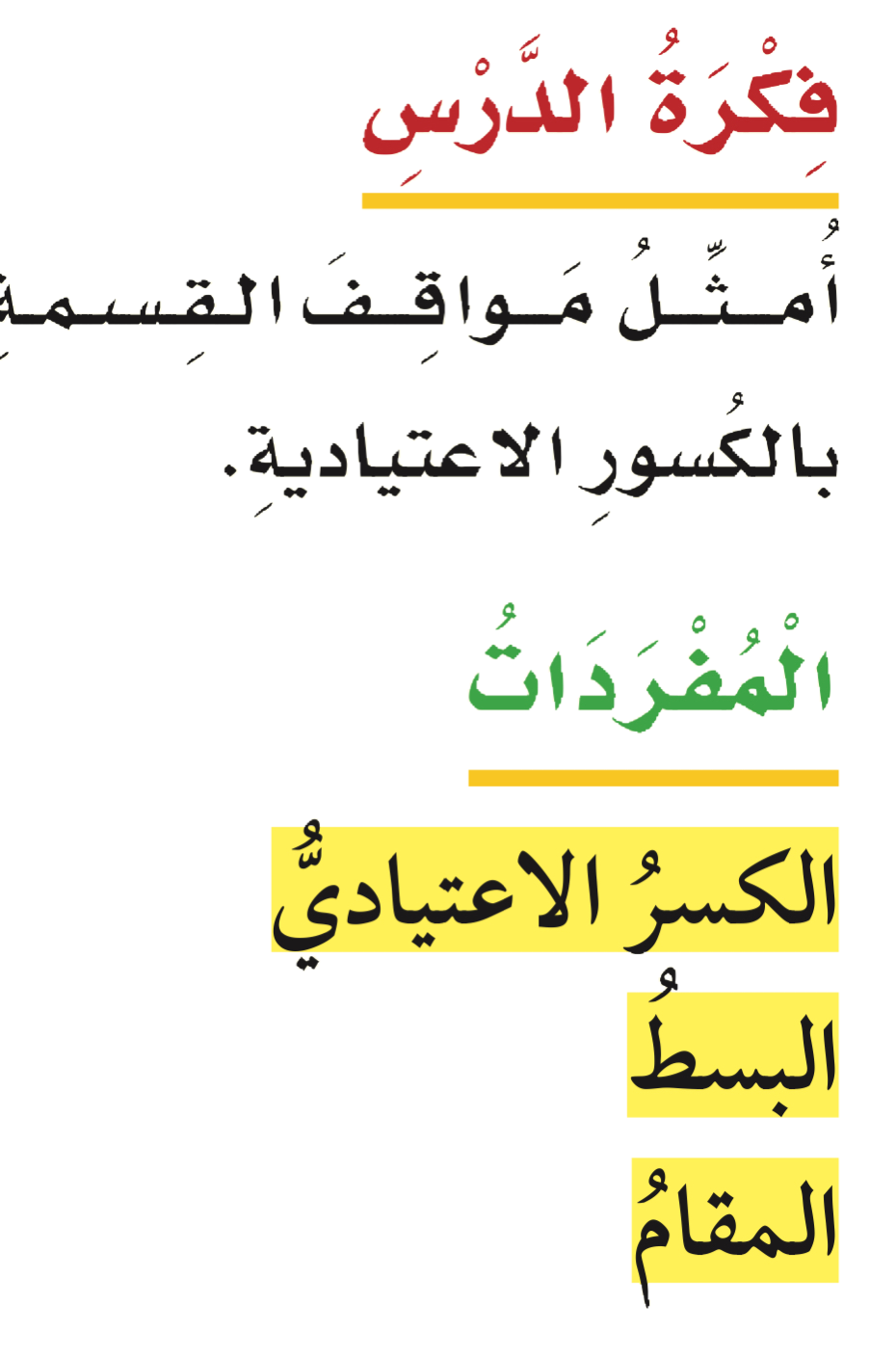 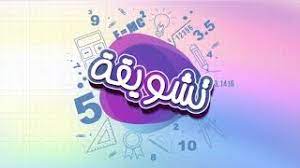 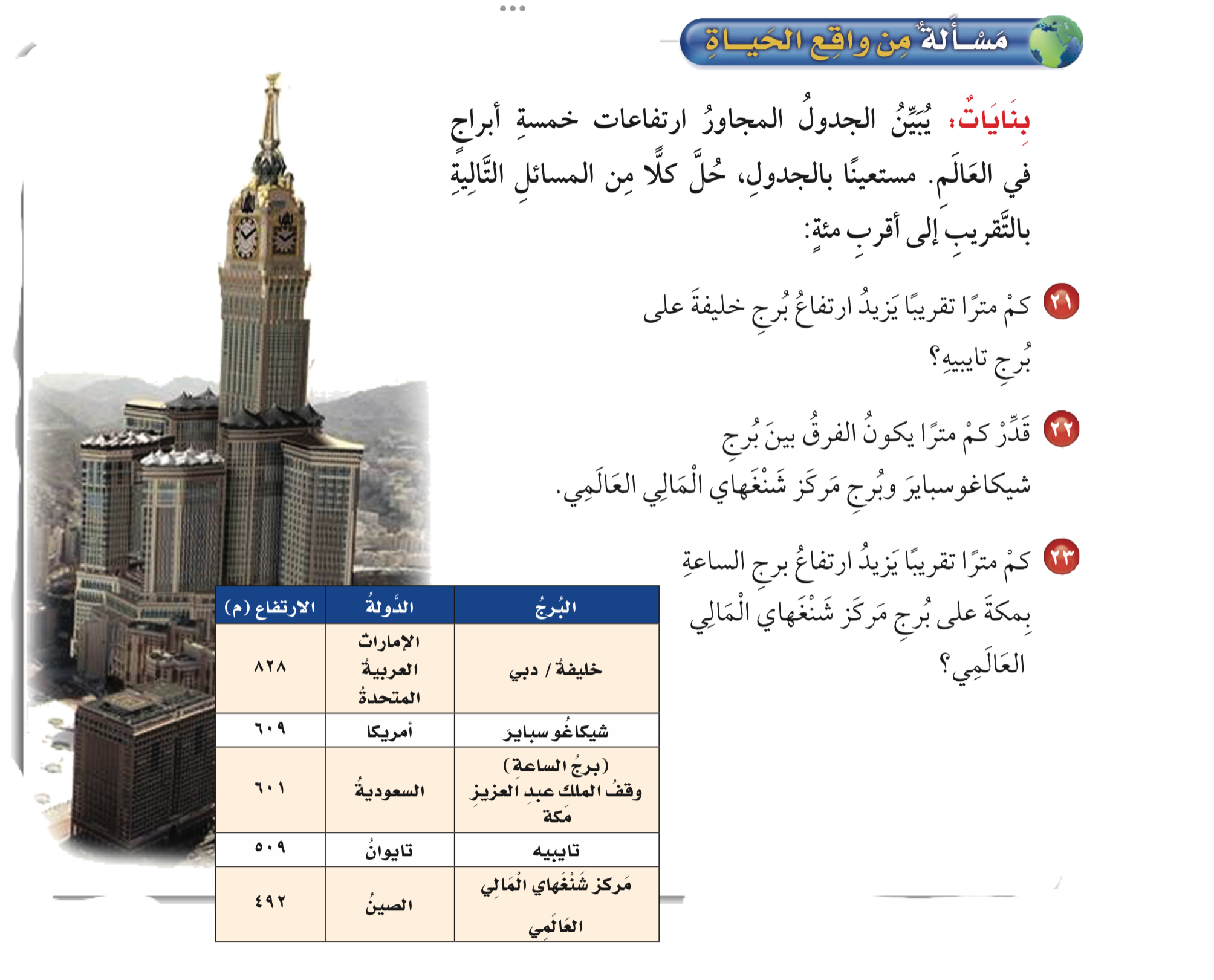 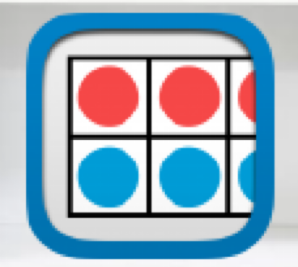 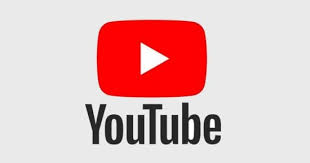 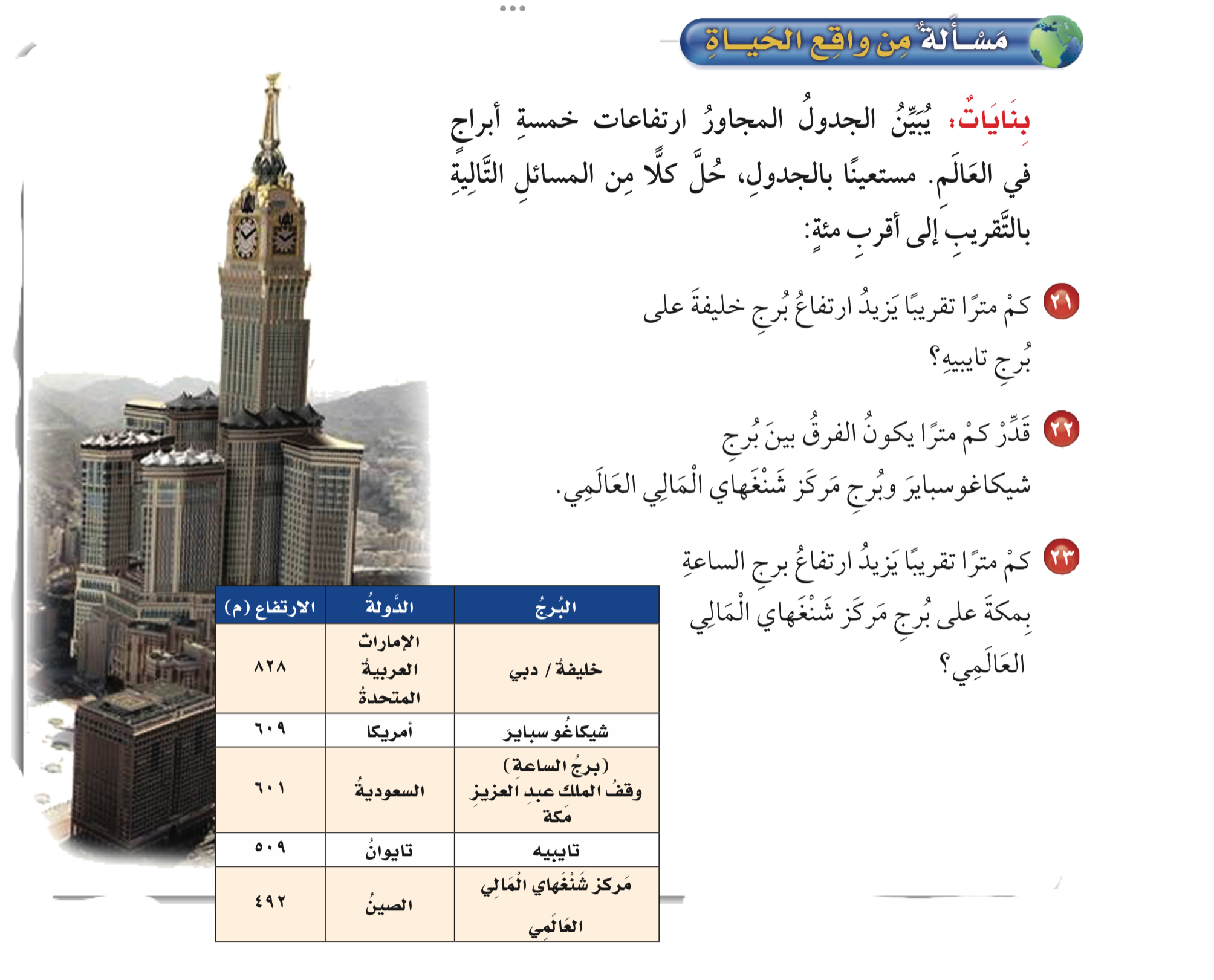 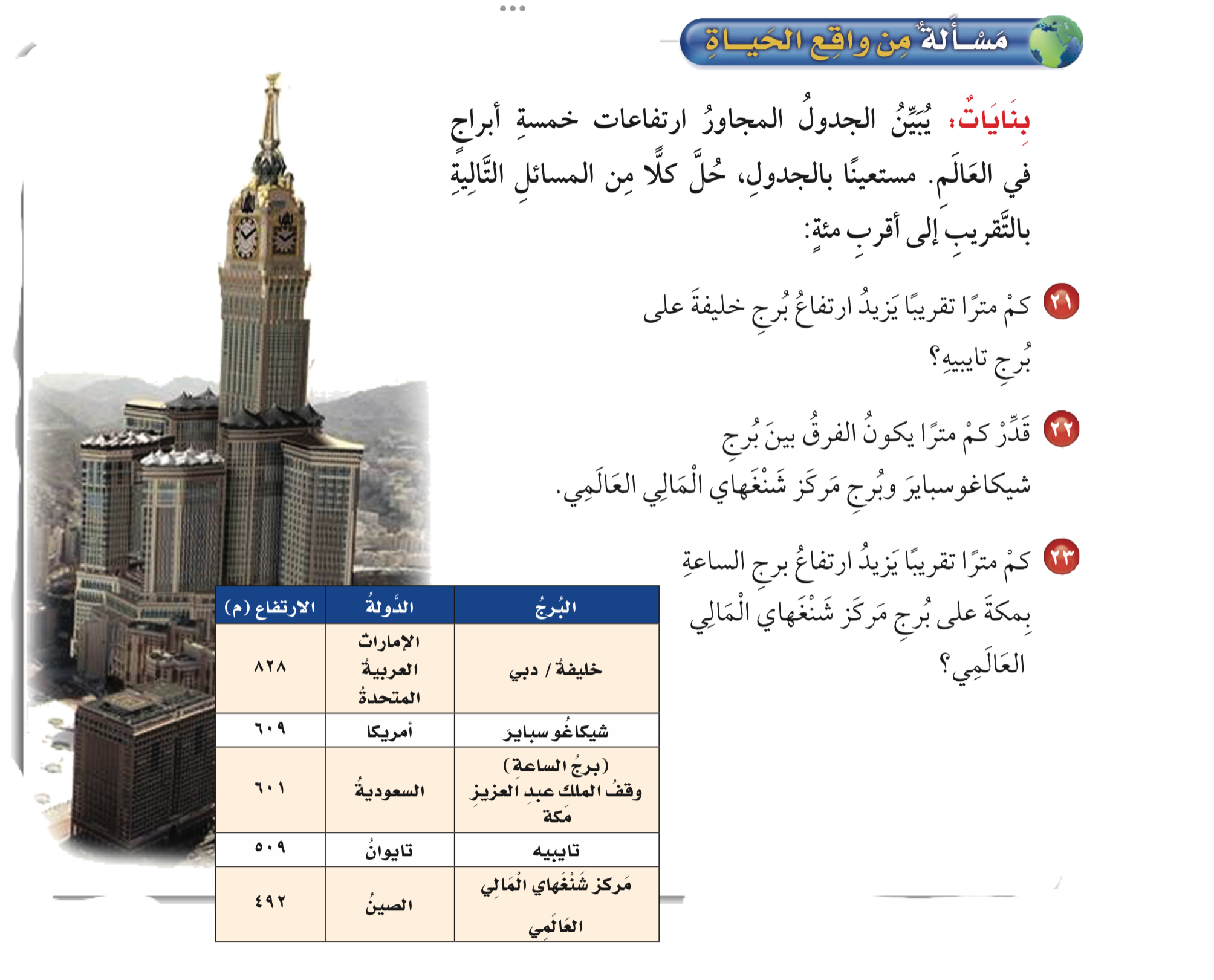 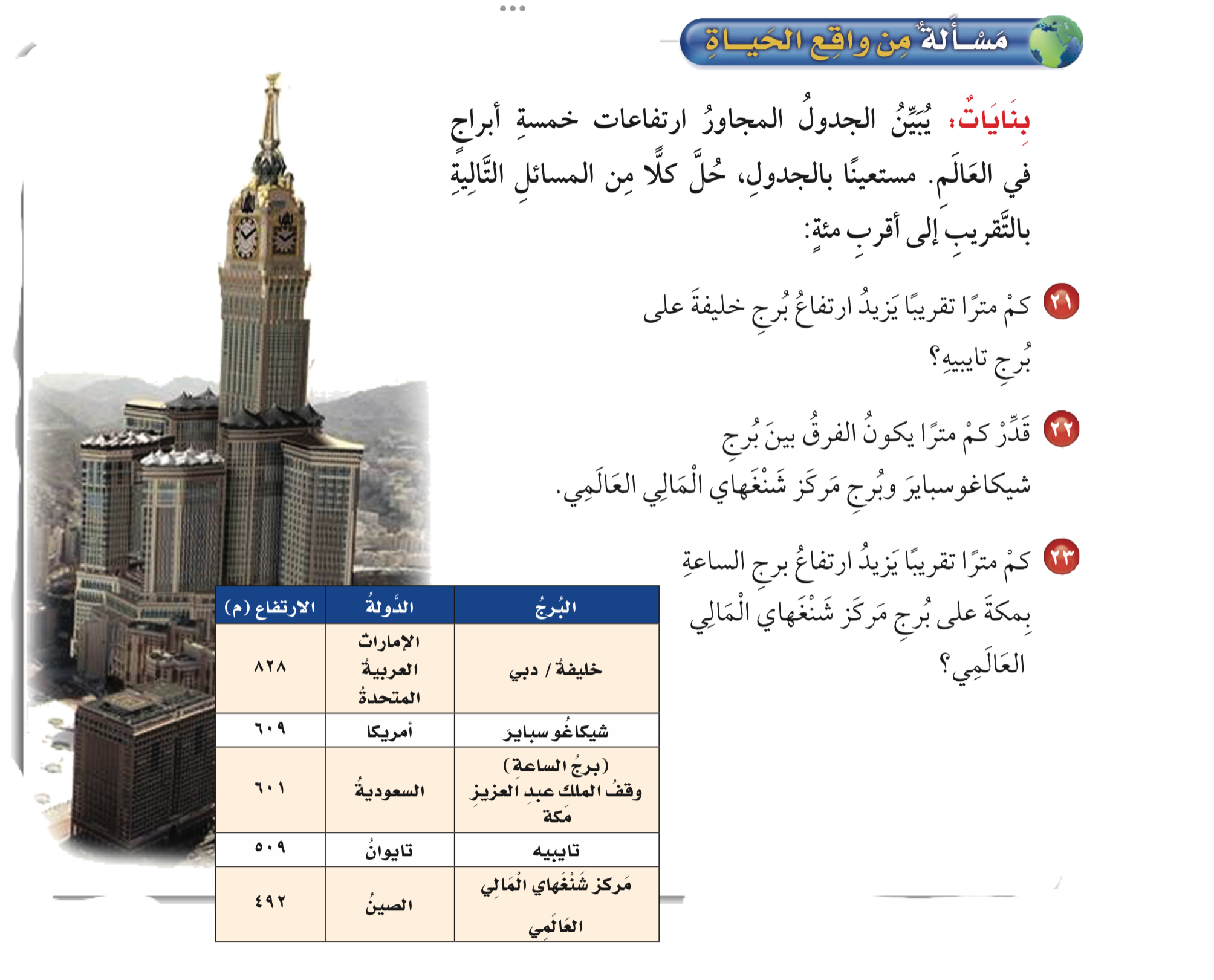 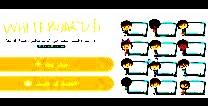 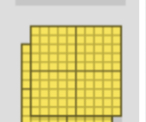 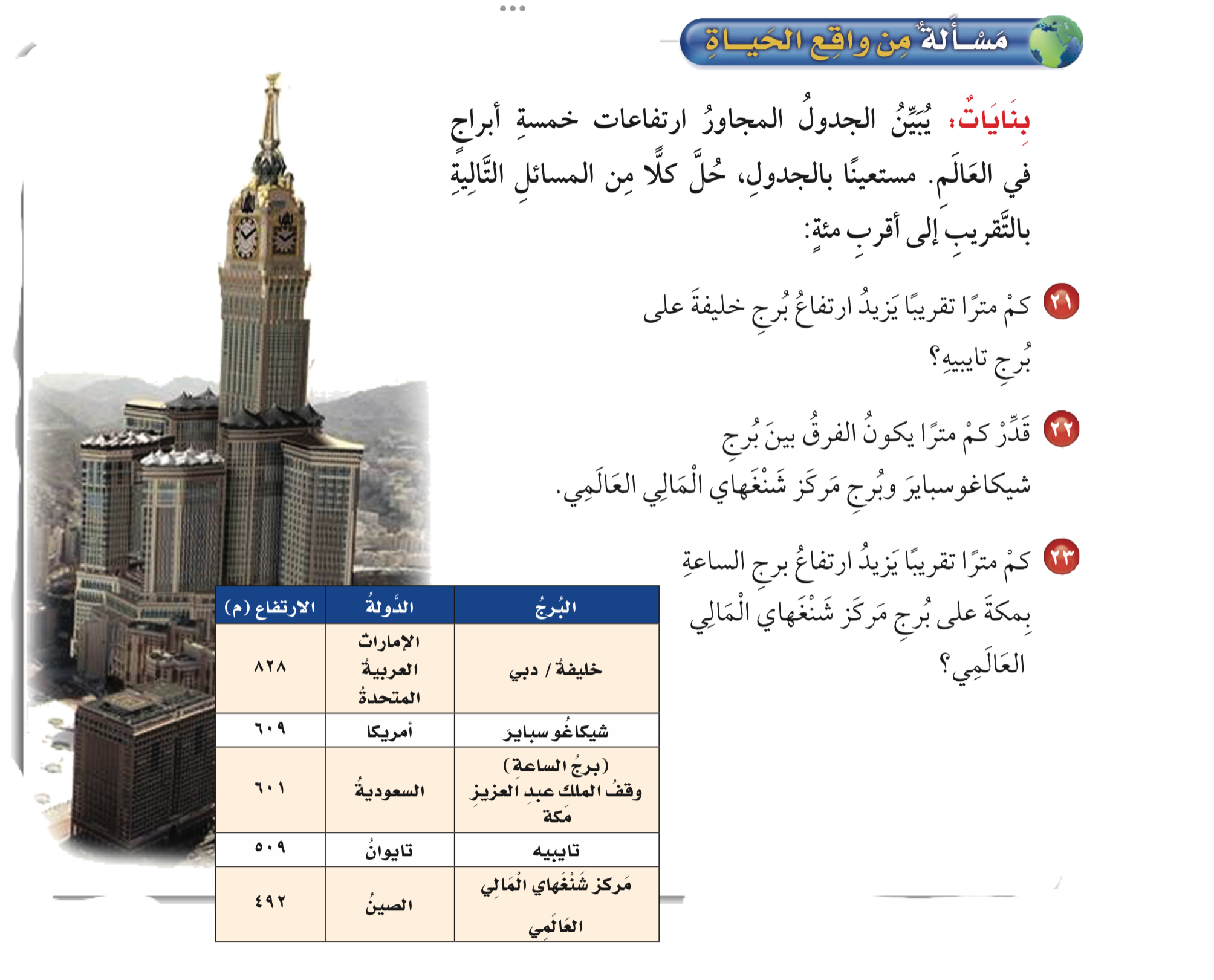 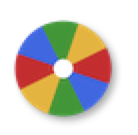 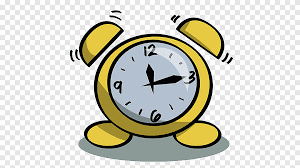 نشاط
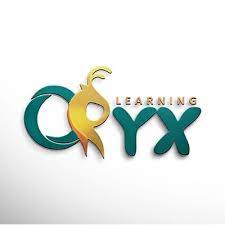 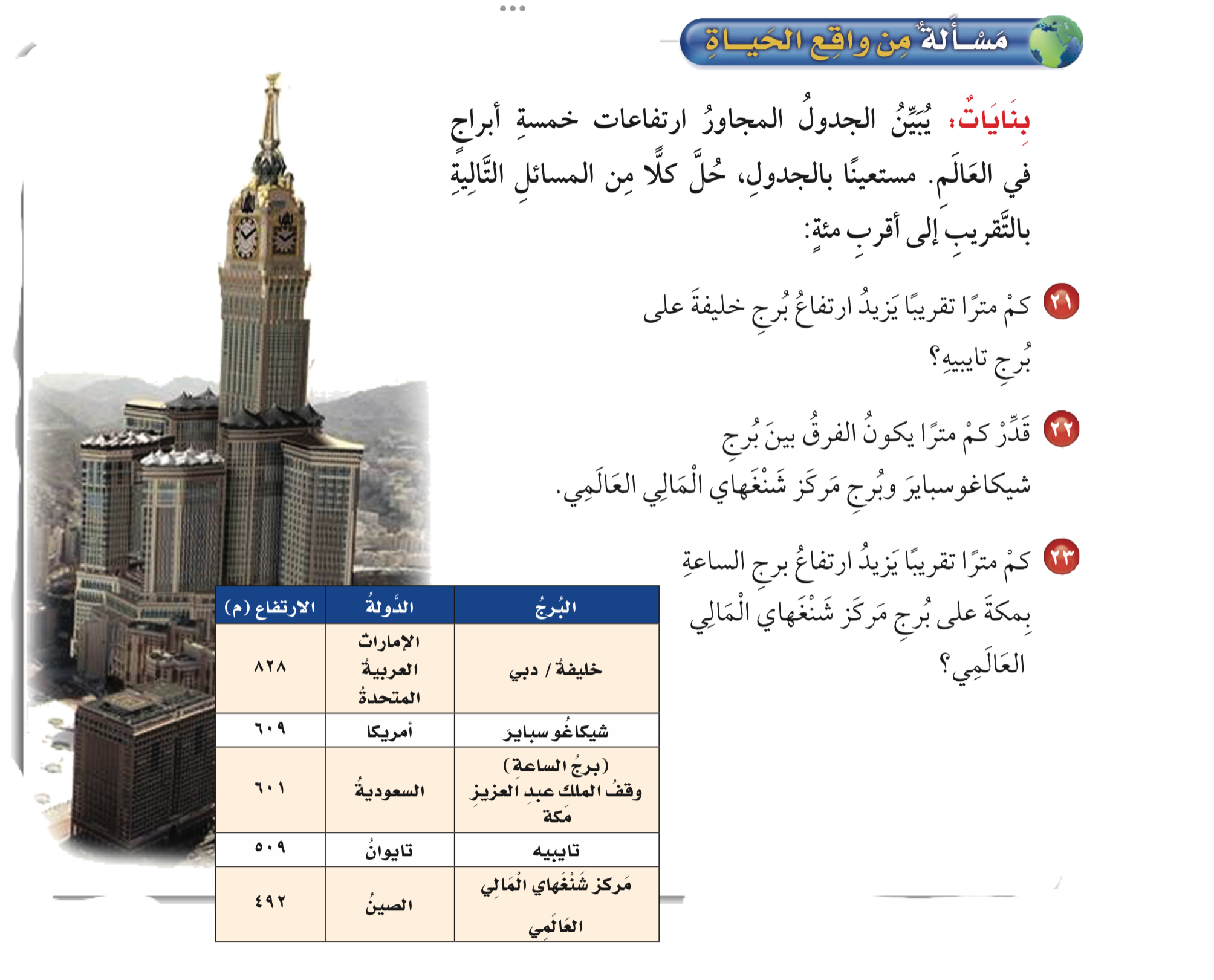 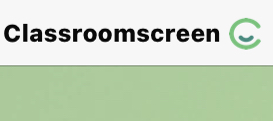 أدوات
تدرب
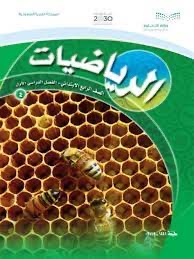 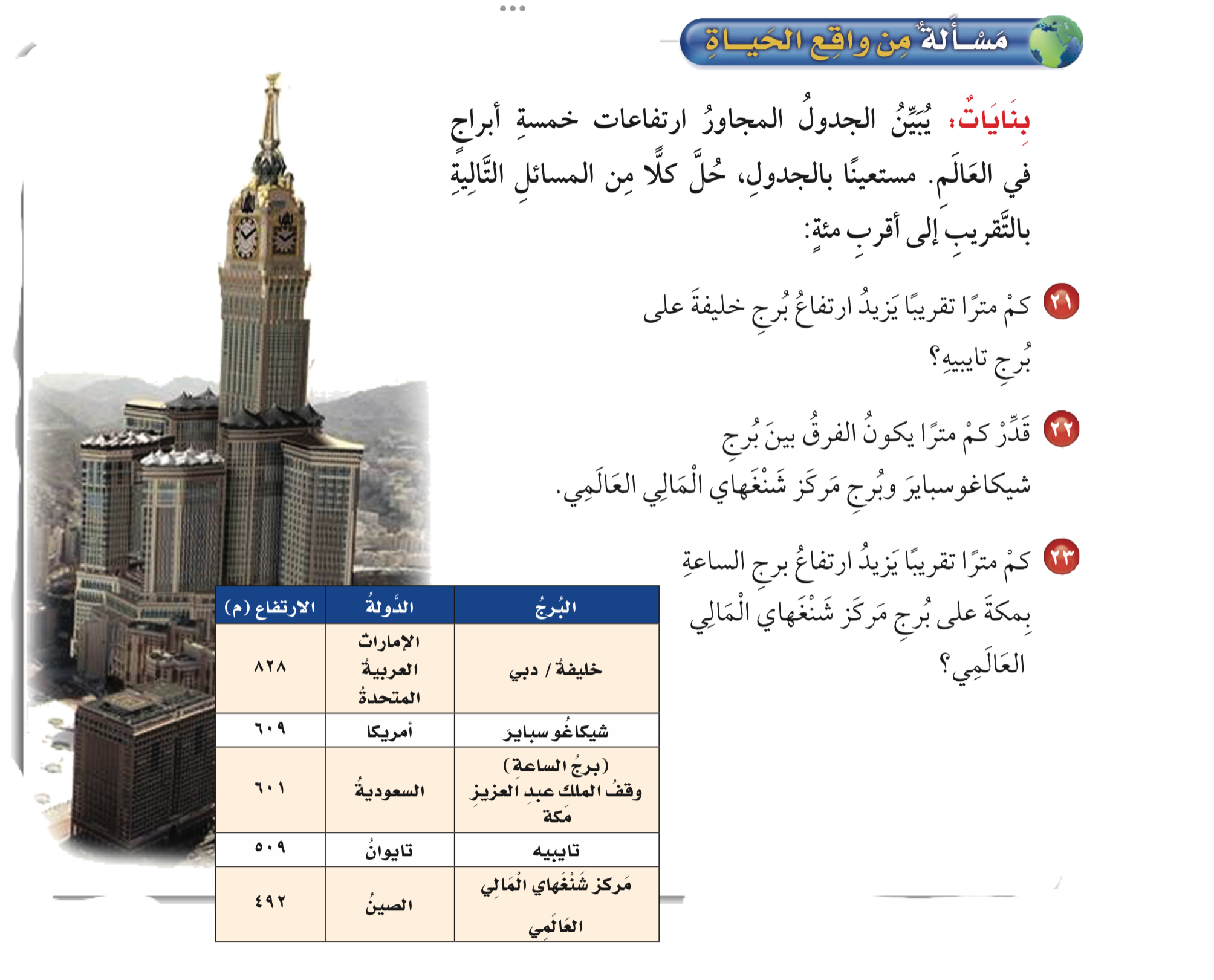 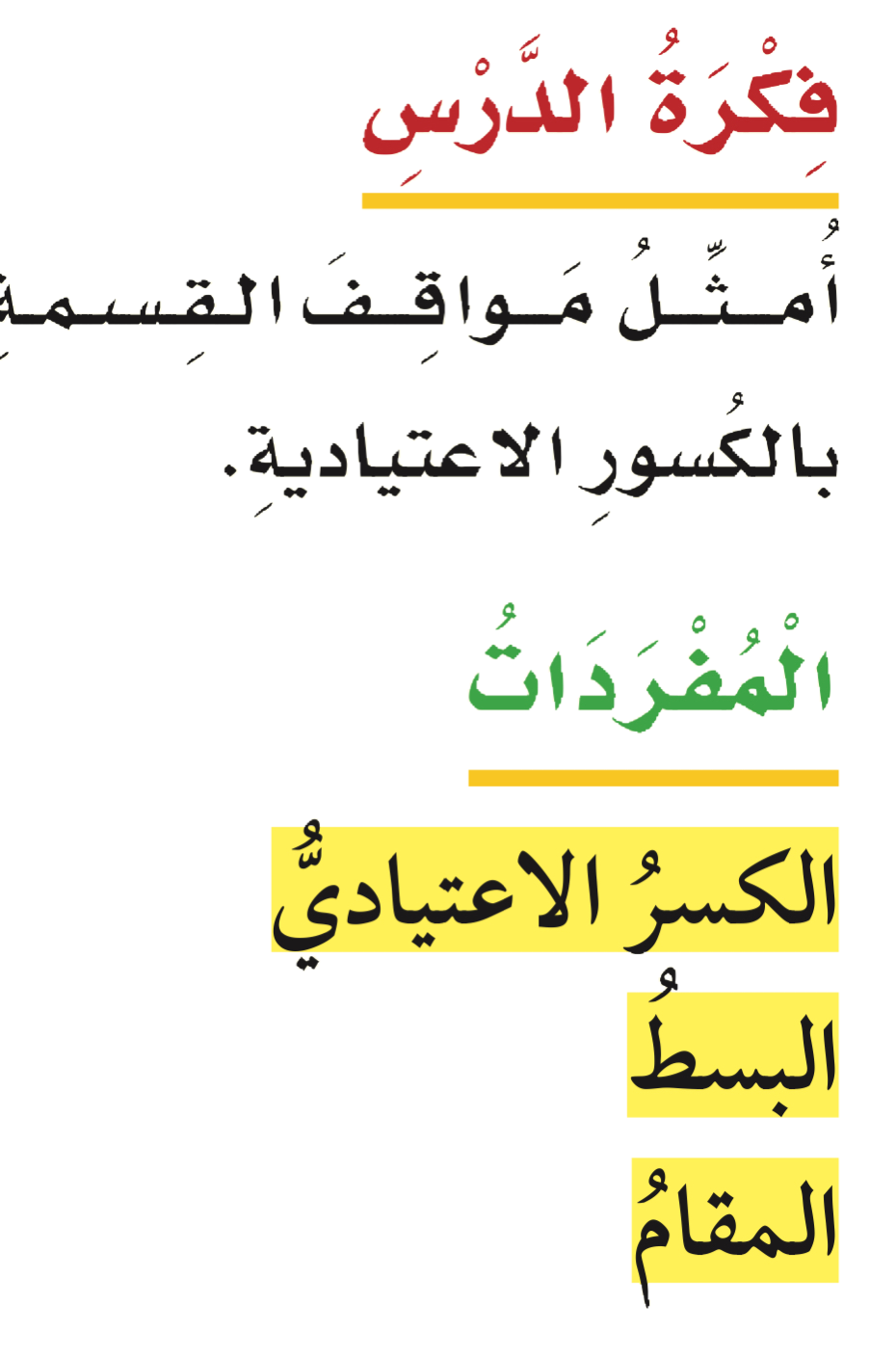 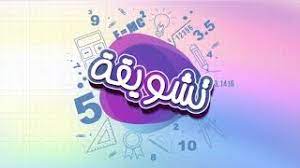 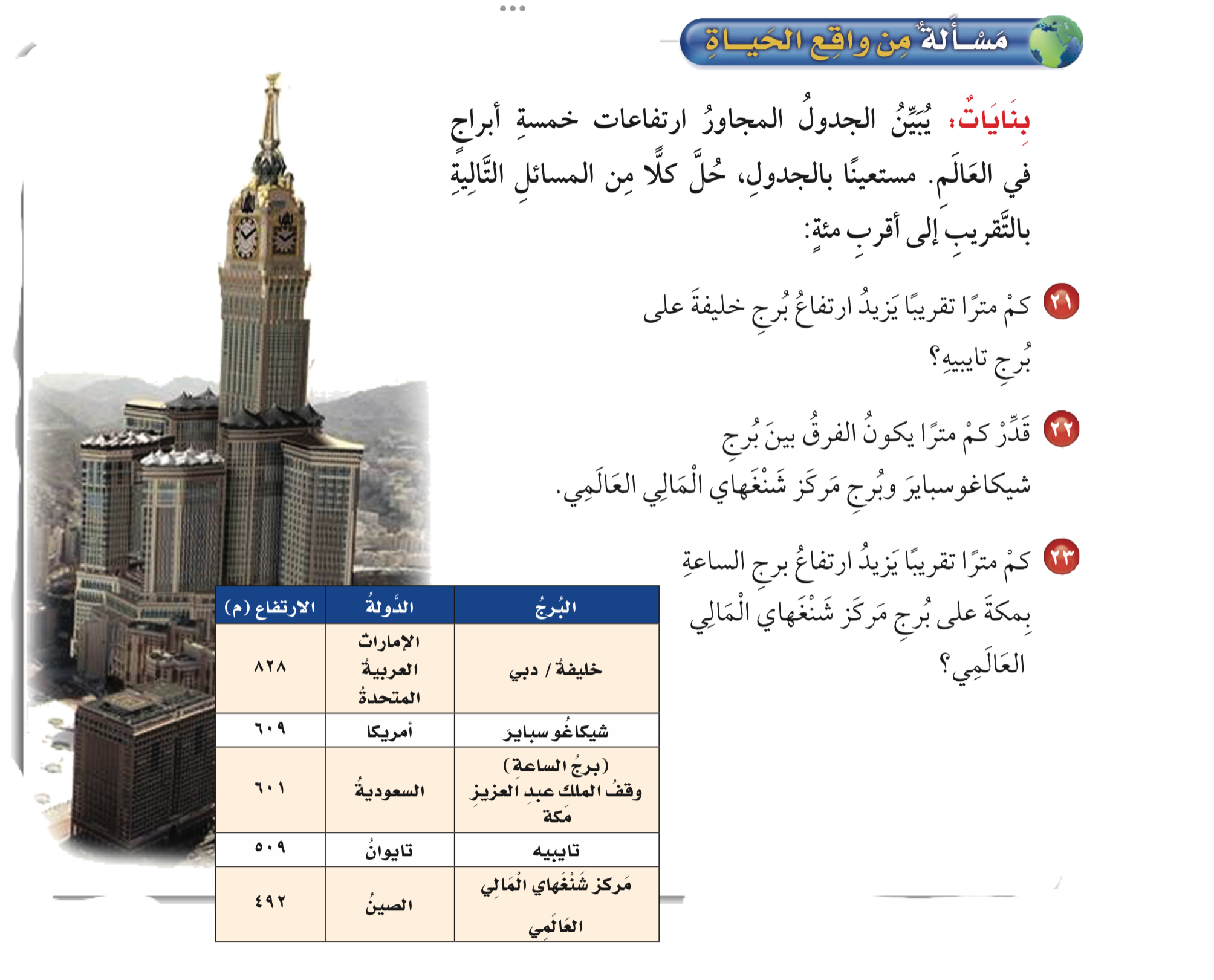 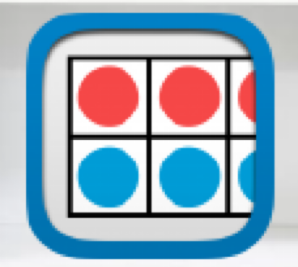 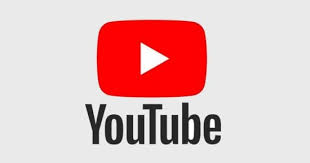 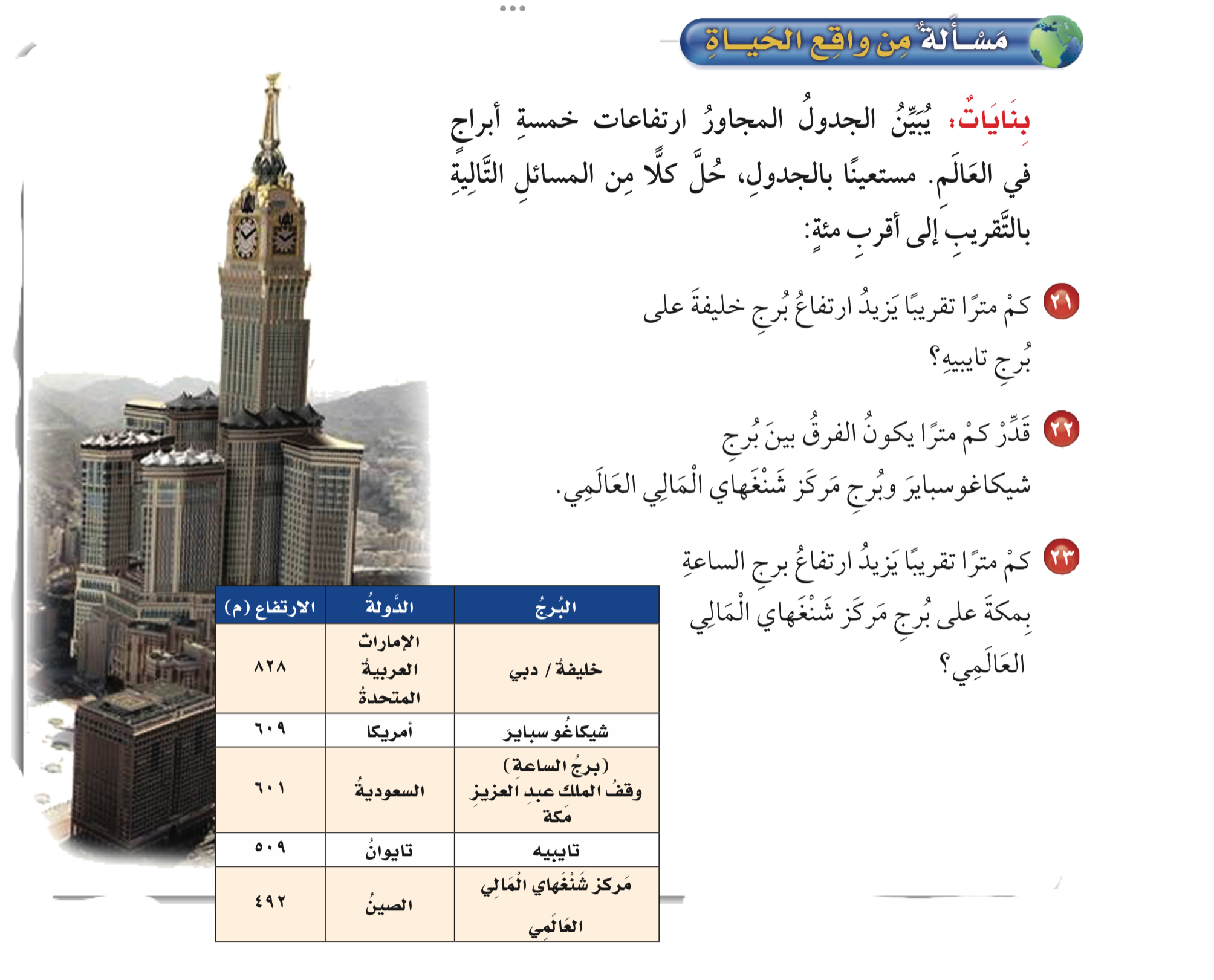 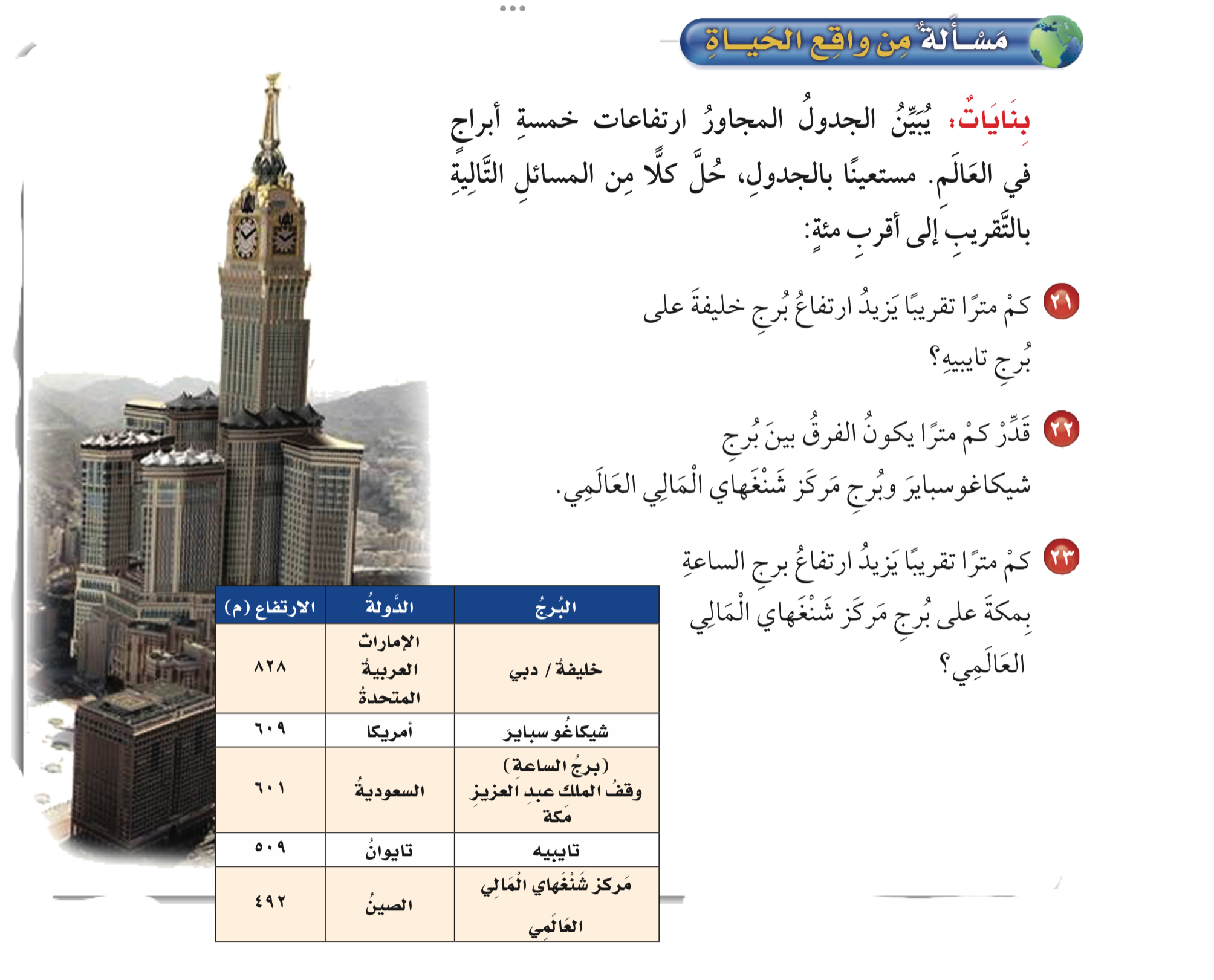 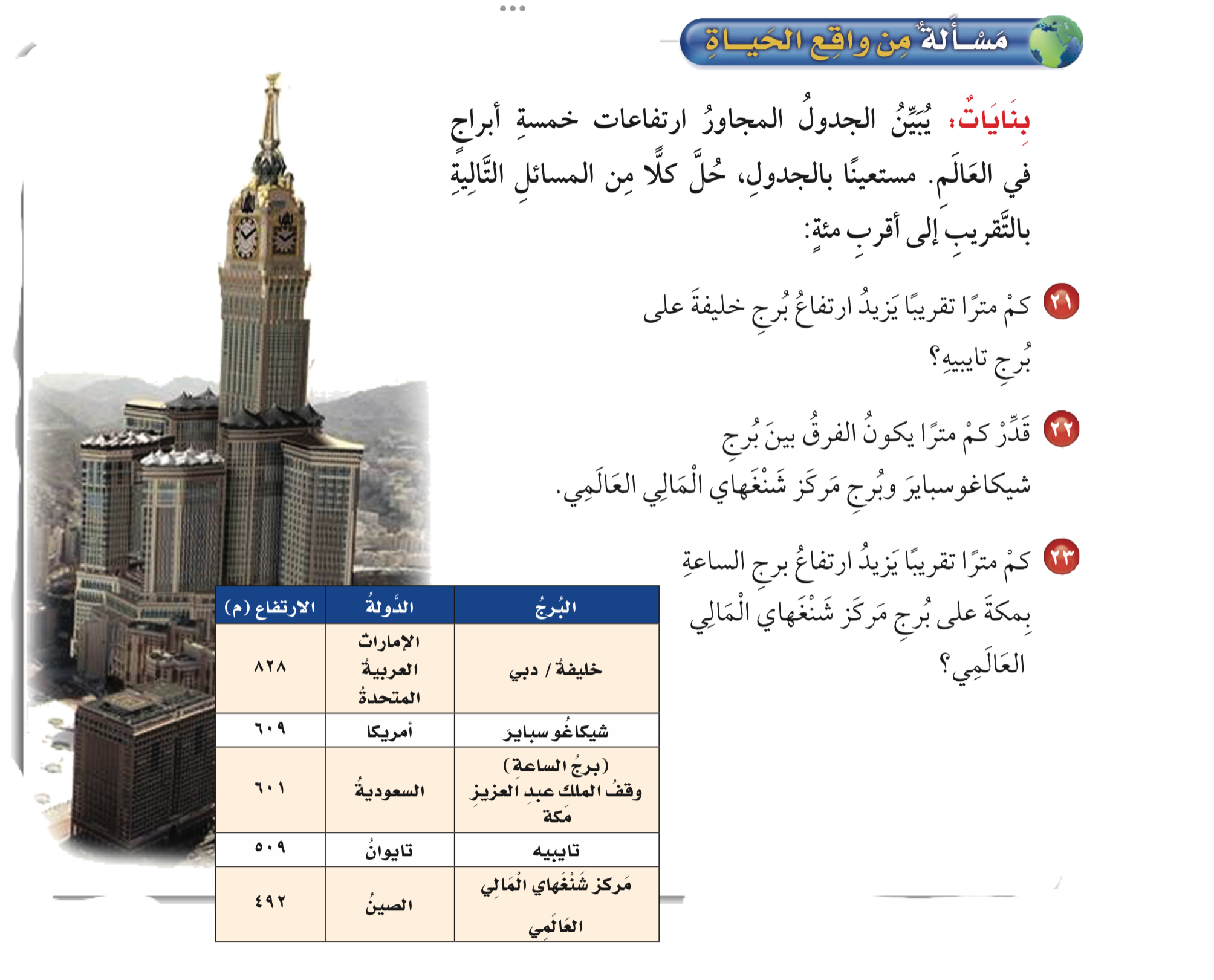 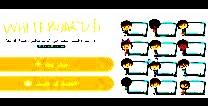 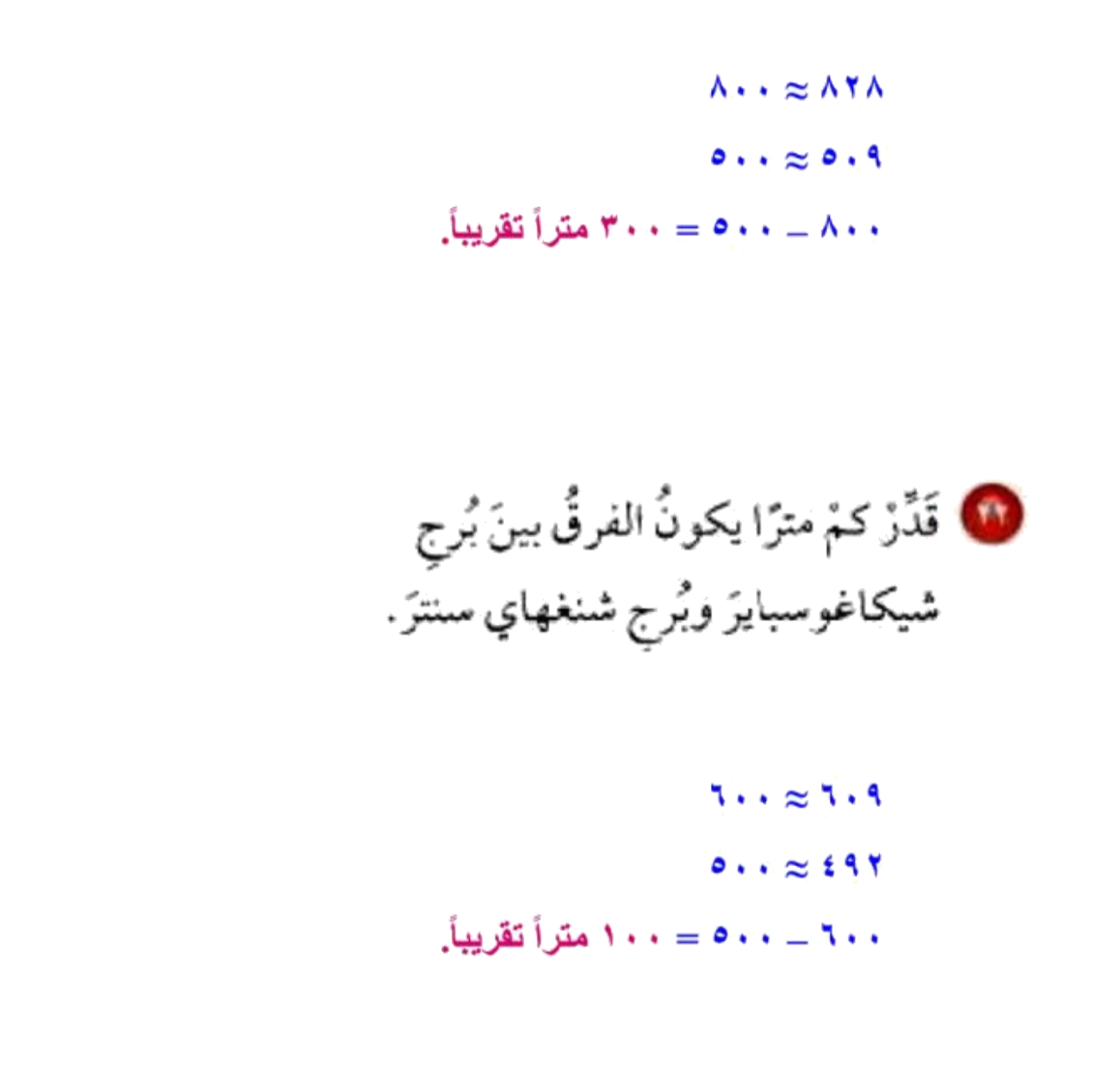 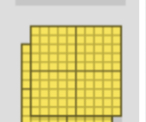 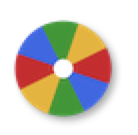 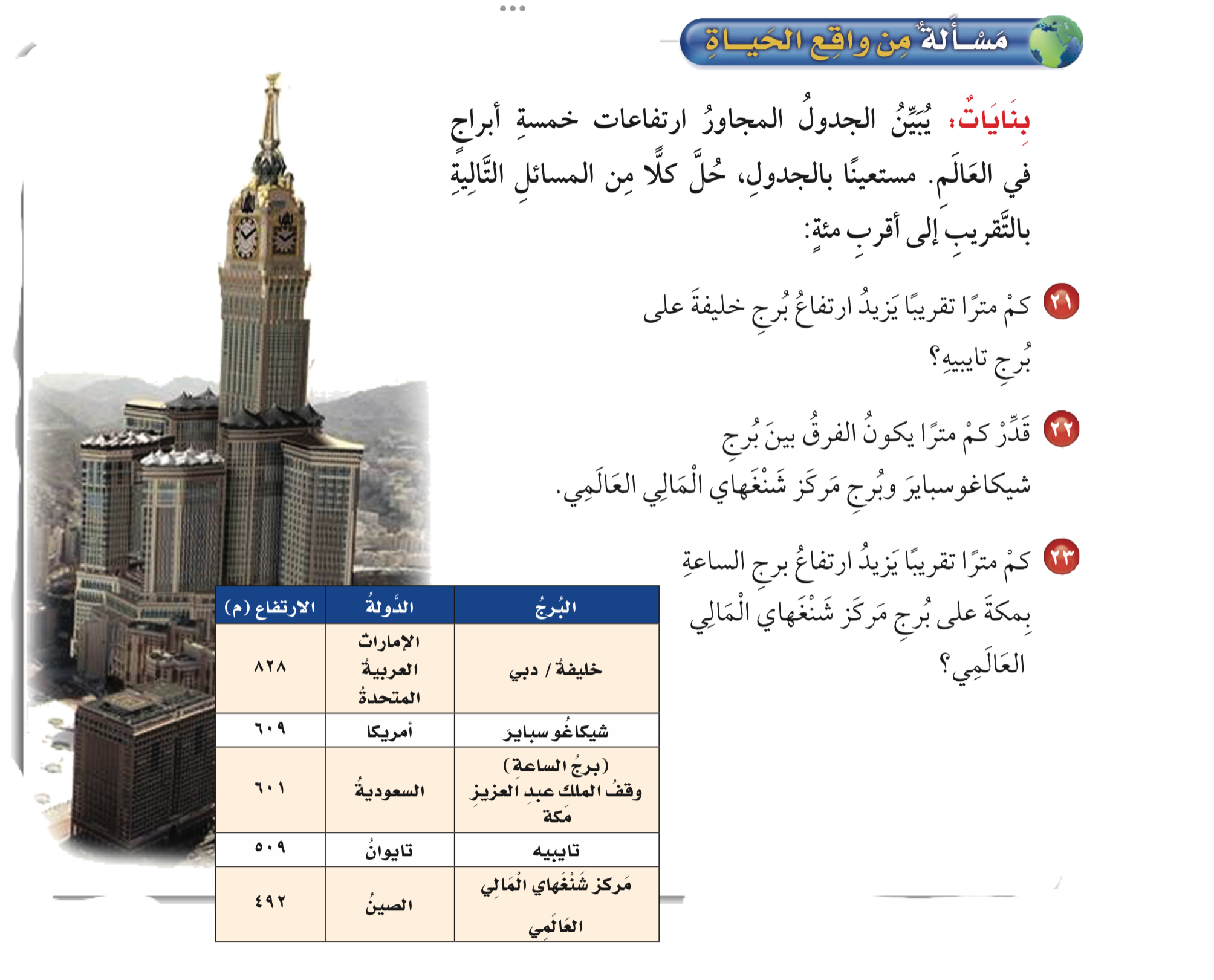 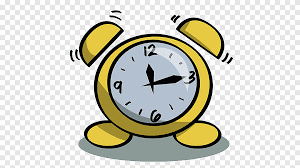 نشاط
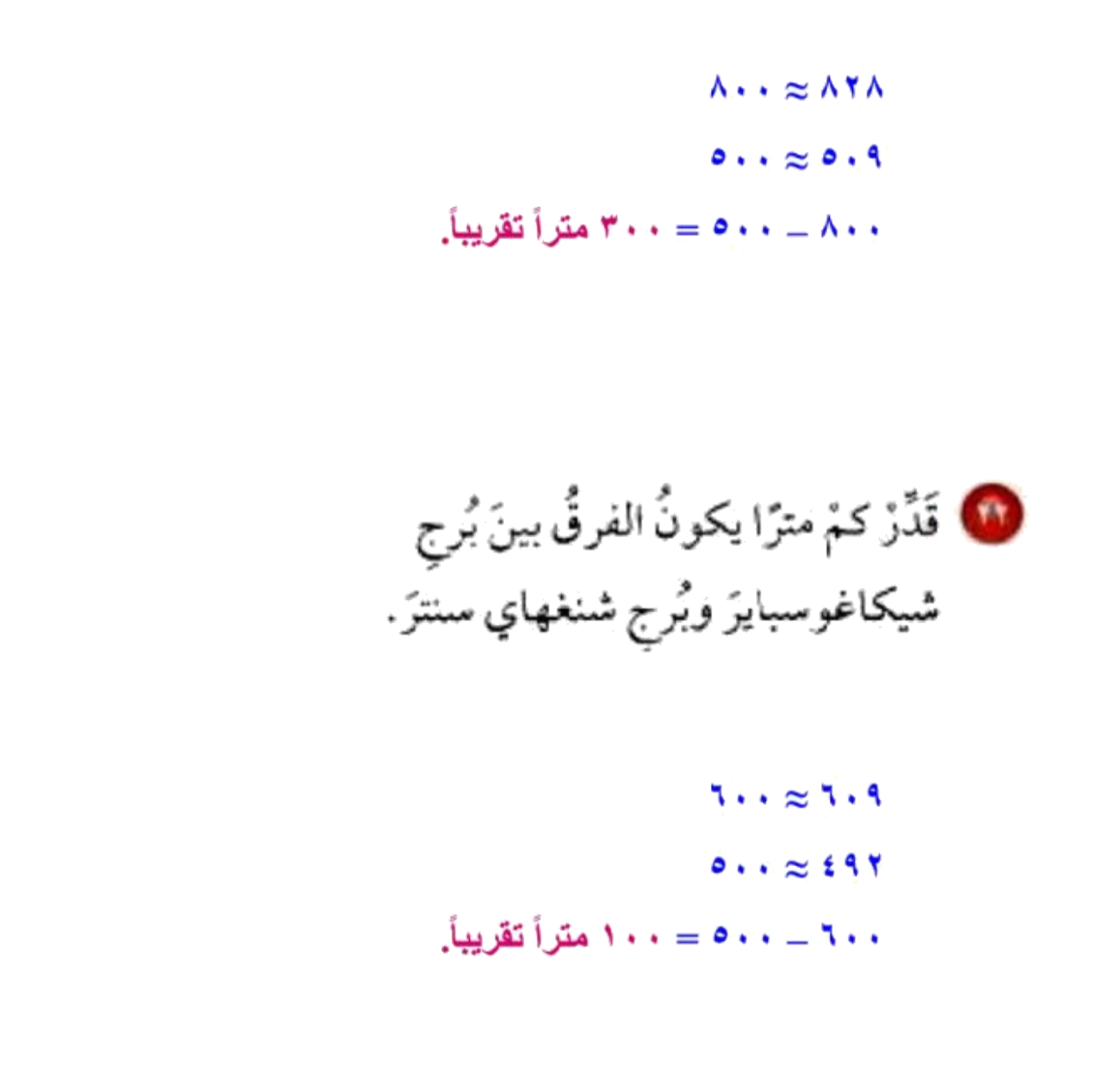 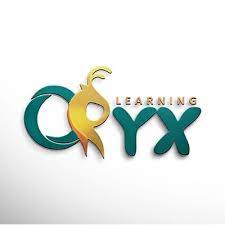 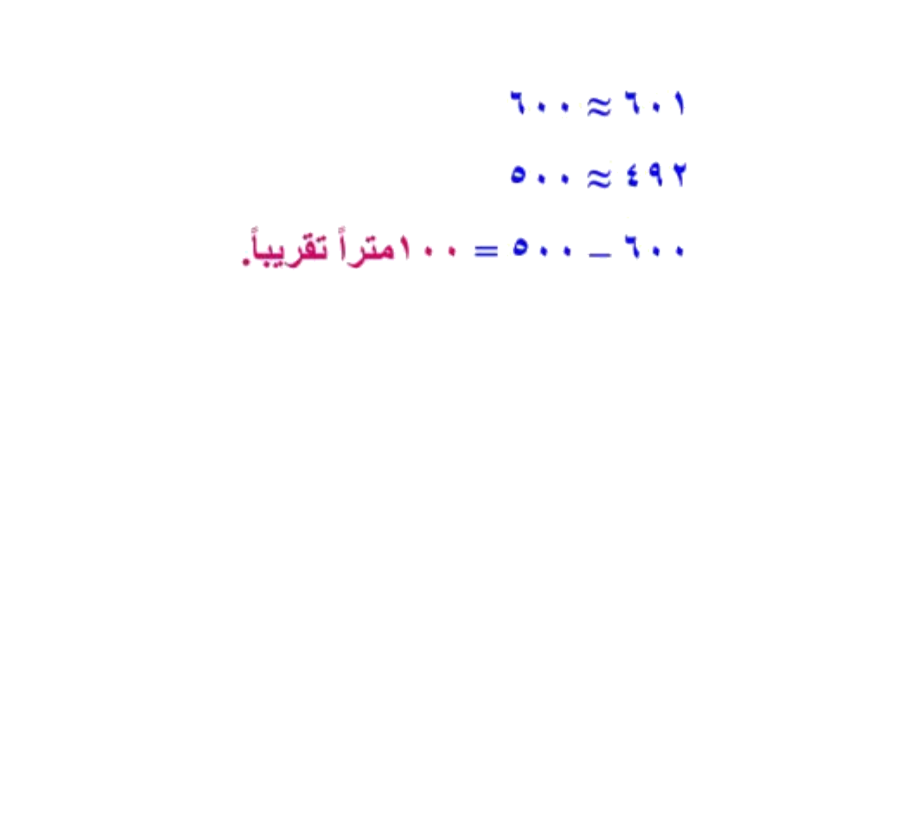 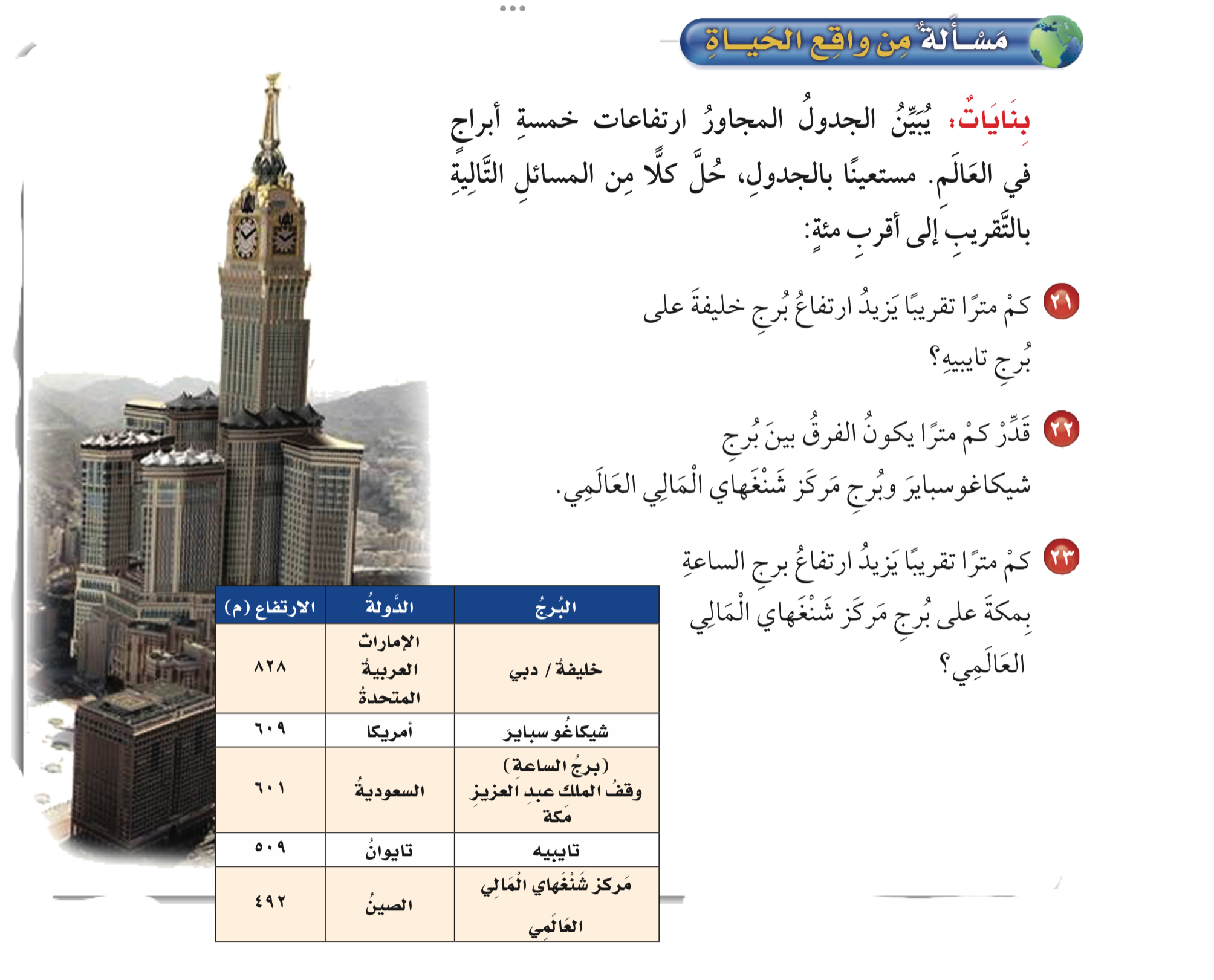 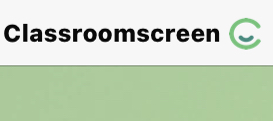 أدوات
الحل
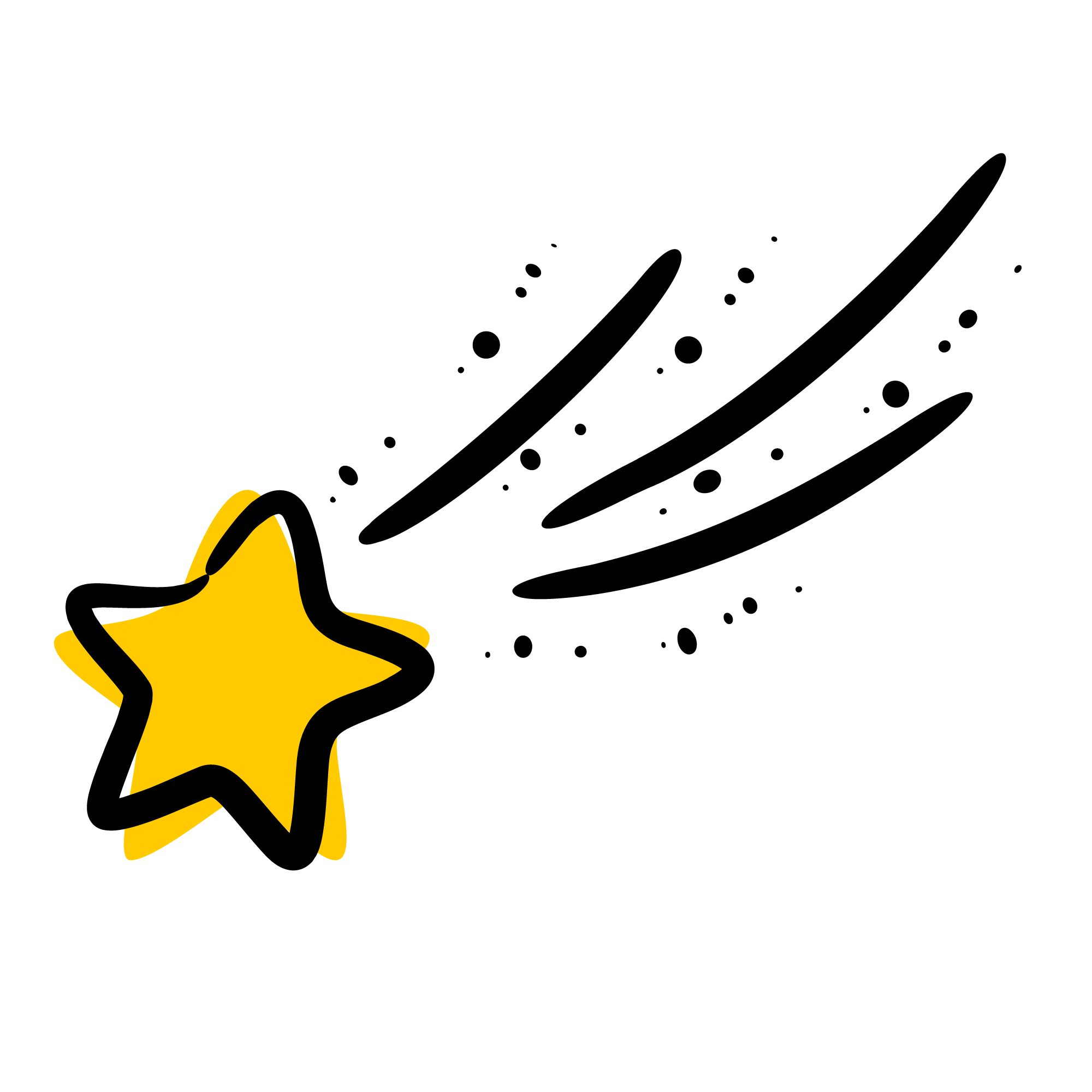 مهارات التفكير
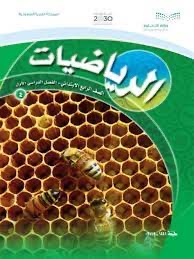 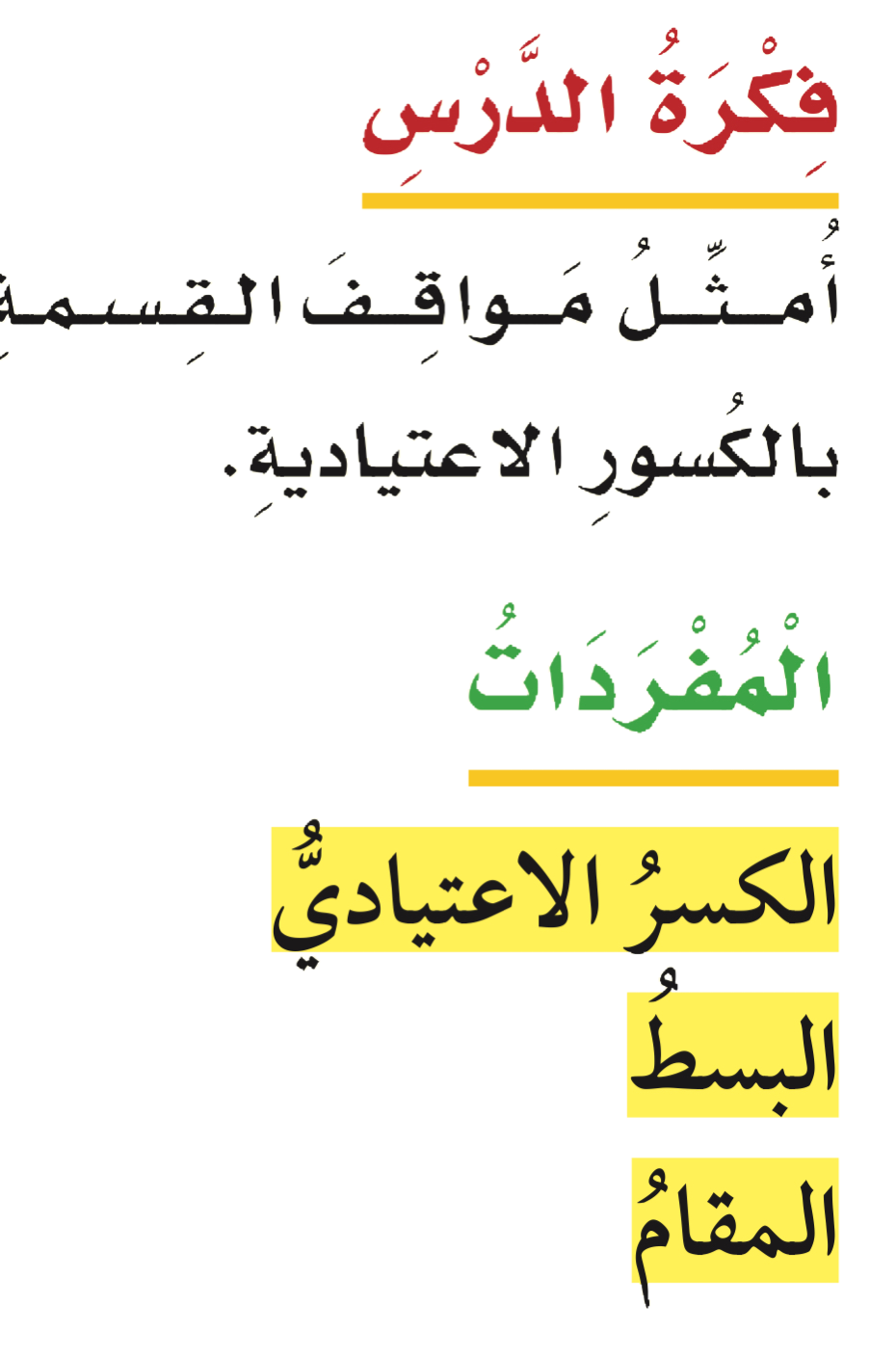 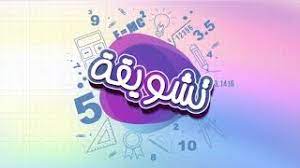 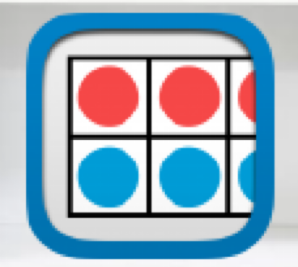 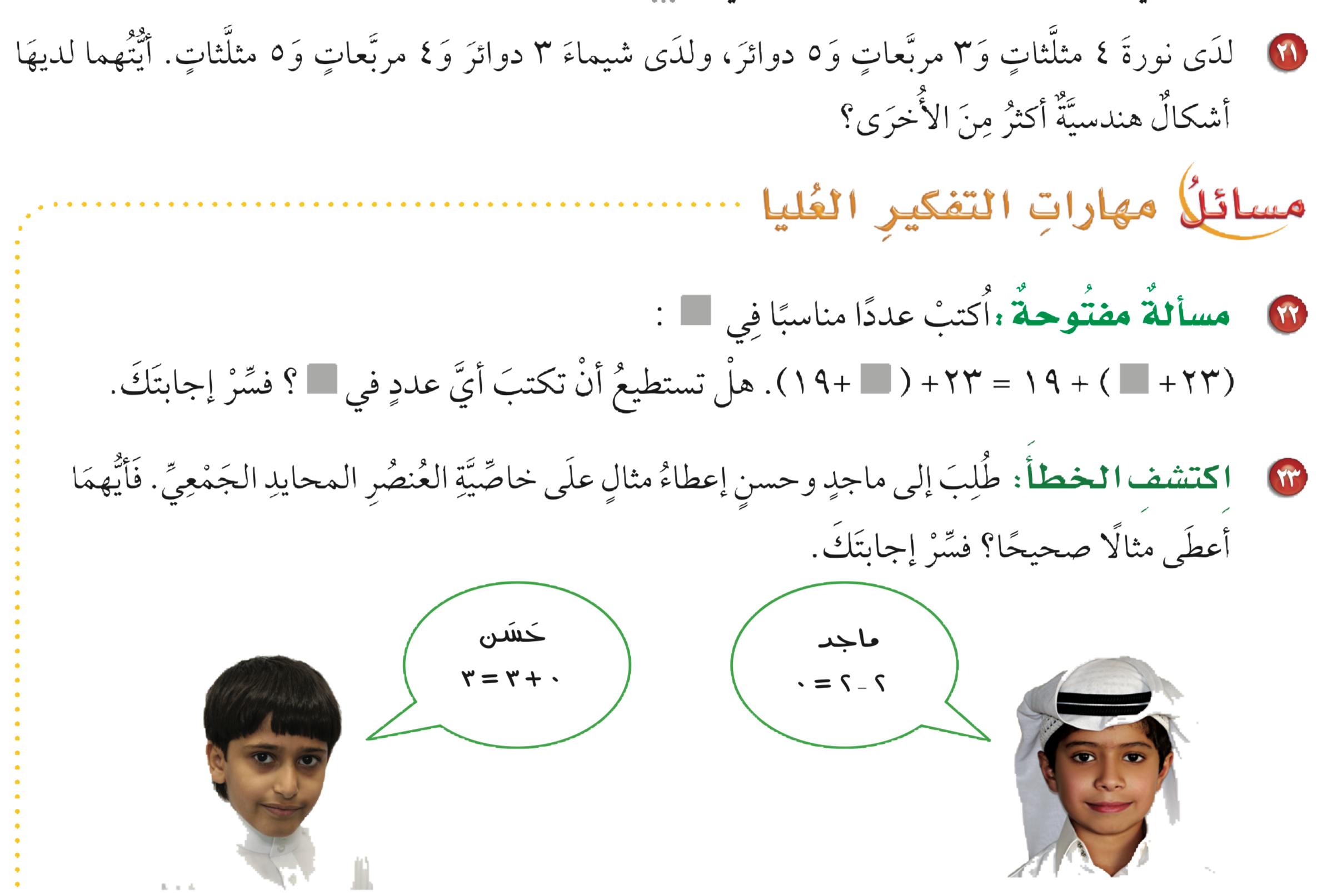 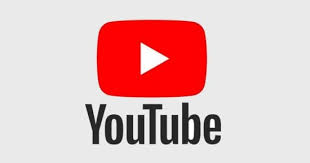 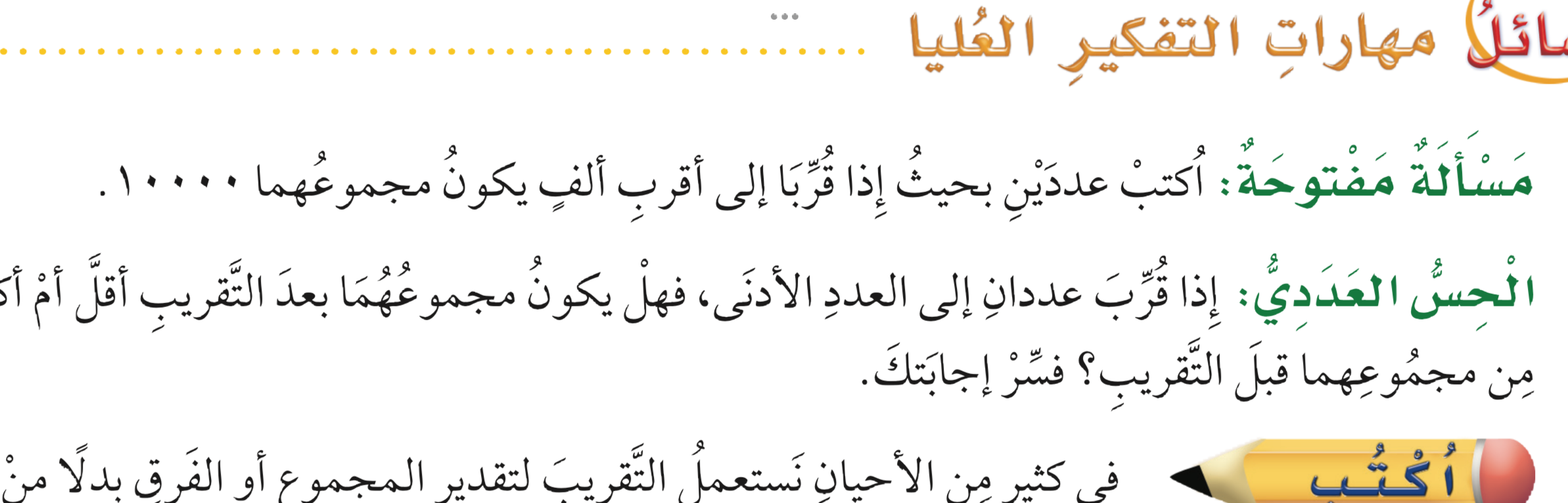 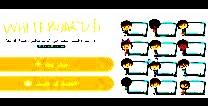 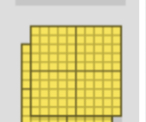 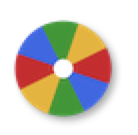 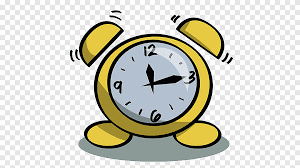 نشاط
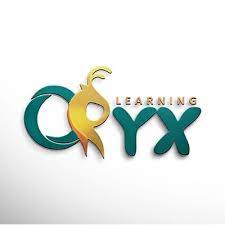 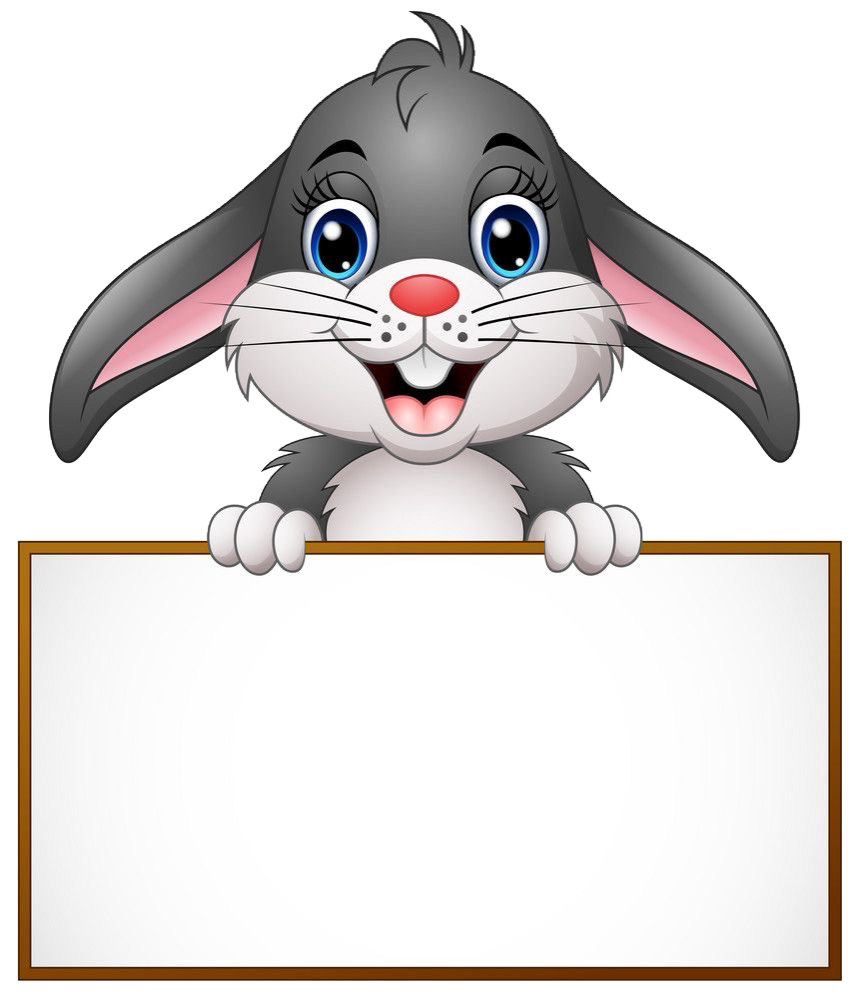 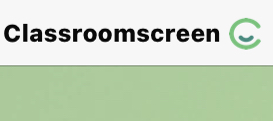 أدوات
مهارات التفكير
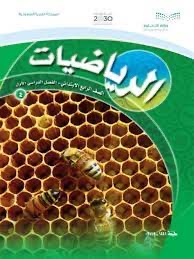 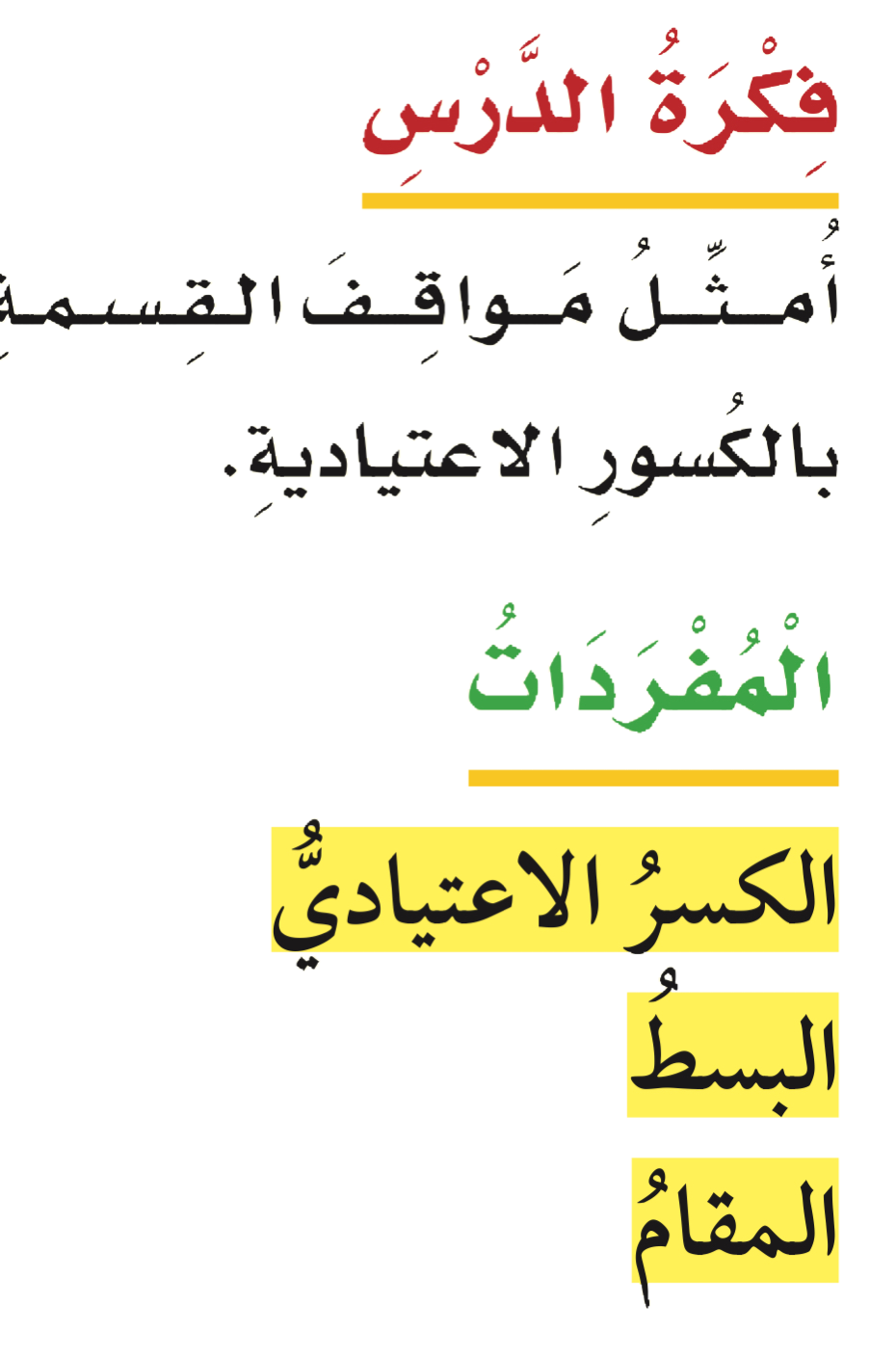 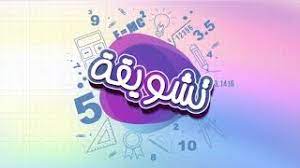 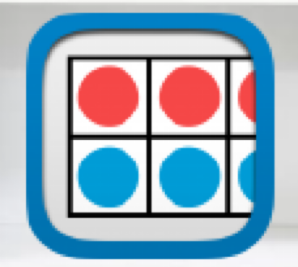 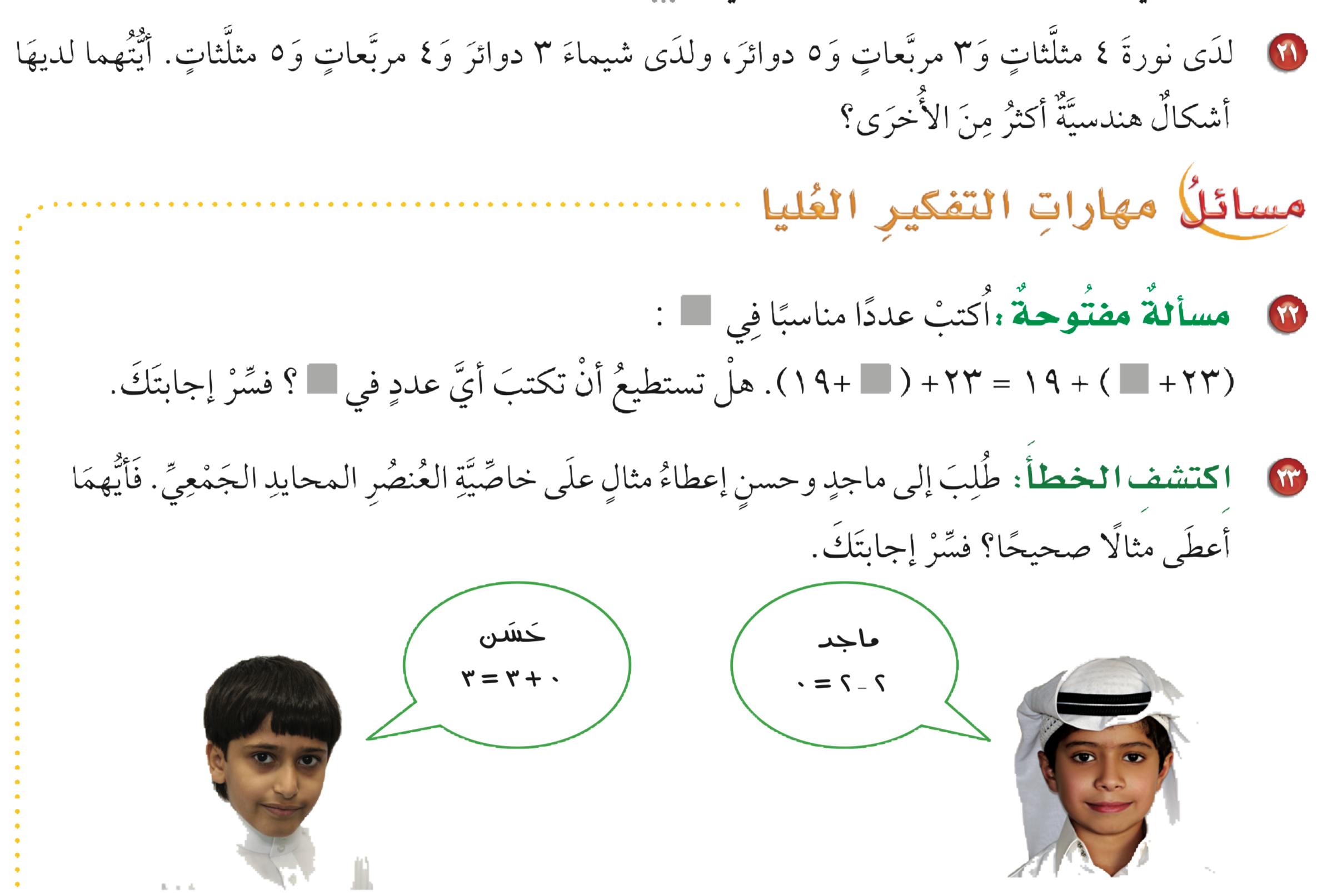 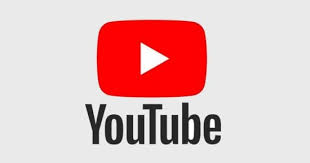 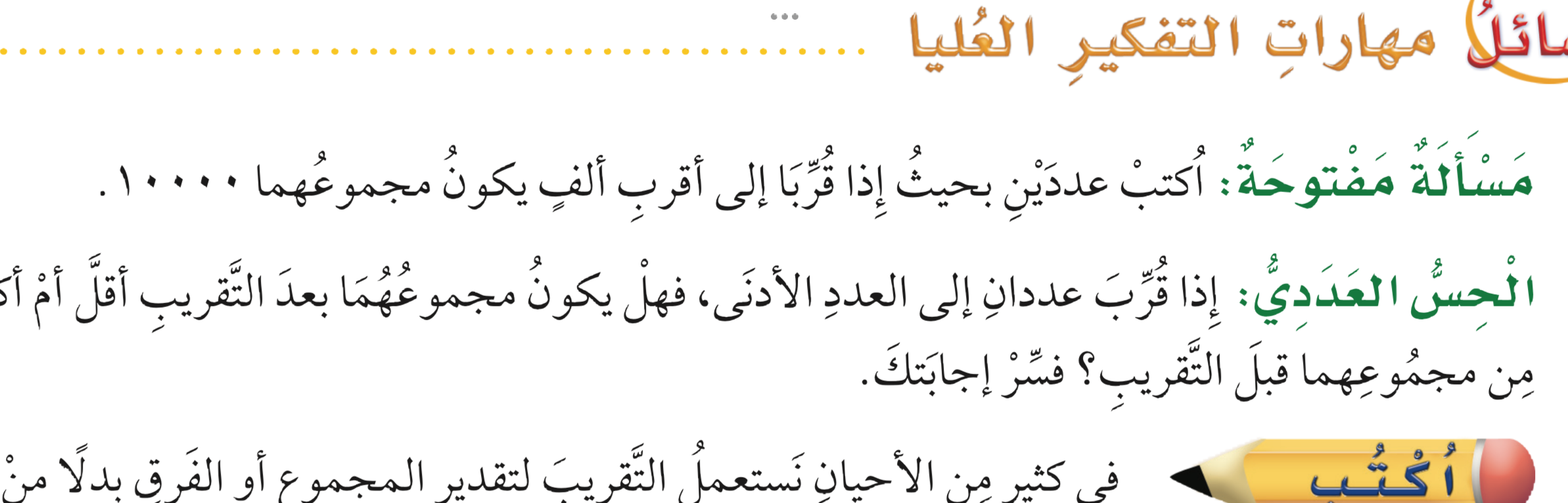 ٩٥١٢
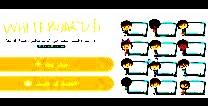 ١٠٢٣٤
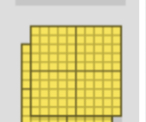 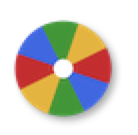 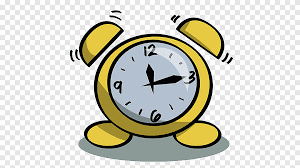 نشاط
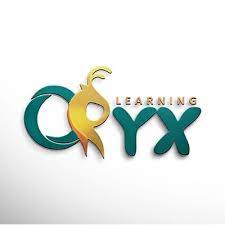 العددان هما
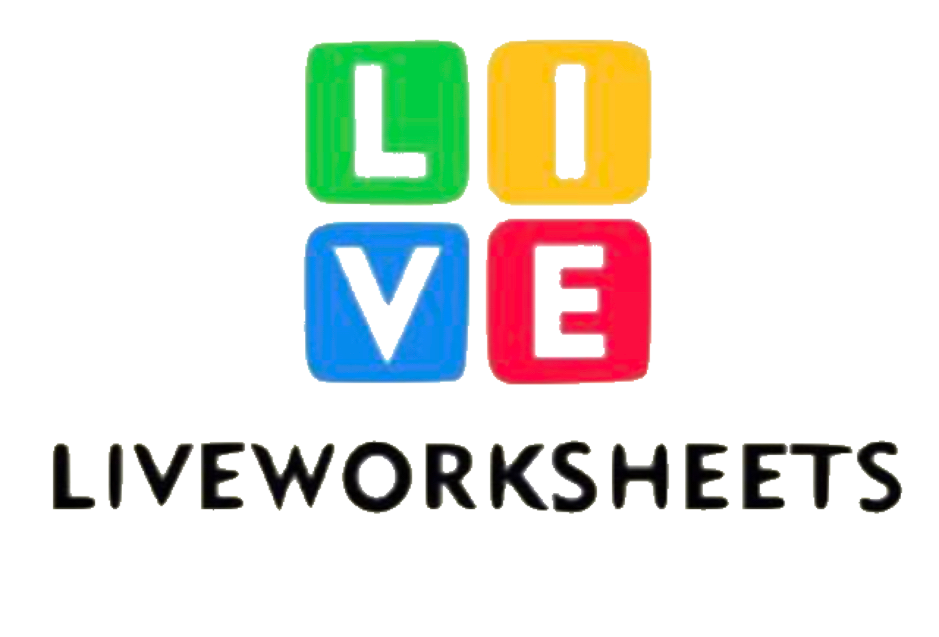 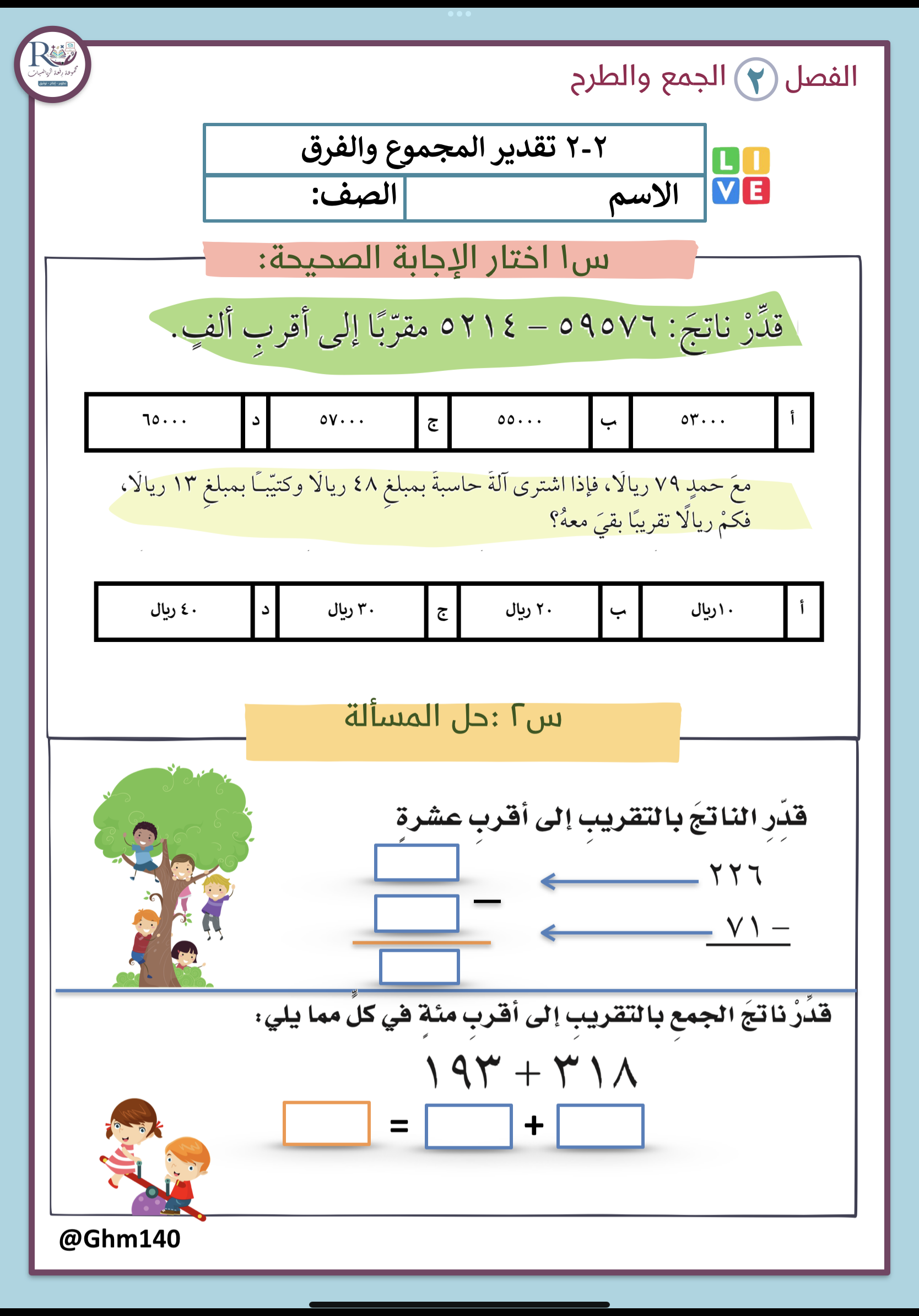 تقويم ختامي
الواجــــب
٩ ، ١٠ ،١٢ ،١٧
سؤال :
٥١
صفحة :
ختاماً
التعليم ليس استعداد للحياة، بل انه الحياة.